Machine Learning I & II
About the Course
CS6501: Computational Visual Recognition
Instructor: Vicente Ordonez
Email: vicente@virginia.edu
Office Hour: 310 Rice Hall, Tuesday 3pm to 4pm.                                  Only for Today: 5 to 6pm
Website: http://www.cs.virginia.edu/~vicente/recognition
Class Location: Olsson Hall, 005
Class Times: Tuesday-Thursday 11:00am – 12:15pm
Piazza: http://piazza.com/virginia/fall2017/cs6501009/home
2
Teaching Assistants
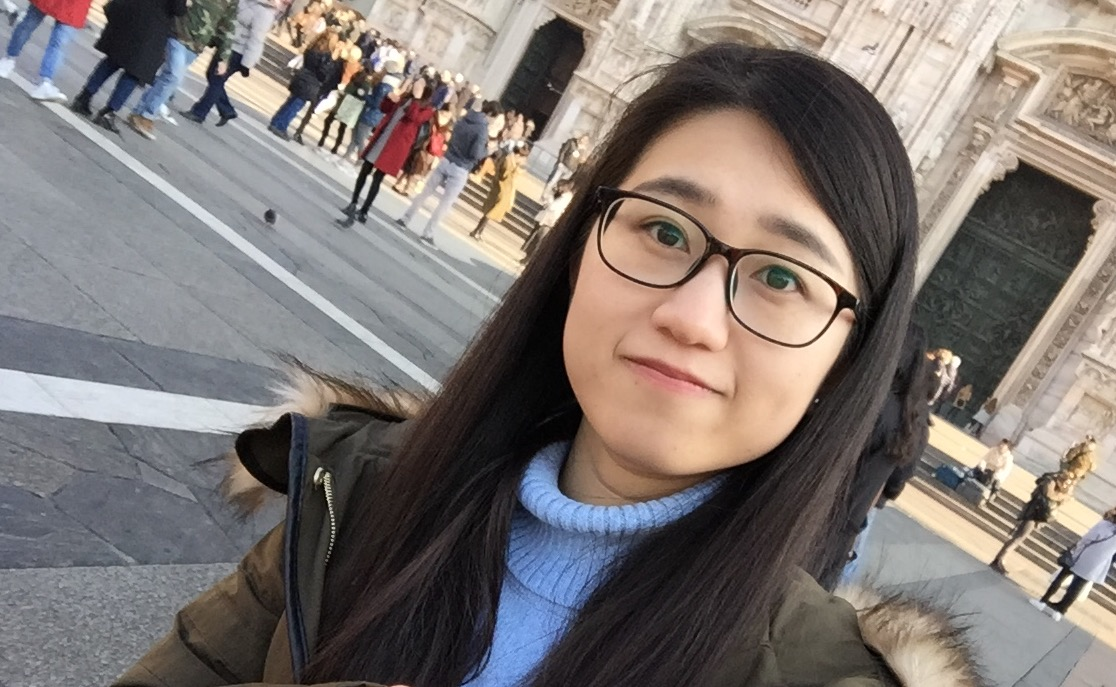 Tianlu Wang 
PhD StudentOffice Hours: Wednesdays 5 to 6pm. 
Location: Rice 430, desk 12
Siva Sitaraman
MSc StudentOffice Hours: Fridays 3 to 4pm. 
Location: Rice 304
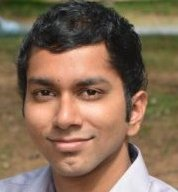 Piazza: http://piazza.com/virginia/fall2017/cs6501009/home
Grading
Labs: 30%  (4 labs [5%, 5%, 10%, 10%]) 
Paper presentation + Paper summaries: 10%
Quiz: 20%
Final project: 40%

       No Late Assignments / Honor Code Reminder
4
Objectives for Today
Machine Learning Overview
Supervised vs Unsupervised Learning
Machine Learning as an Optimization Problem
Softmax Classifier
Stochastic Gradient Descent (SGD)
Machine Learning
Machine learning is the subfield of computer science that gives "computers the ability to learn without being explicitly programmed.”
- term coined by Arthur Samuel 1959 while at IBM
The study of algorithms that can learn from data.
In contrast to previous Artificial Intelligence systems based on Logic, e.g. ”Expert Systems”
Supervised Learning vs Unsupervised Learning
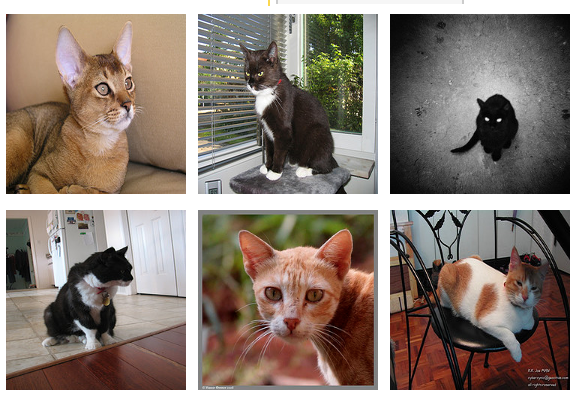 cat
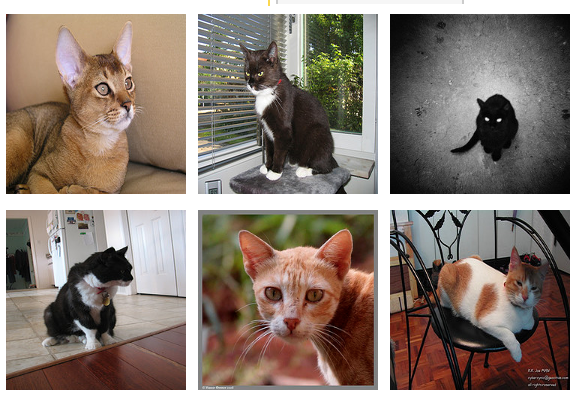 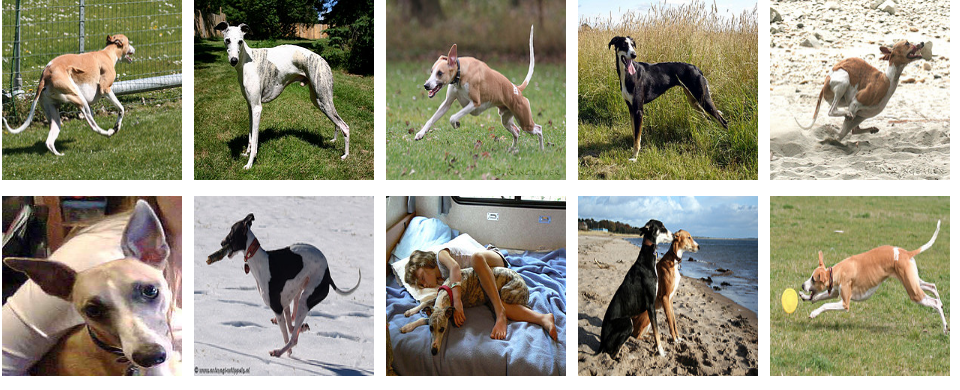 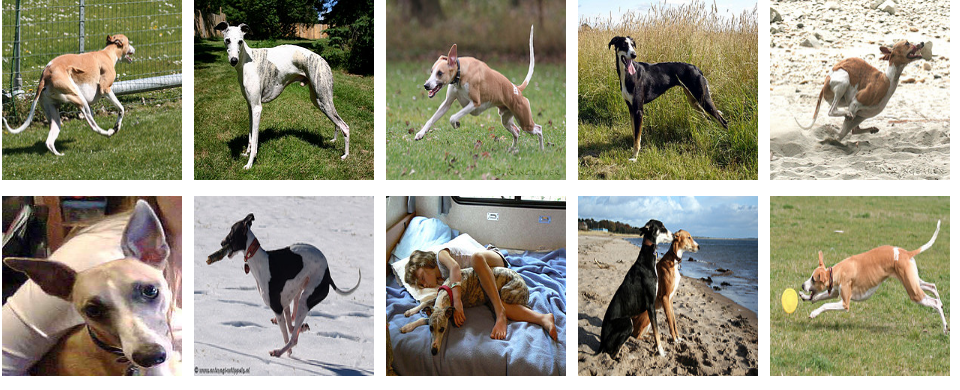 dog
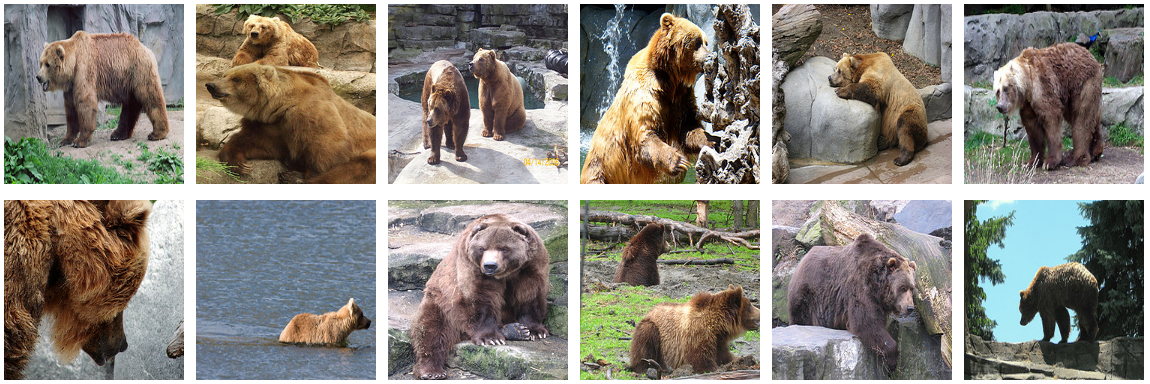 bear
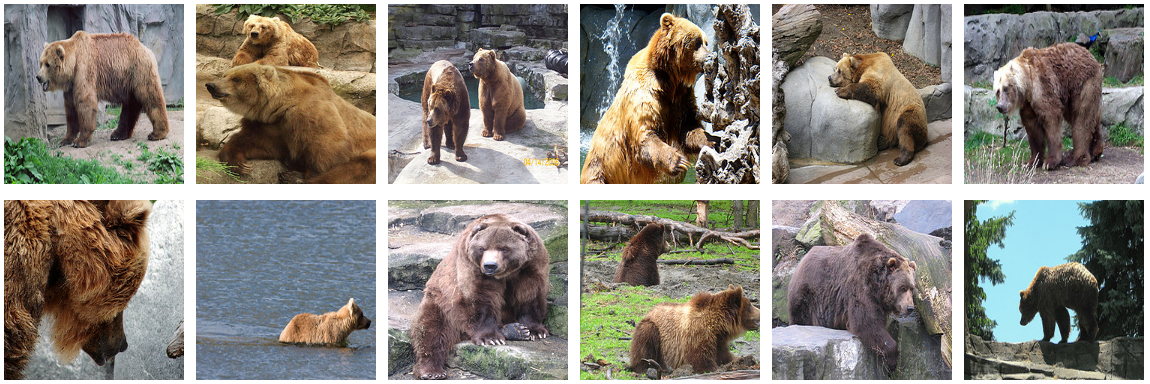 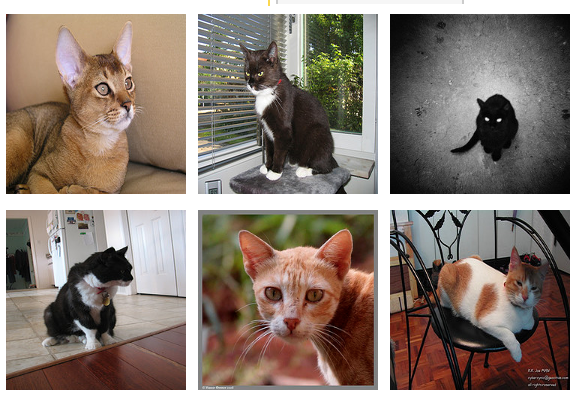 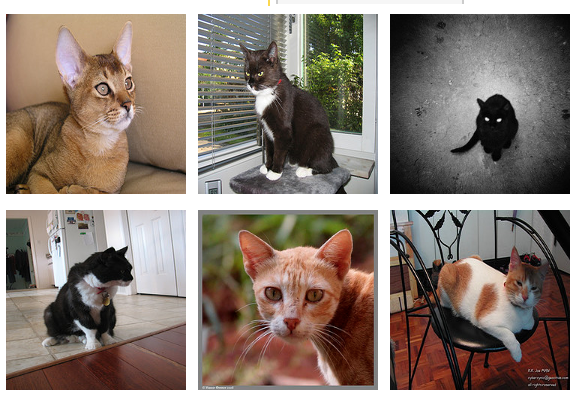 dog
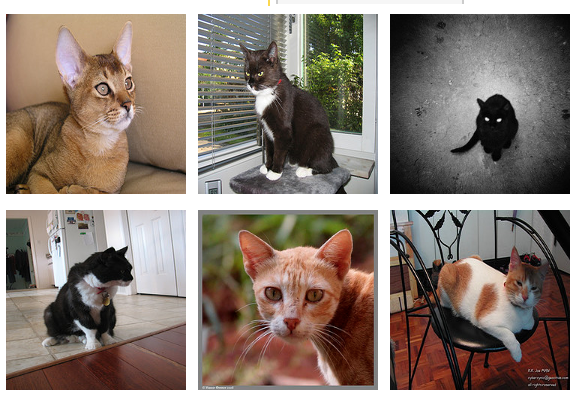 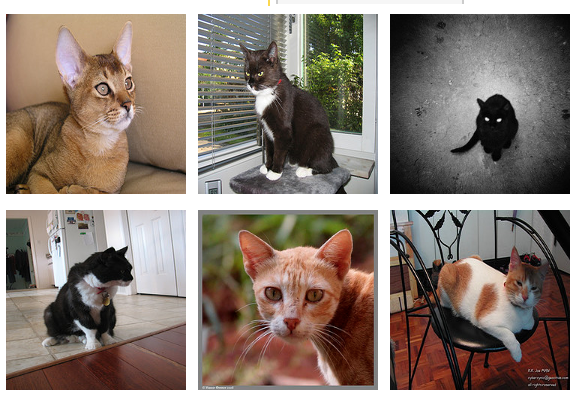 bear
dog
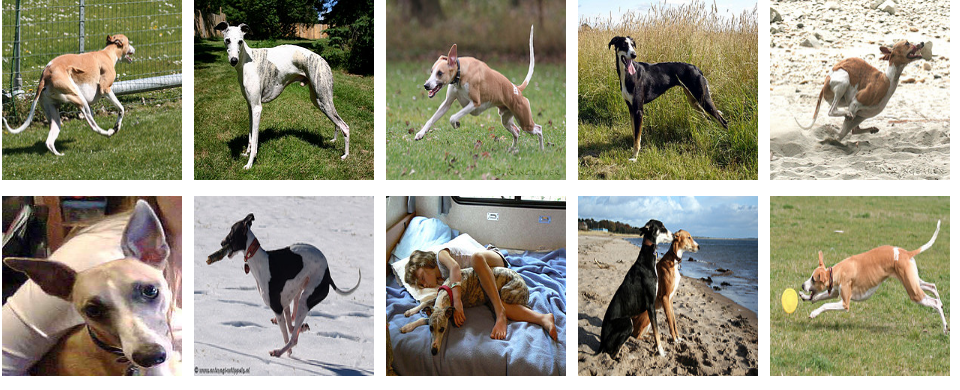 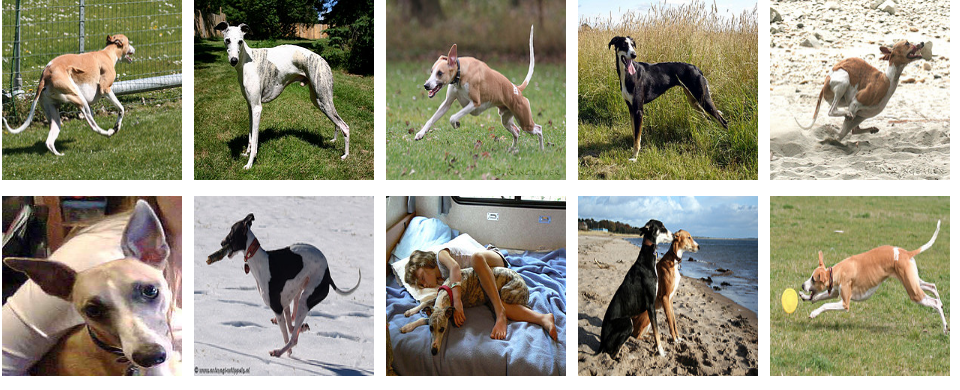 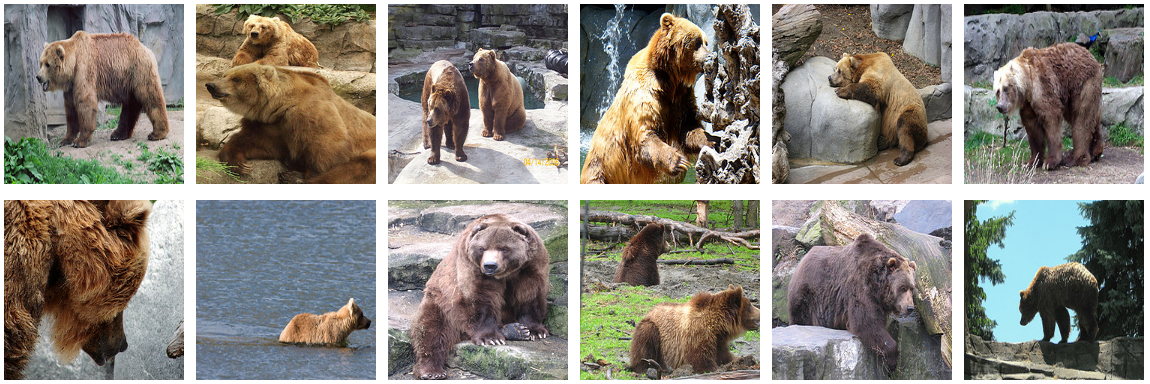 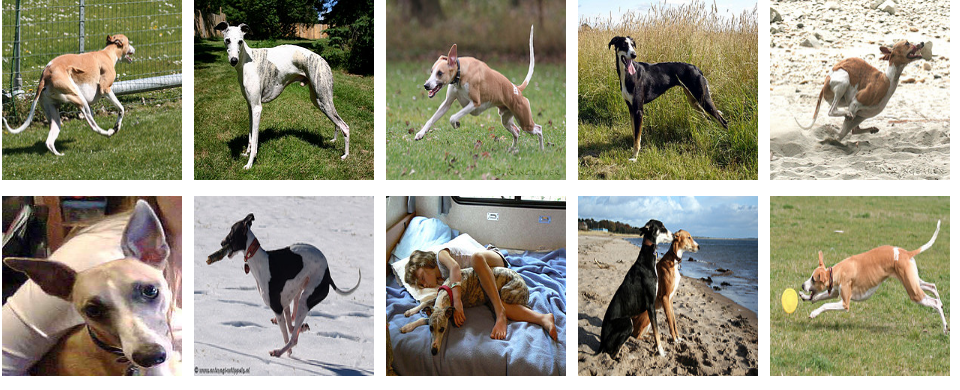 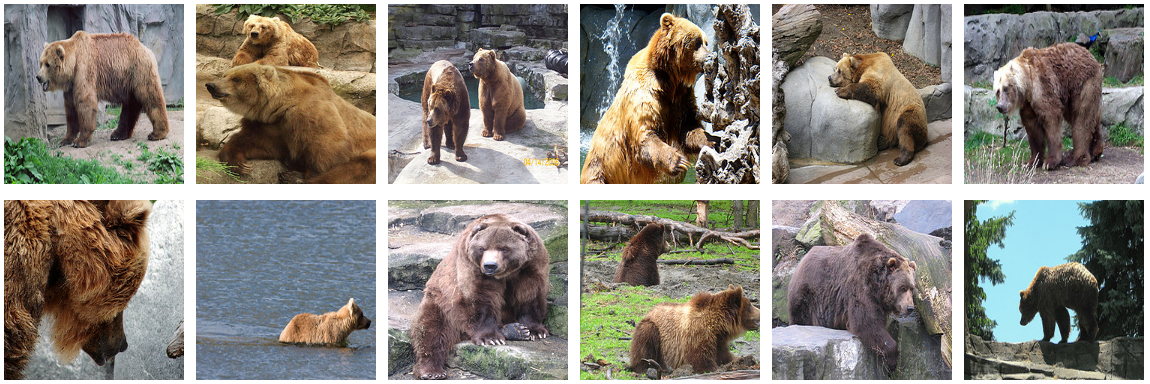 cat
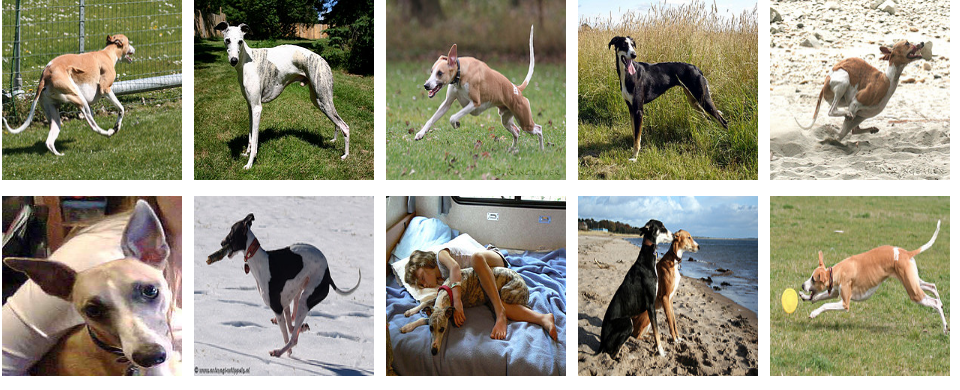 cat
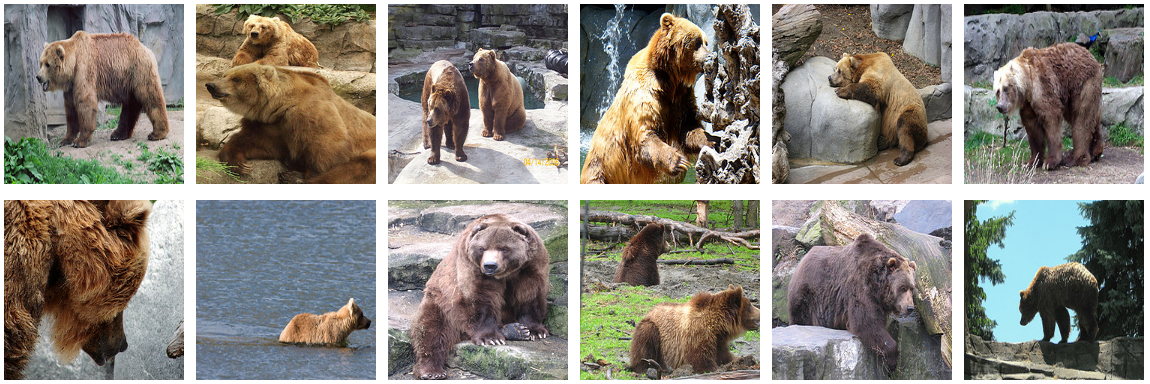 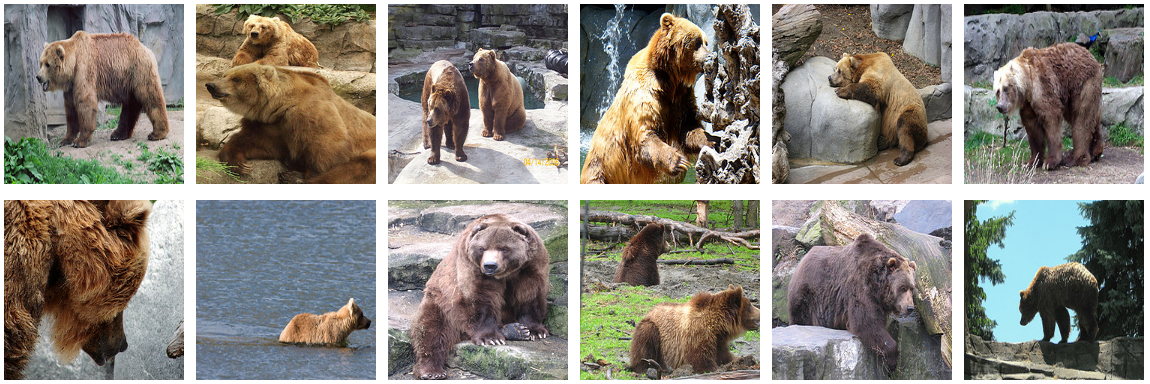 bear
Supervised Learning vs Unsupervised Learning
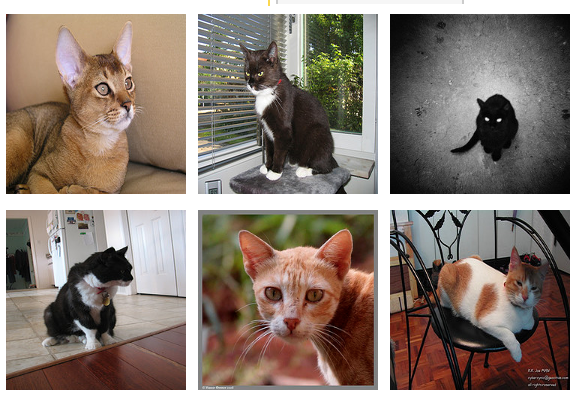 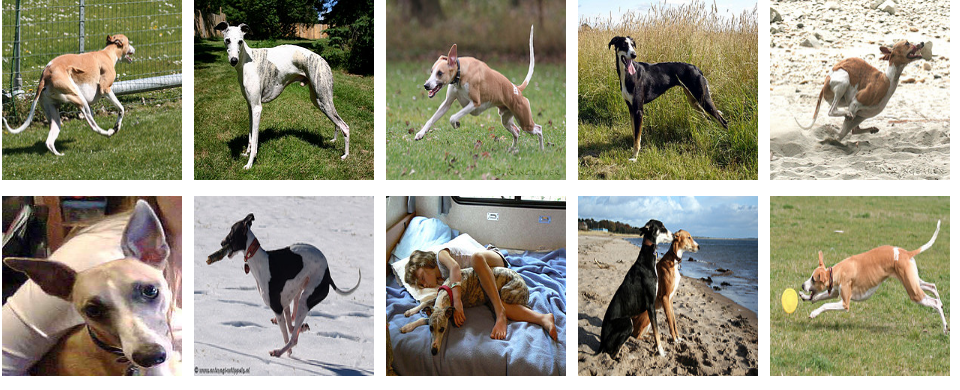 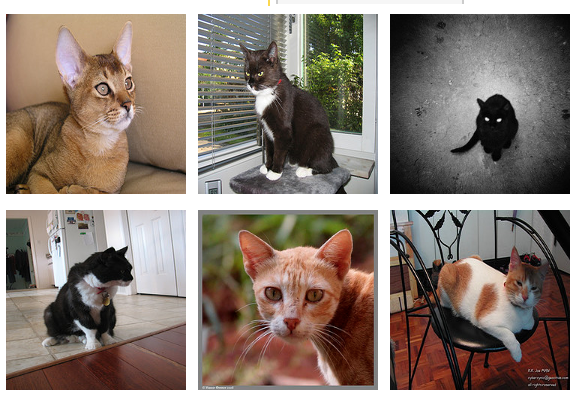 cat
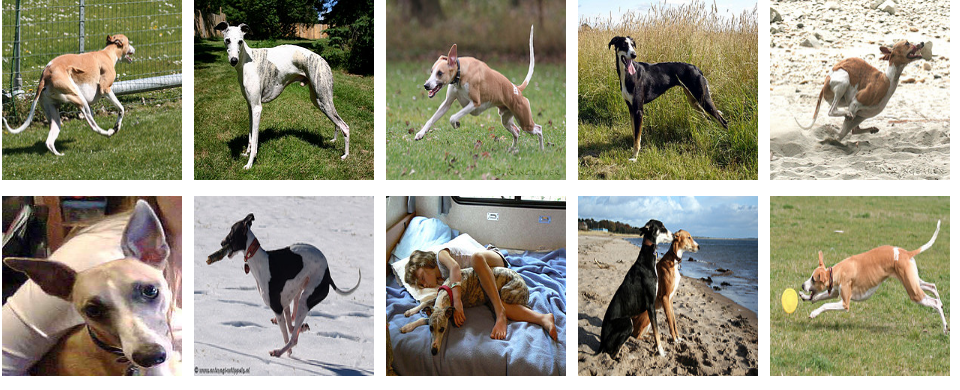 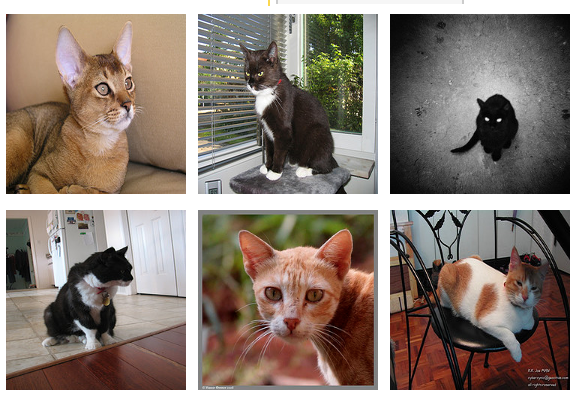 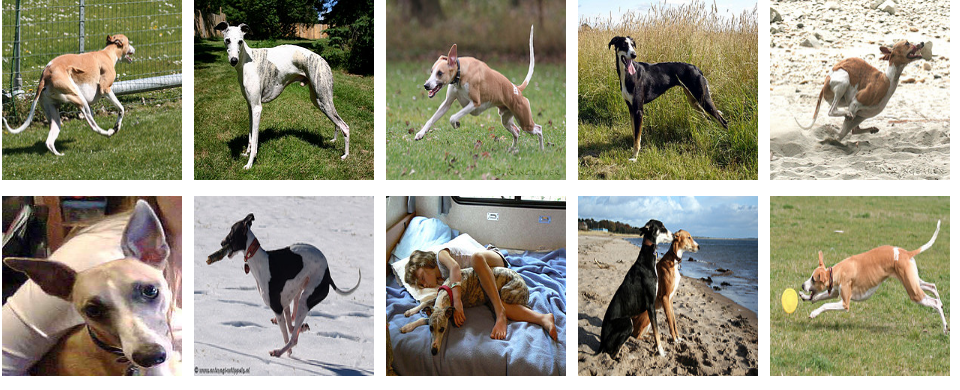 dog
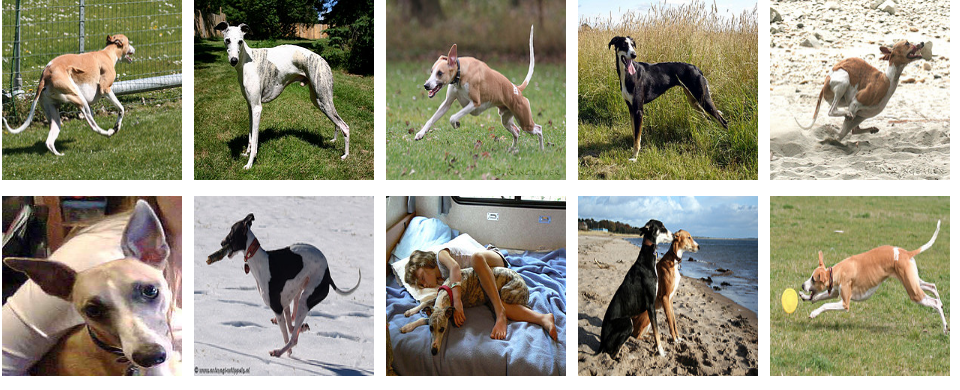 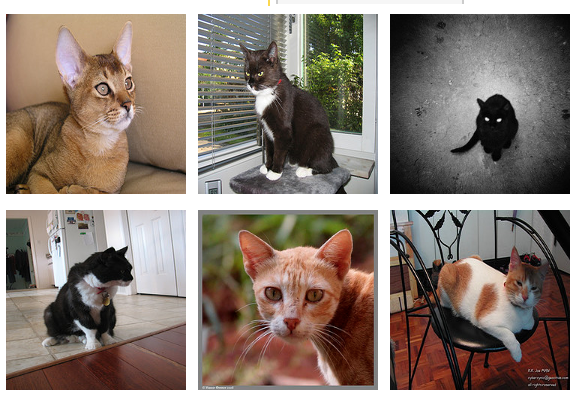 bear
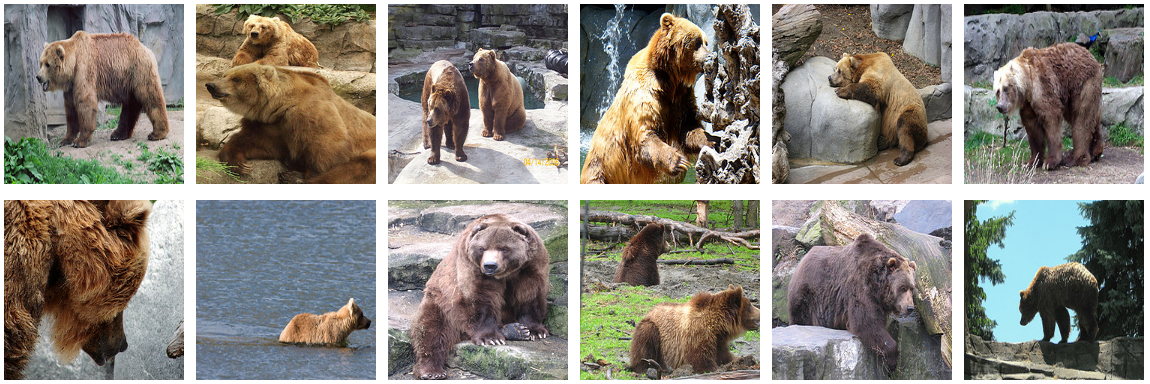 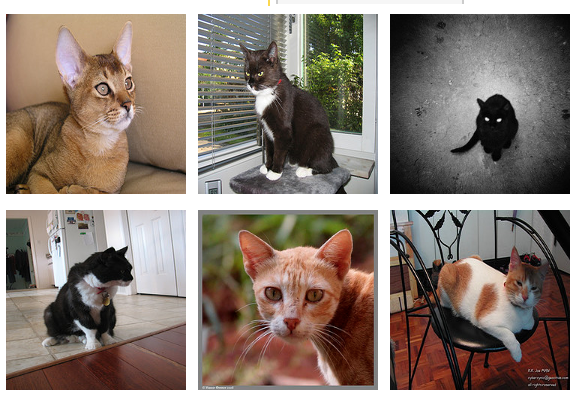 dog
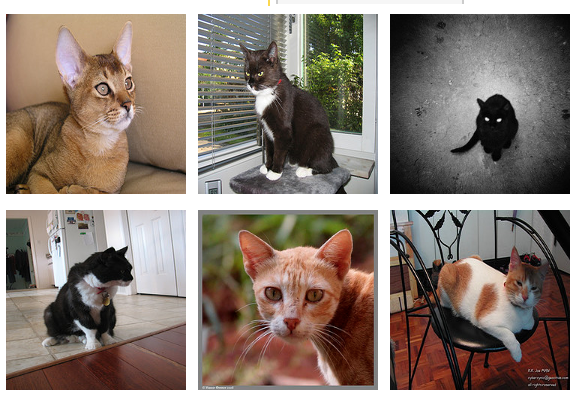 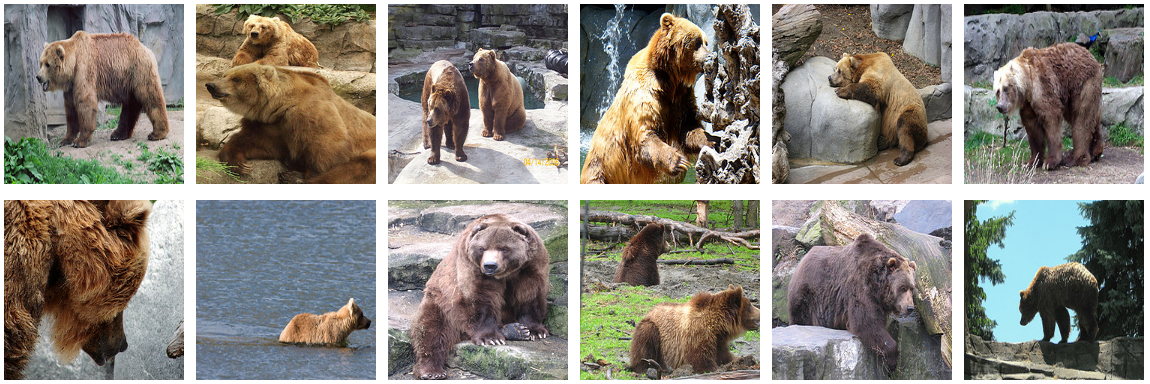 bear
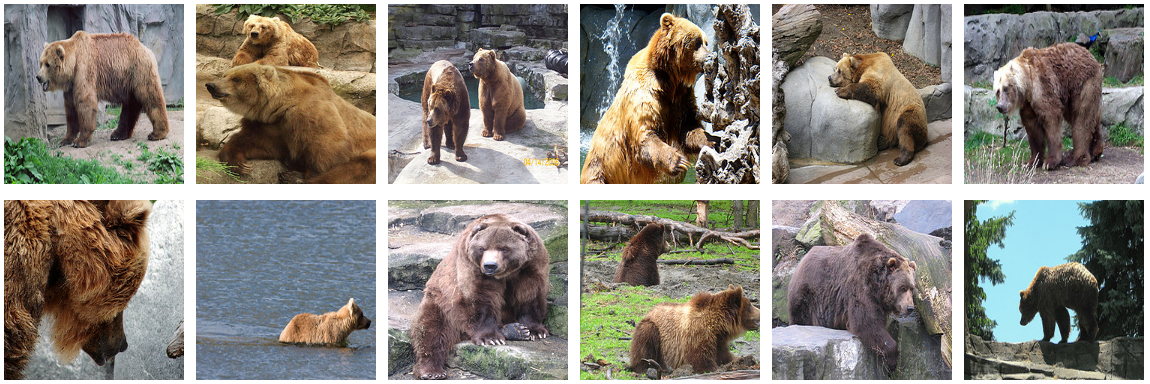 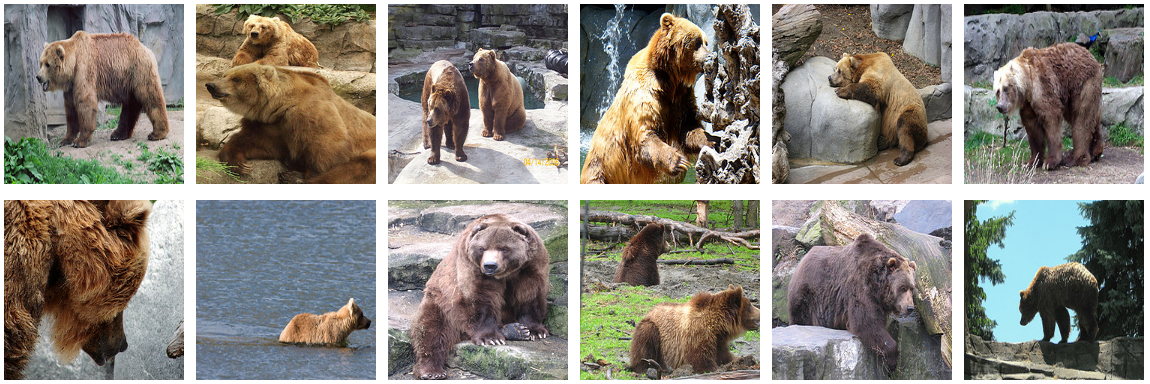 dog
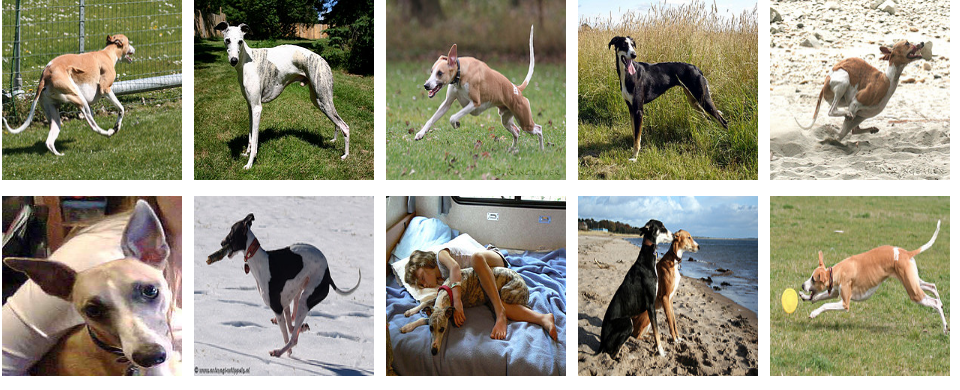 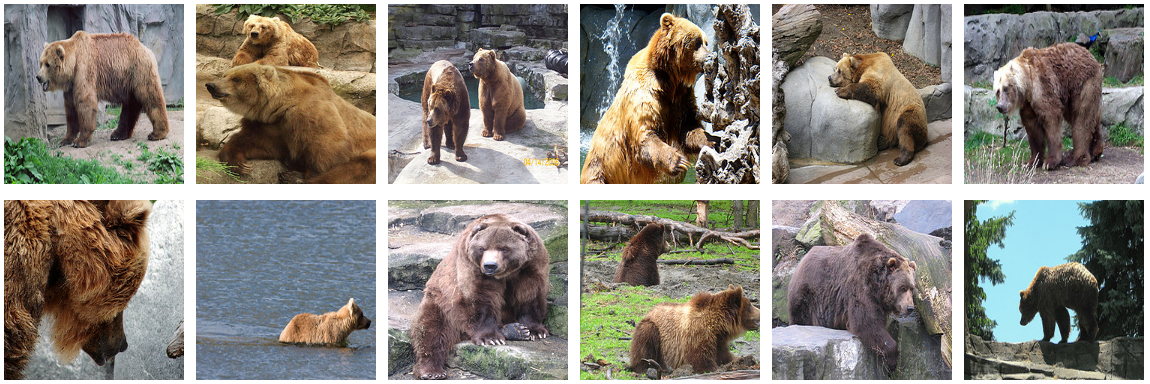 cat
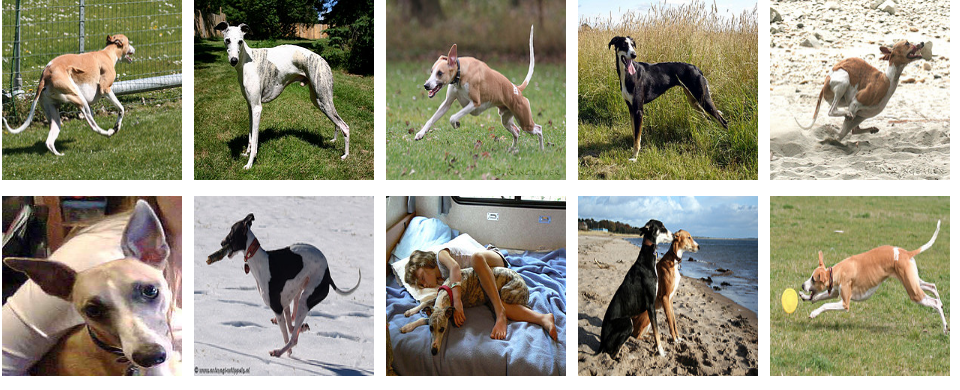 cat
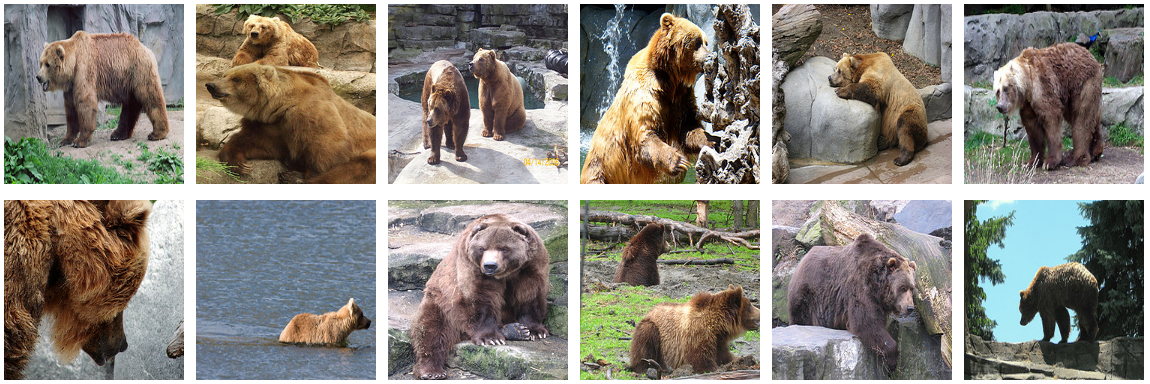 bear
Supervised Learning vs Unsupervised Learning
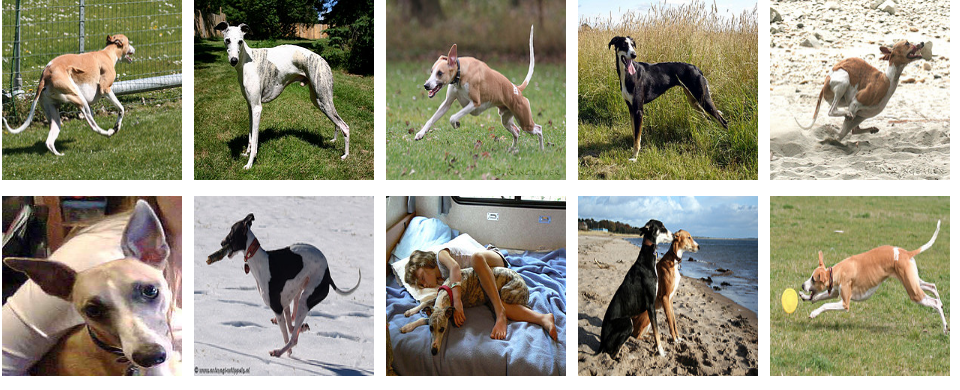 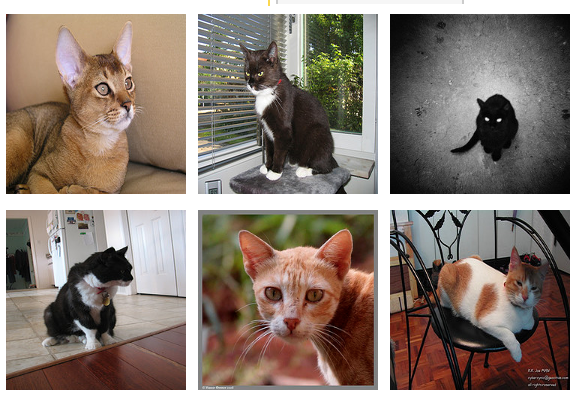 cat
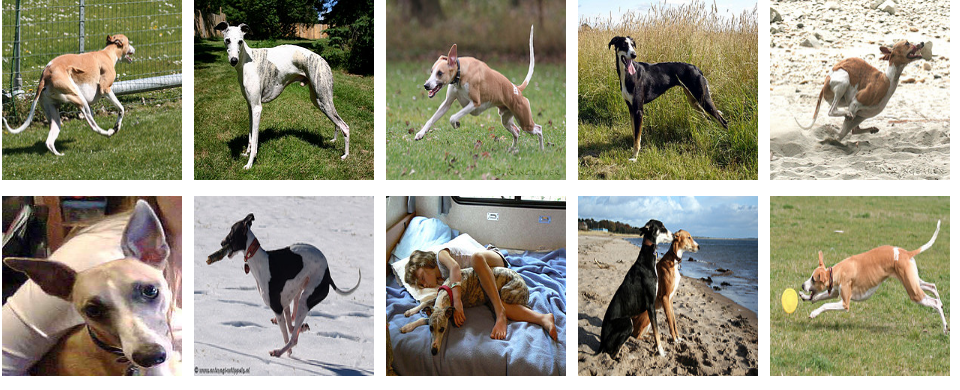 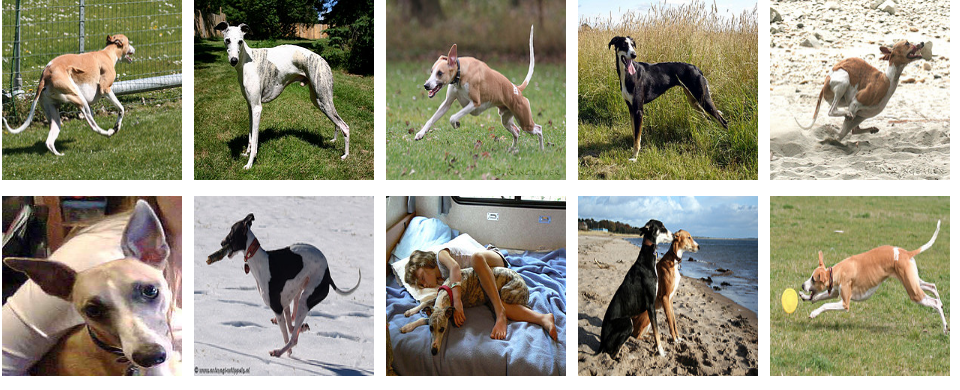 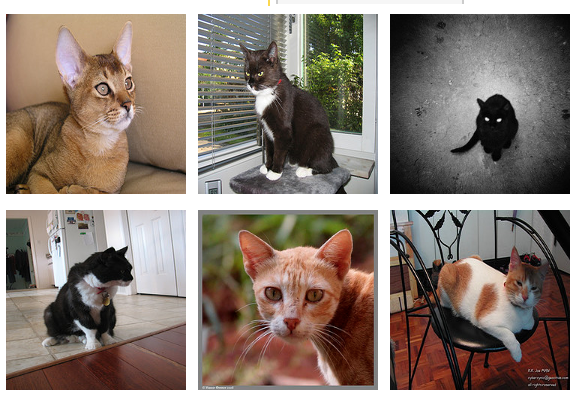 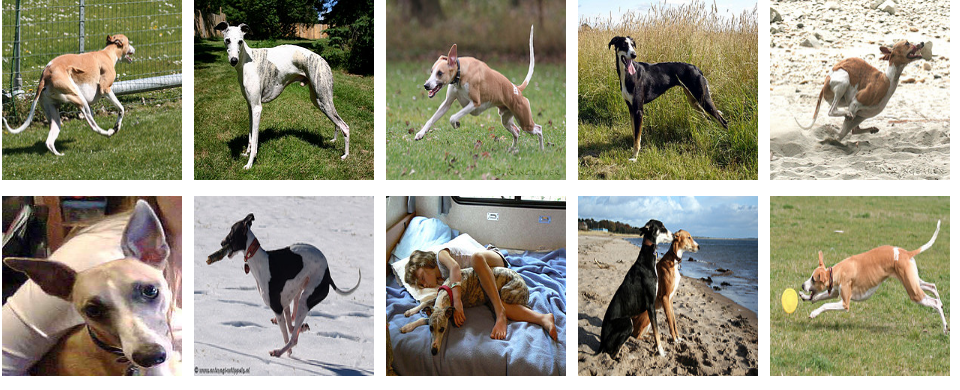 dog
Clustering
Classification
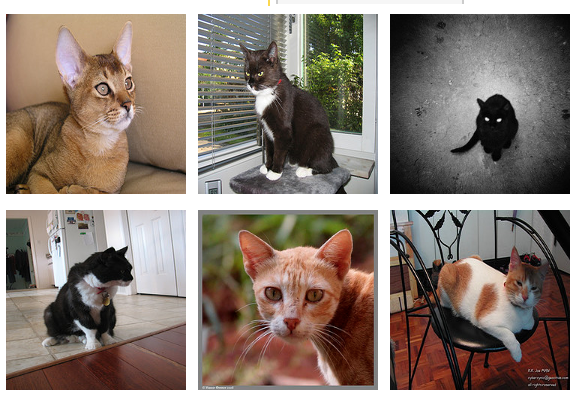 bear
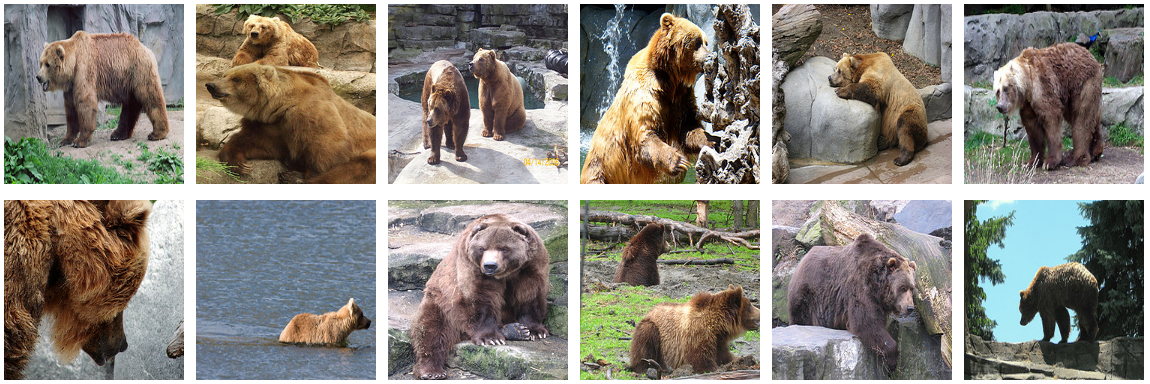 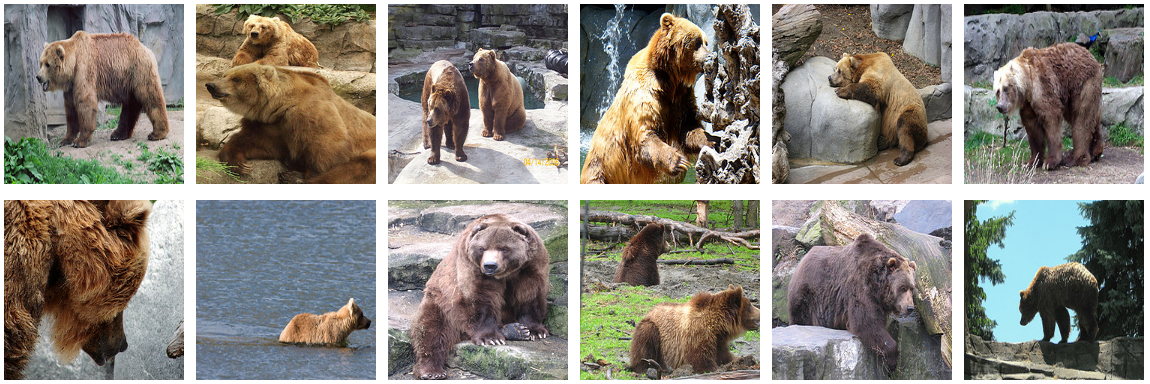 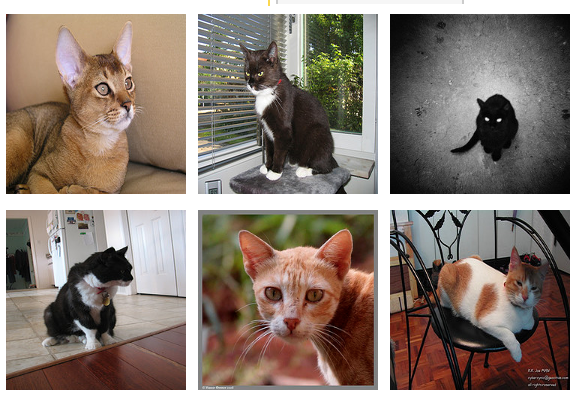 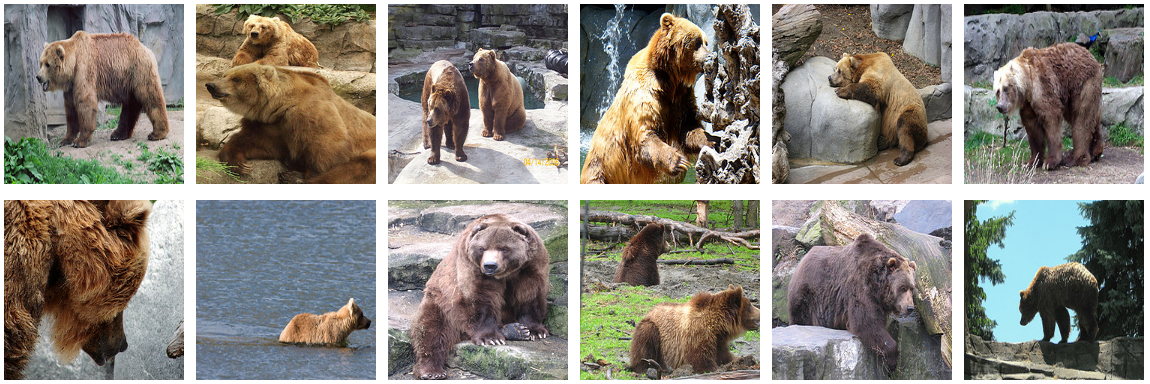 dog
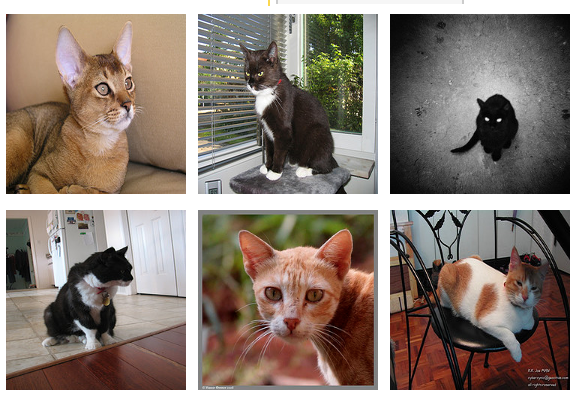 bear
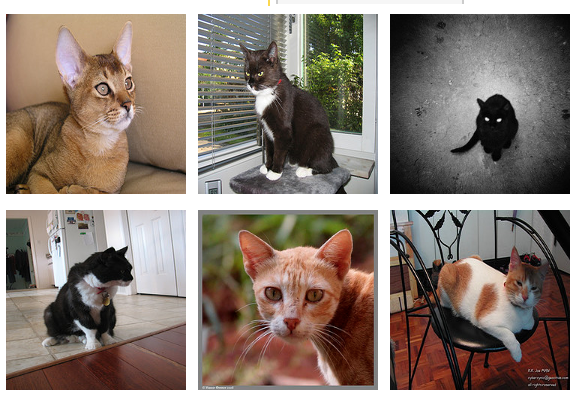 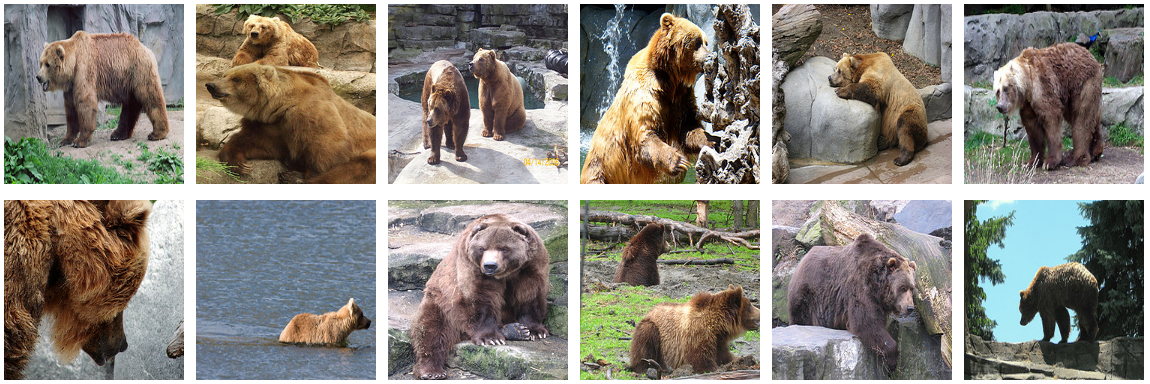 dog
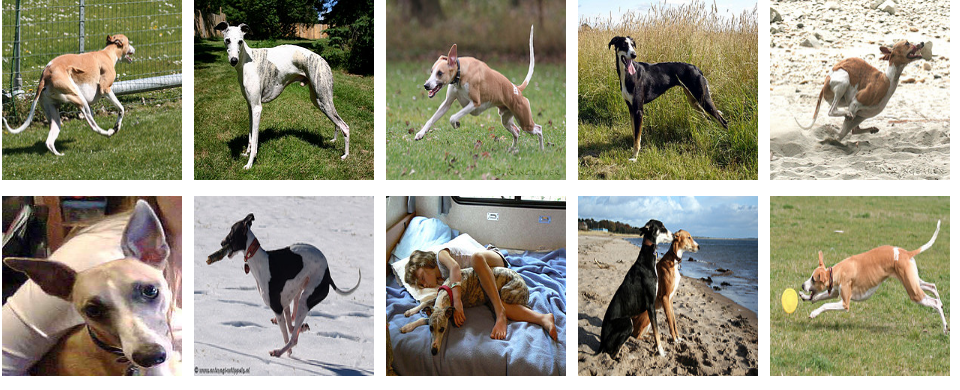 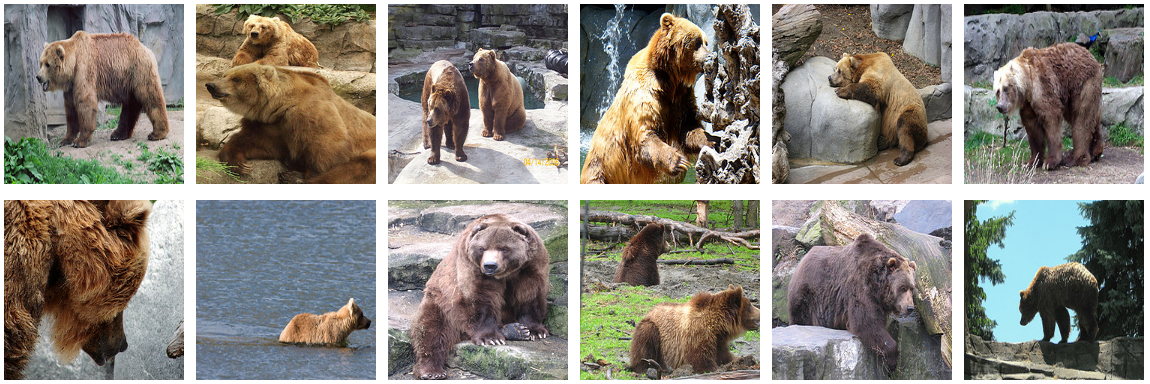 cat
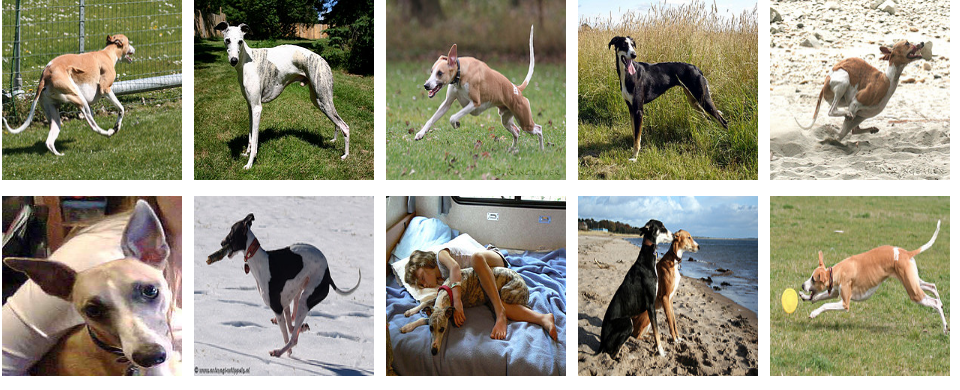 cat
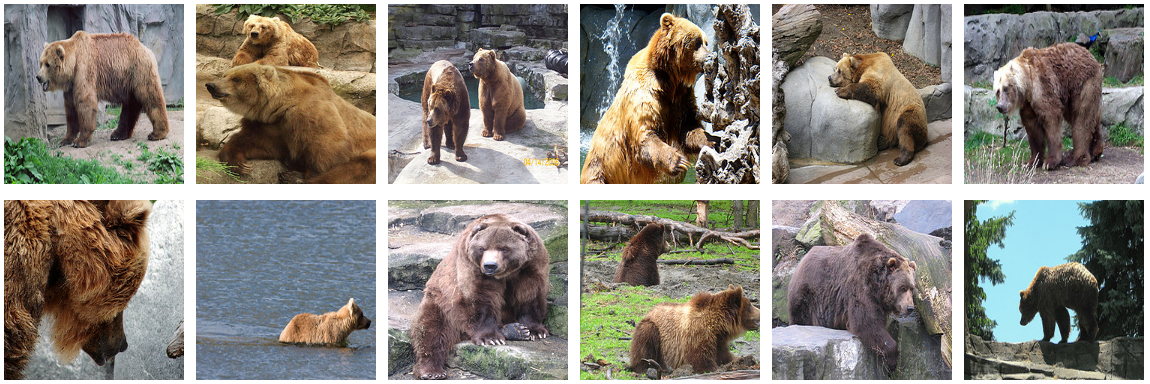 bear
Supervised Learning Examples
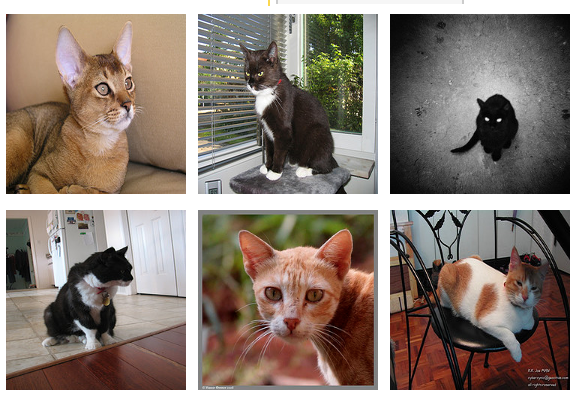 Classification
cat
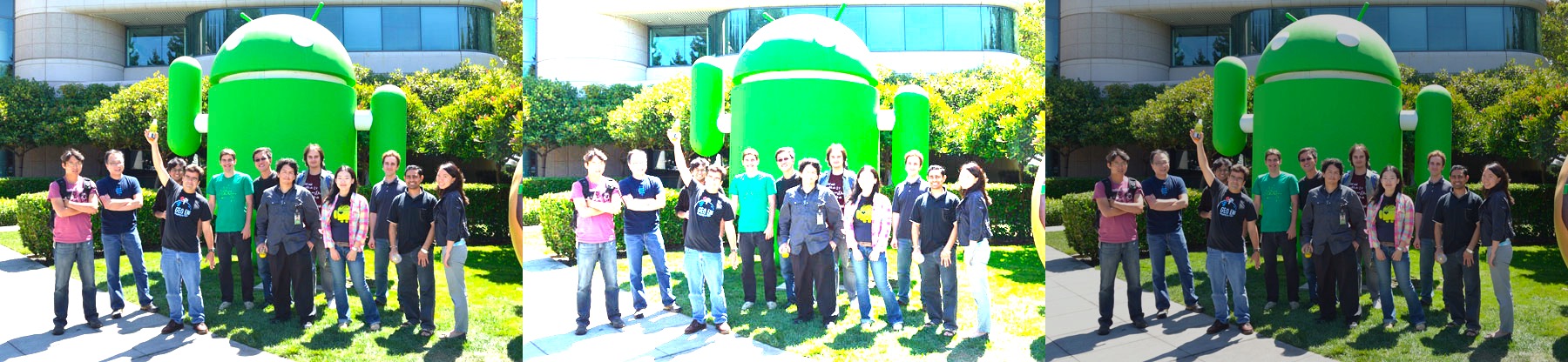 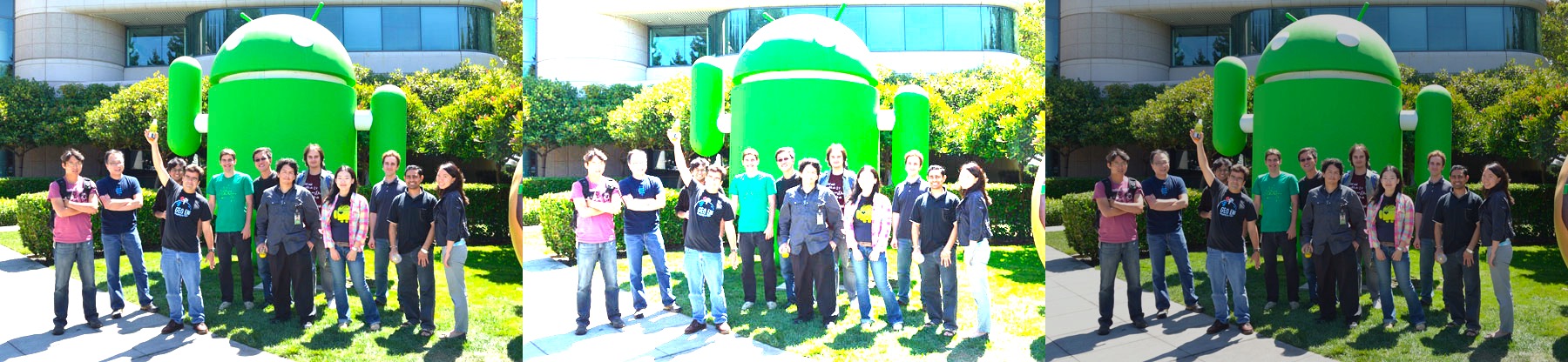 Face Detection
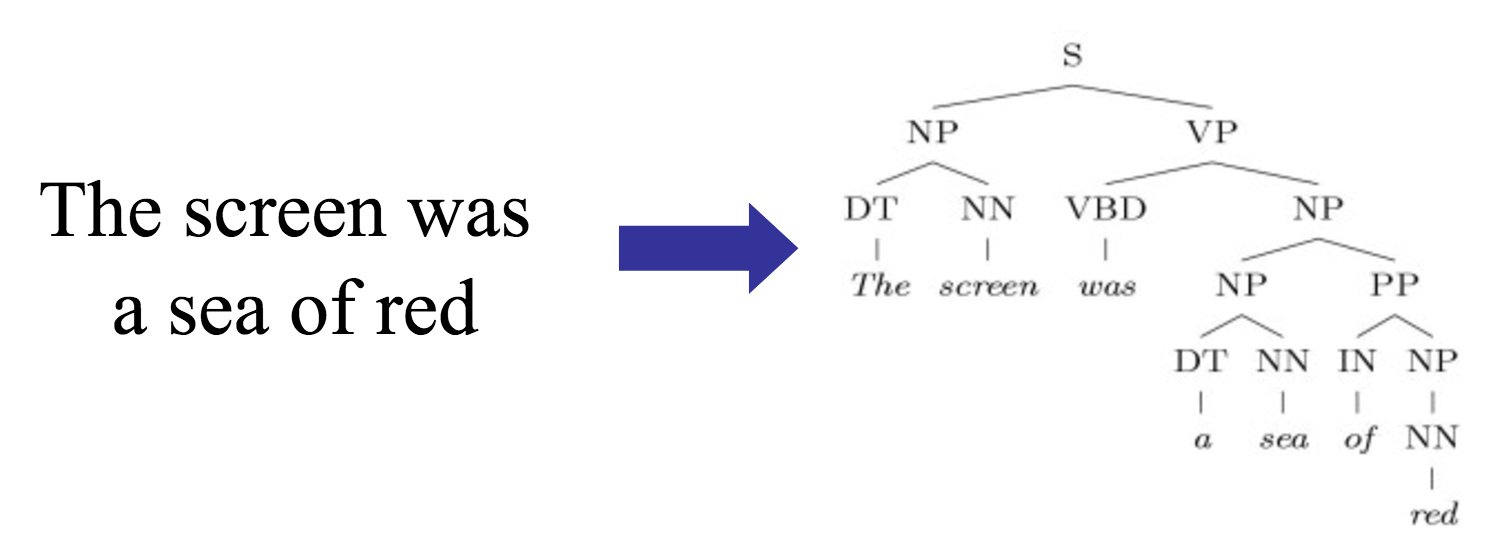 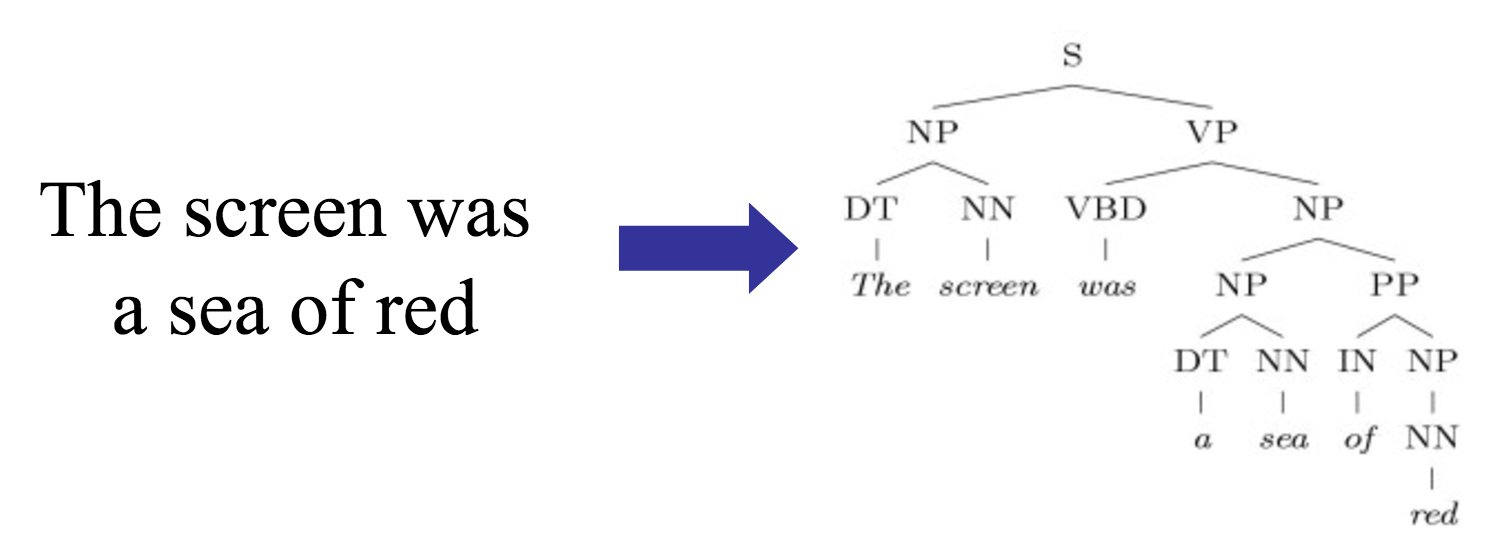 Language Parsing
Structured Prediction
Supervised Learning Examples
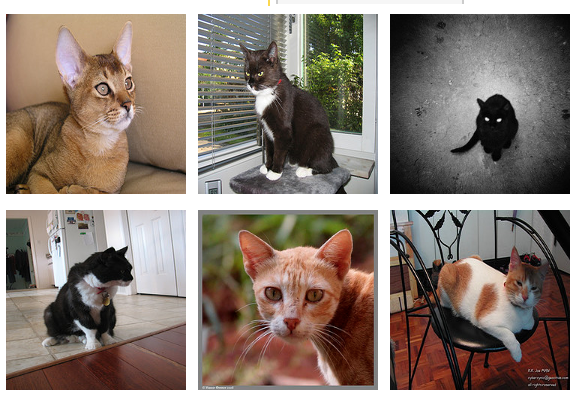 cat
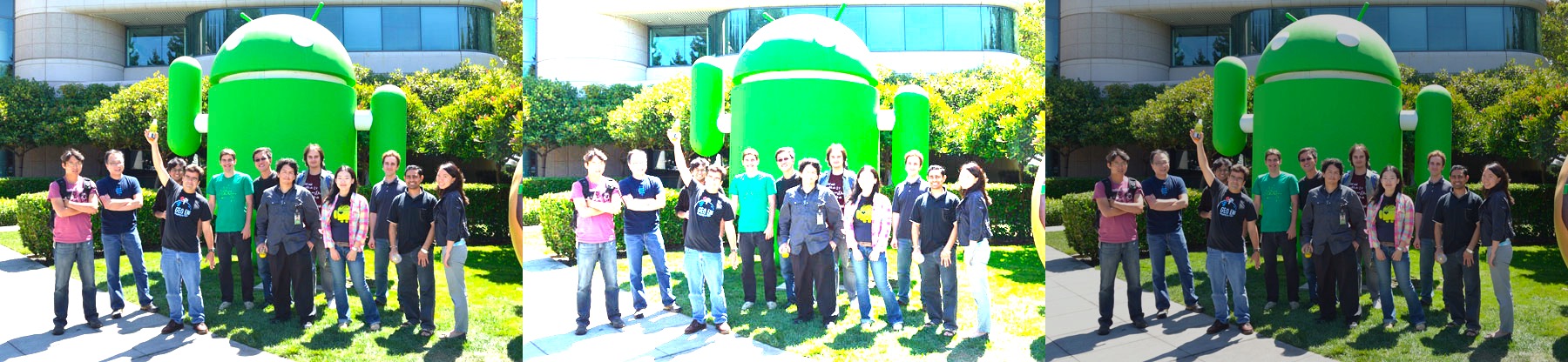 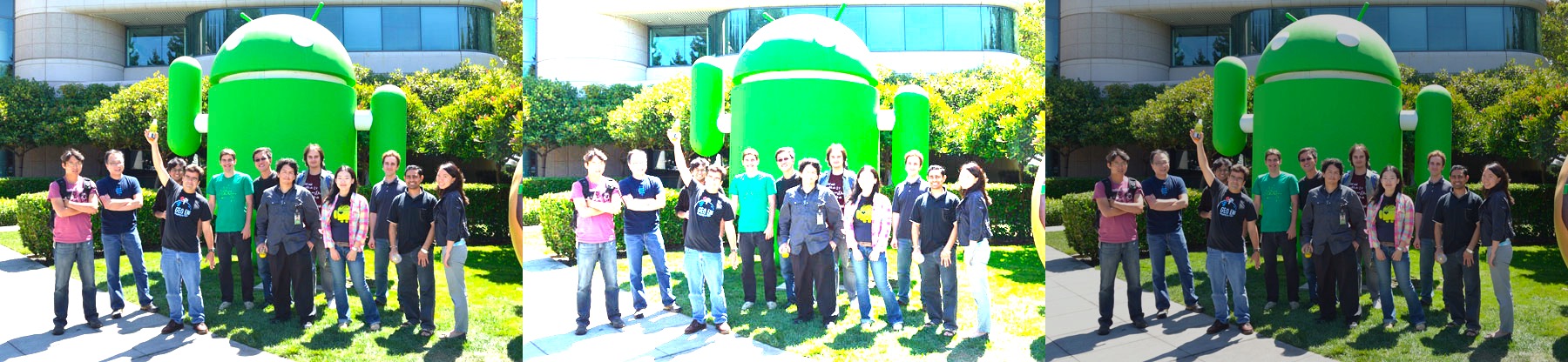 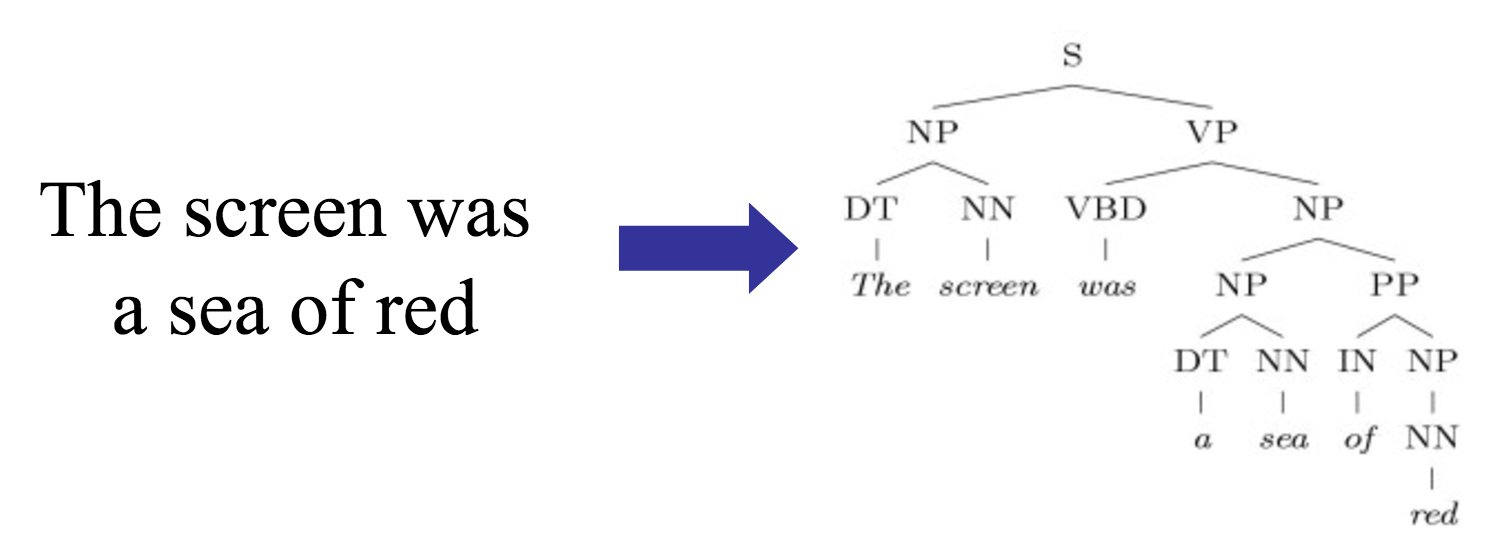 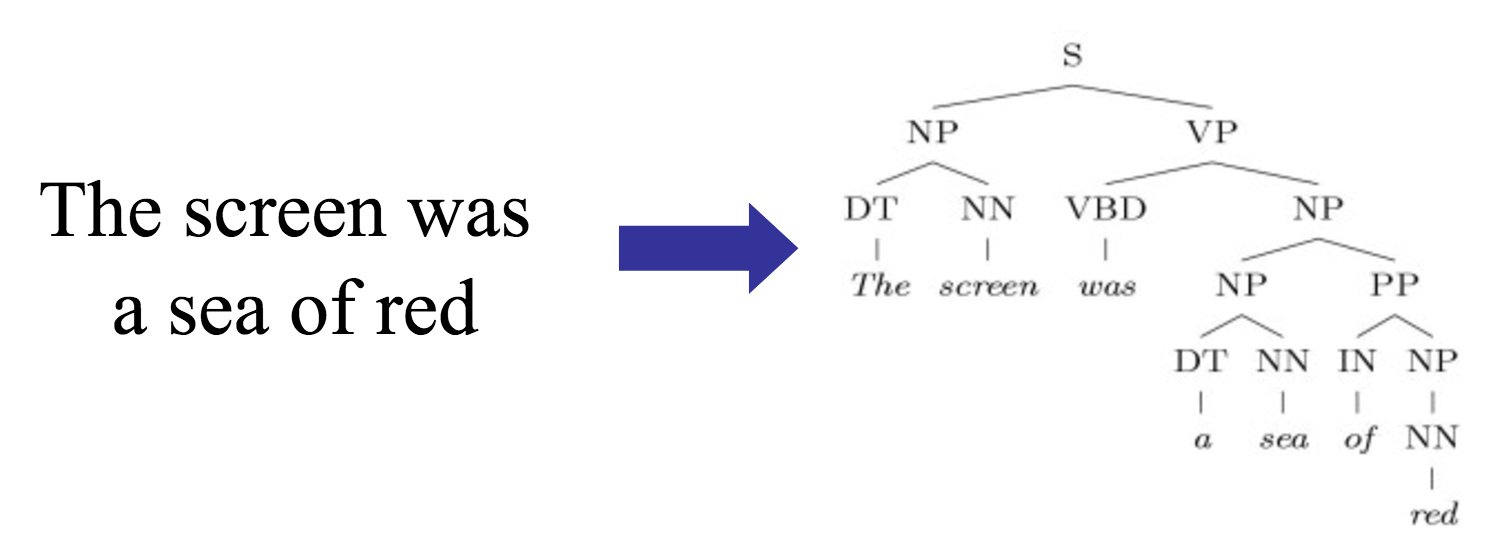 Supervised Learning – k-Nearest Neighbors
cat
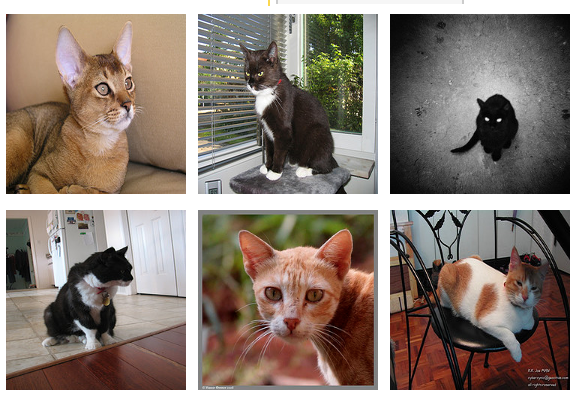 dog
k=3
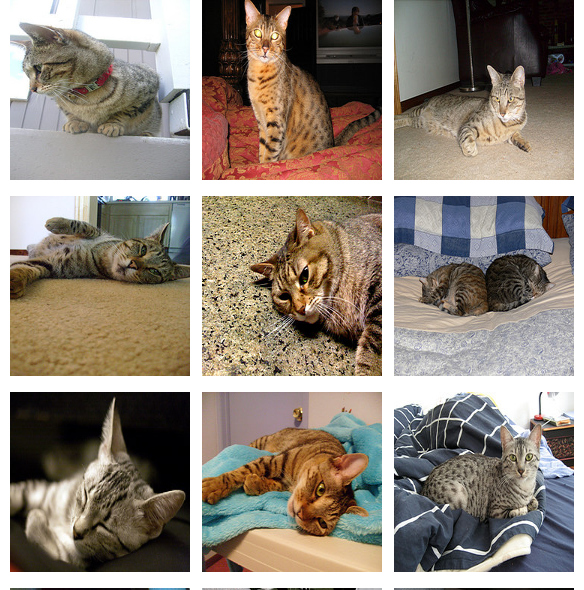 bear
cat, cat, dog
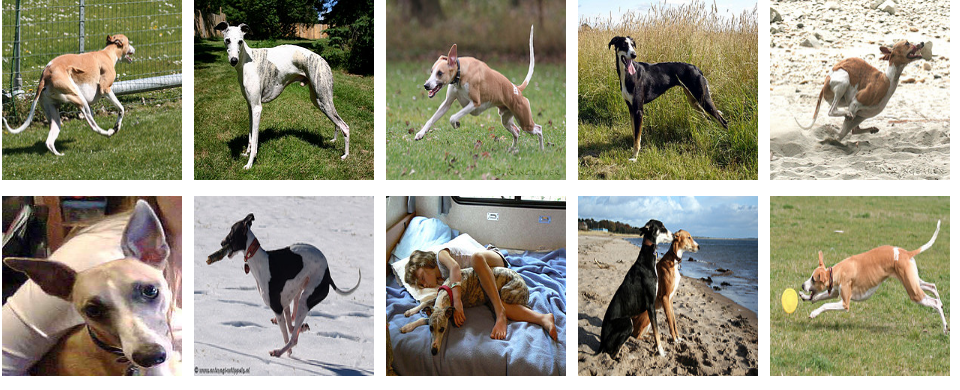 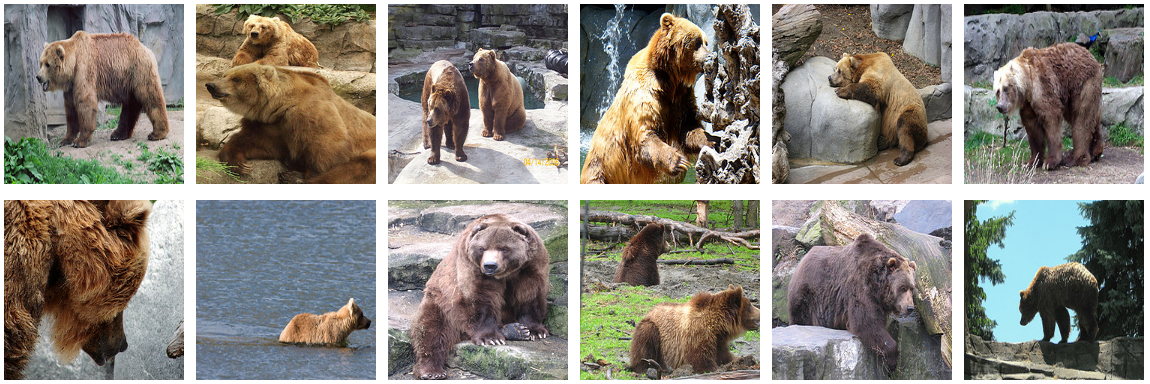 cat
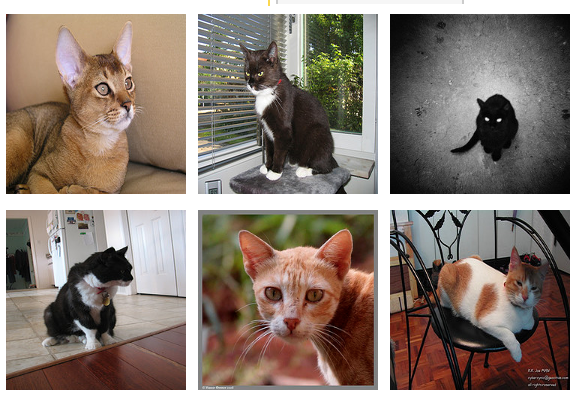 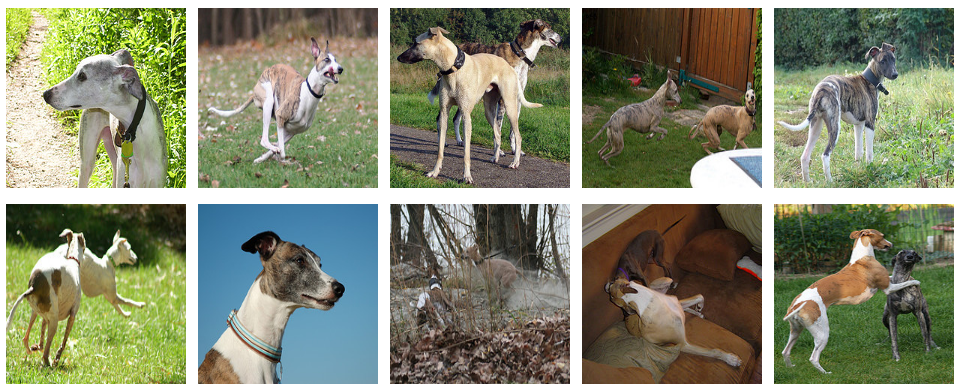 cat
dog
bear
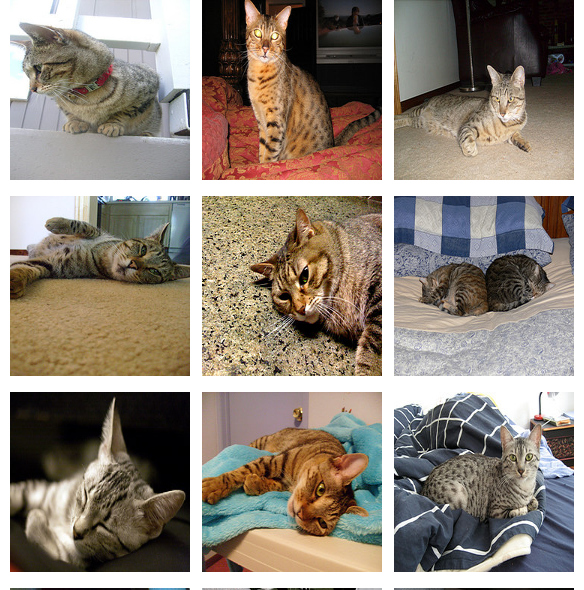 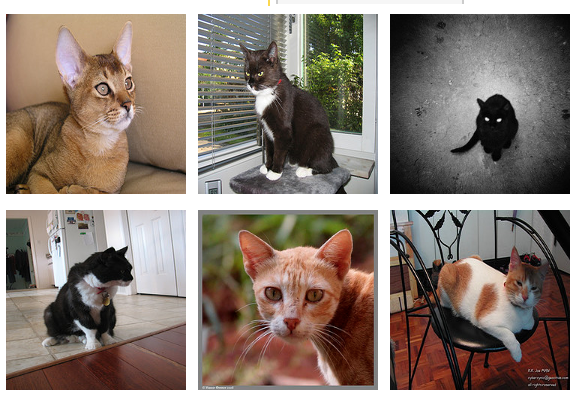 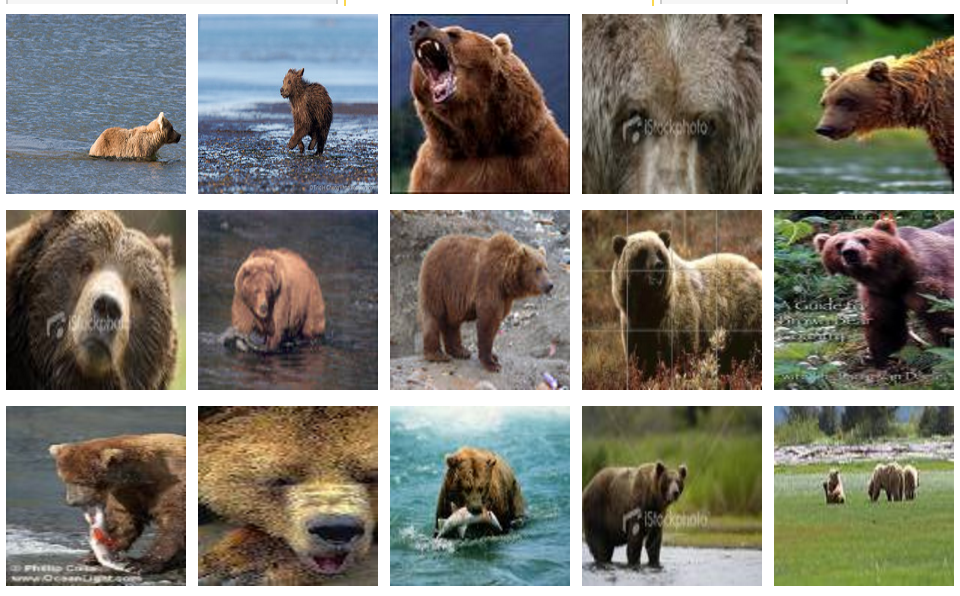 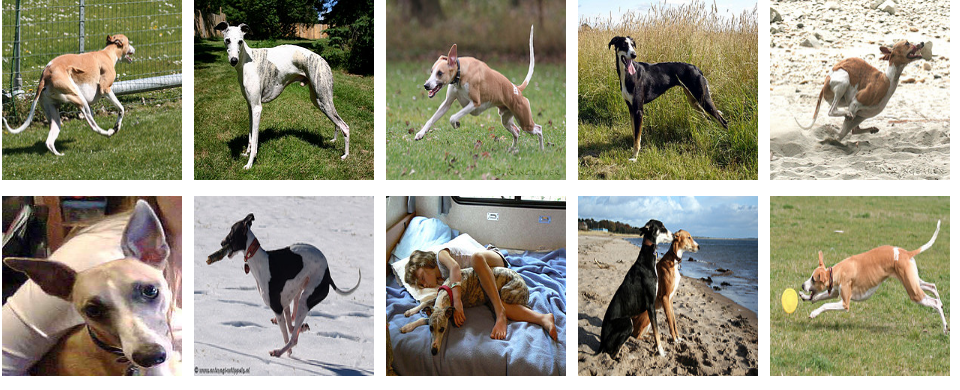 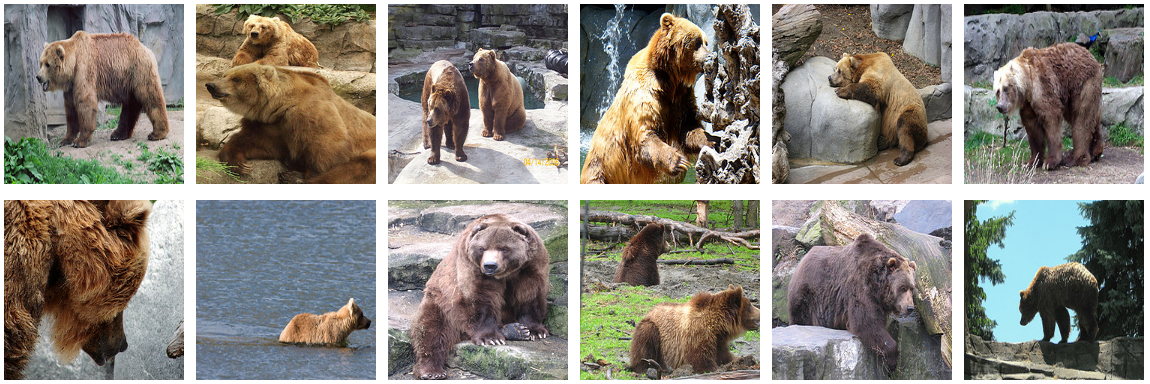 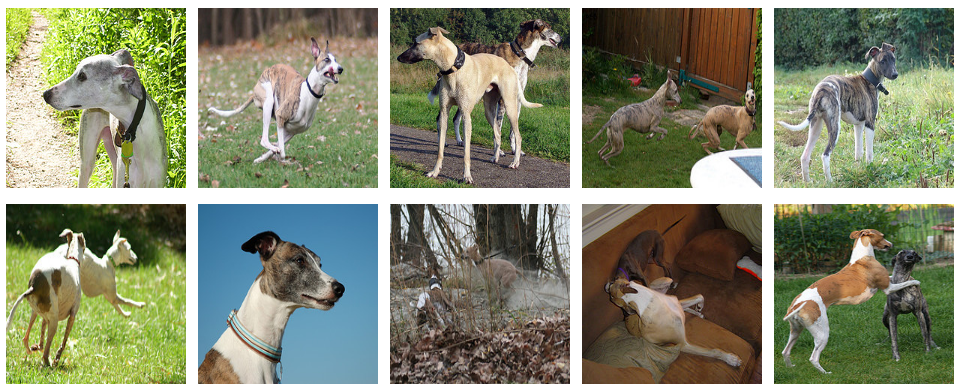 dog
bear
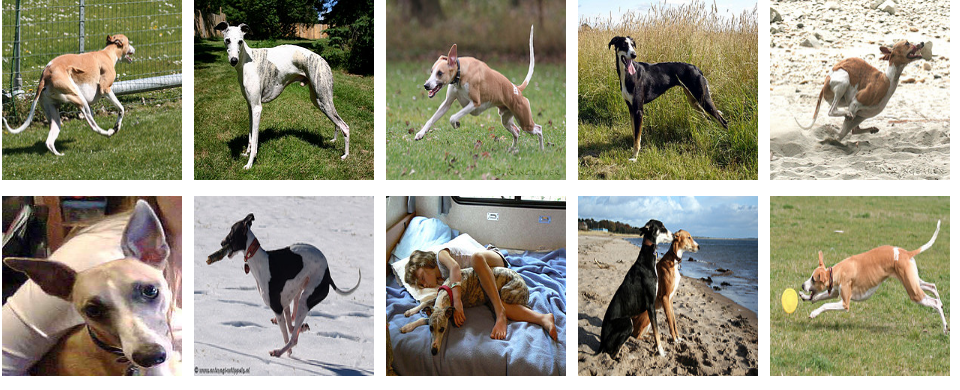 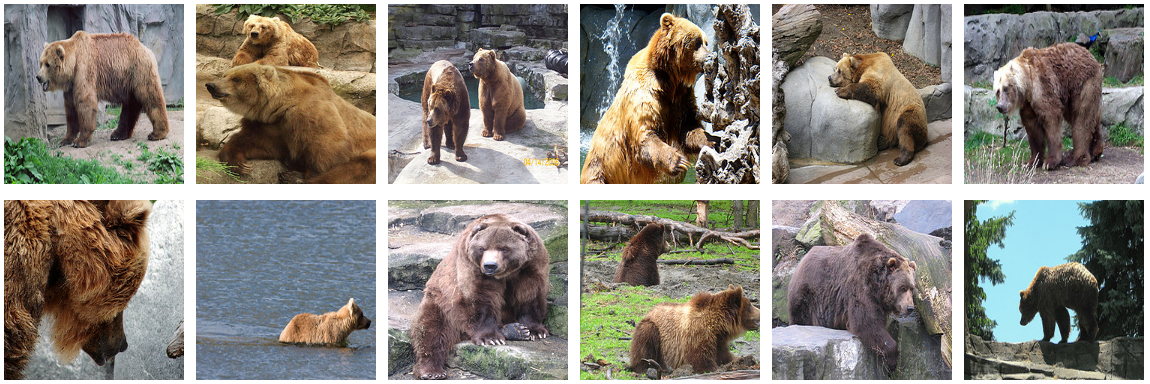 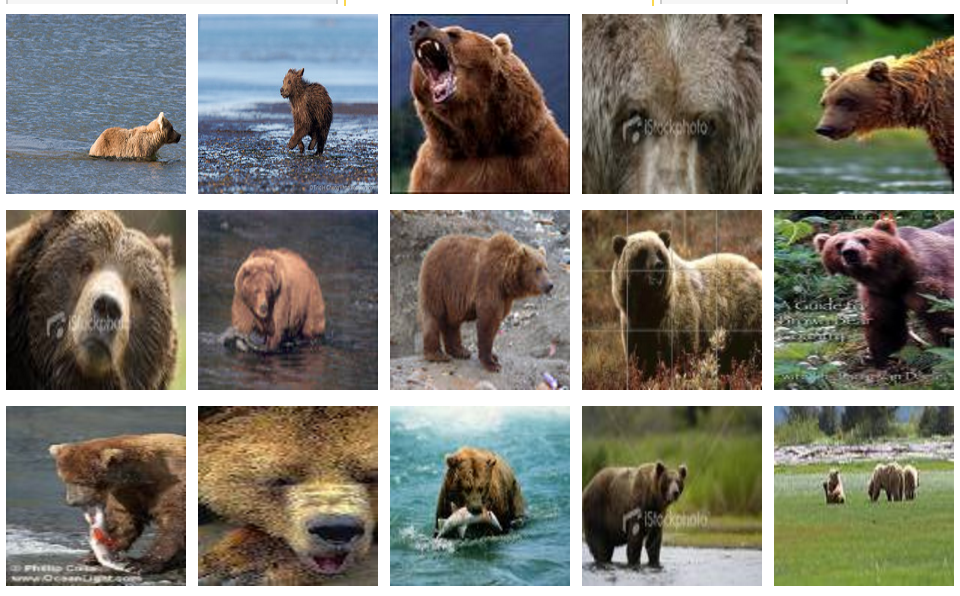 12
Supervised Learning – k-Nearest Neighbors
cat
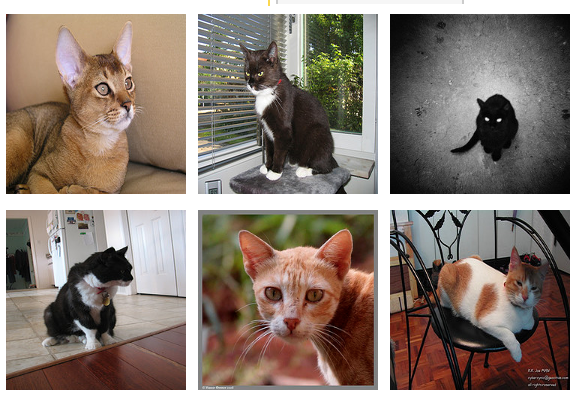 dog
k=3
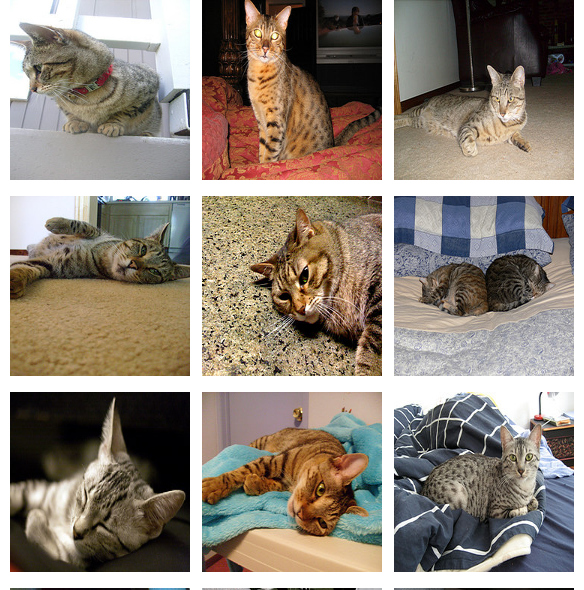 bear
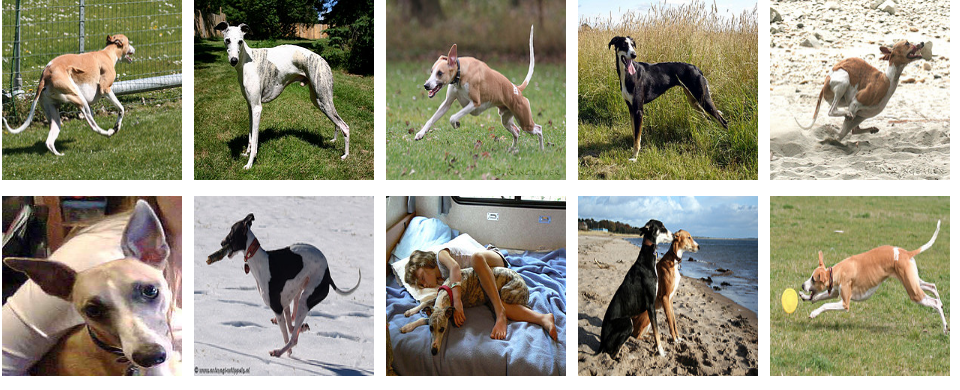 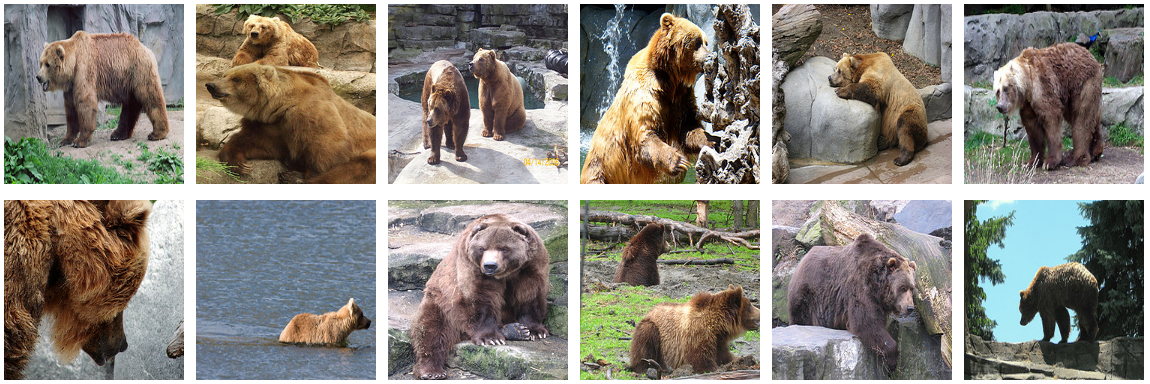 cat
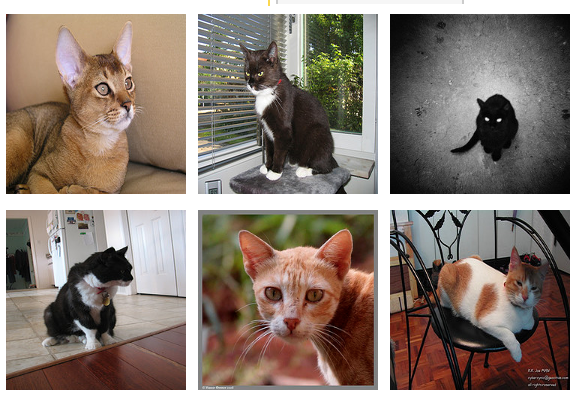 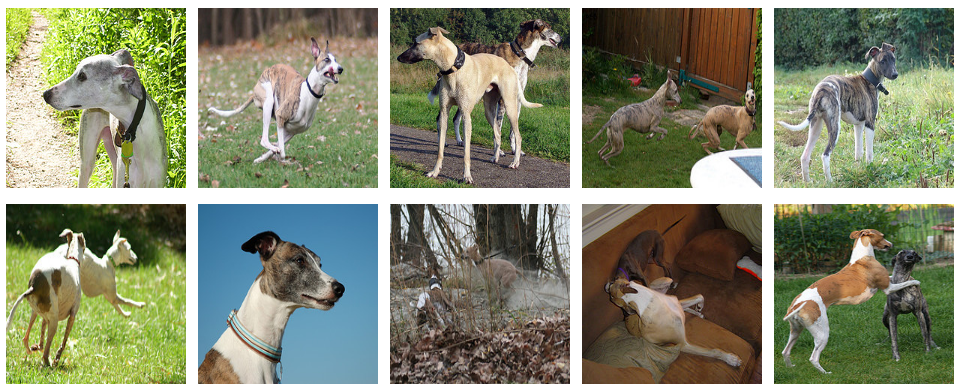 bear, dog, dog
cat
dog
bear
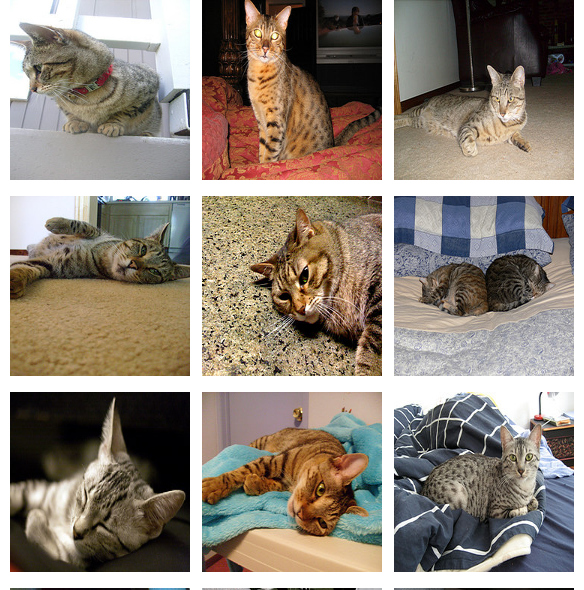 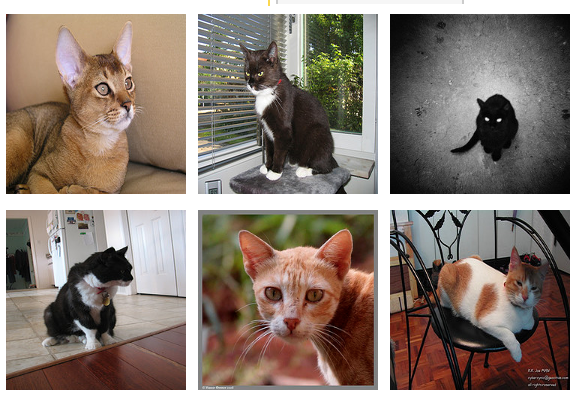 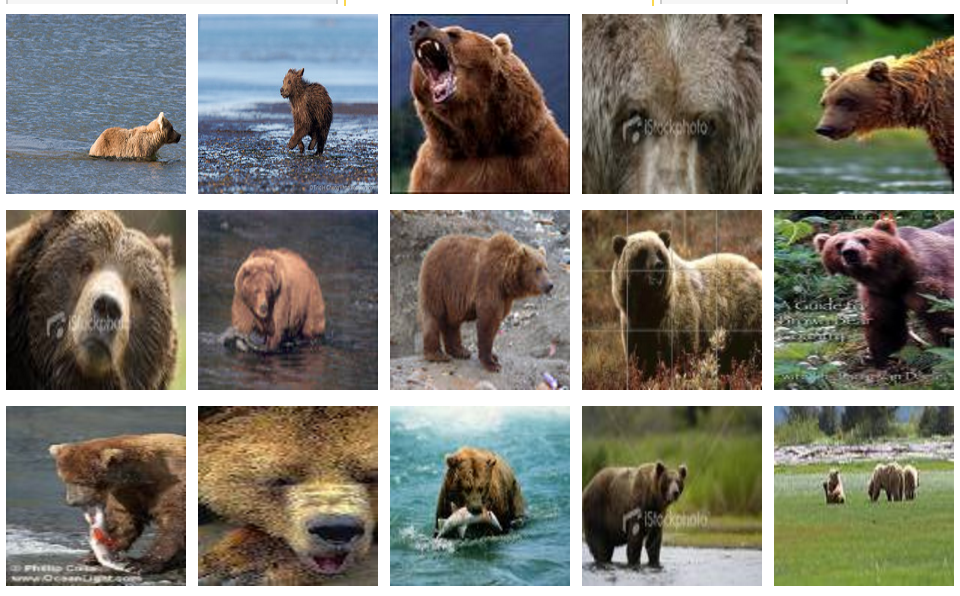 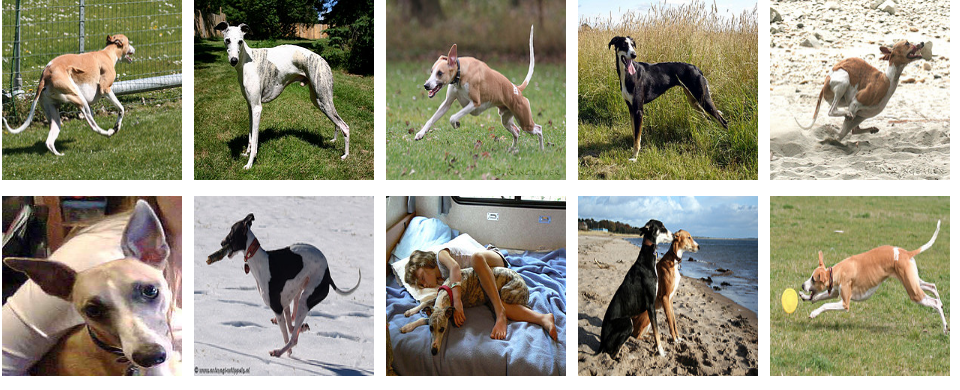 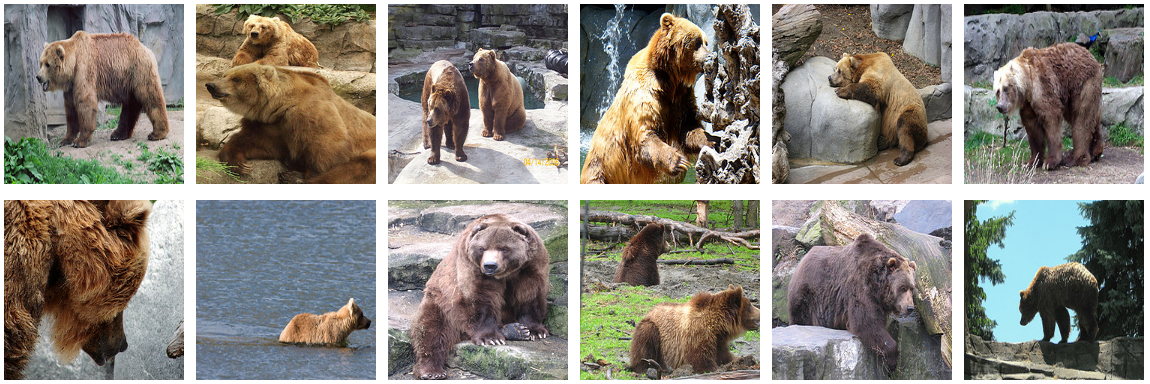 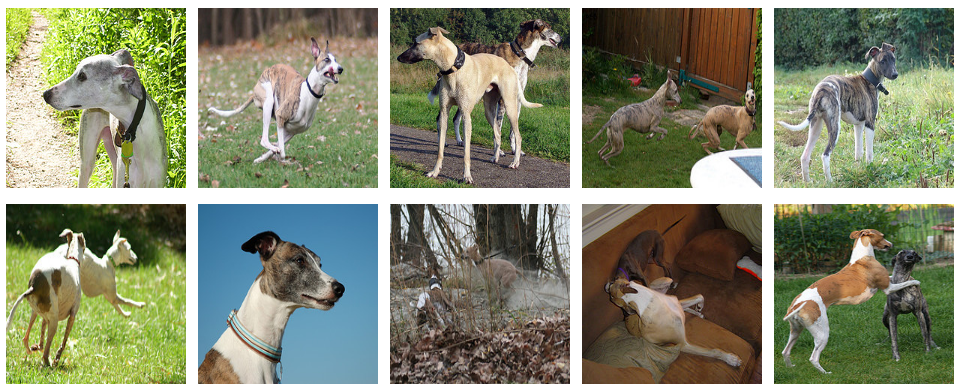 dog
bear
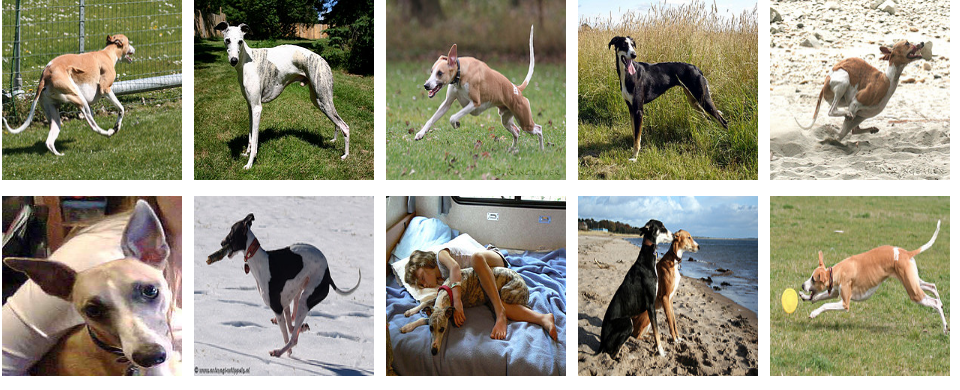 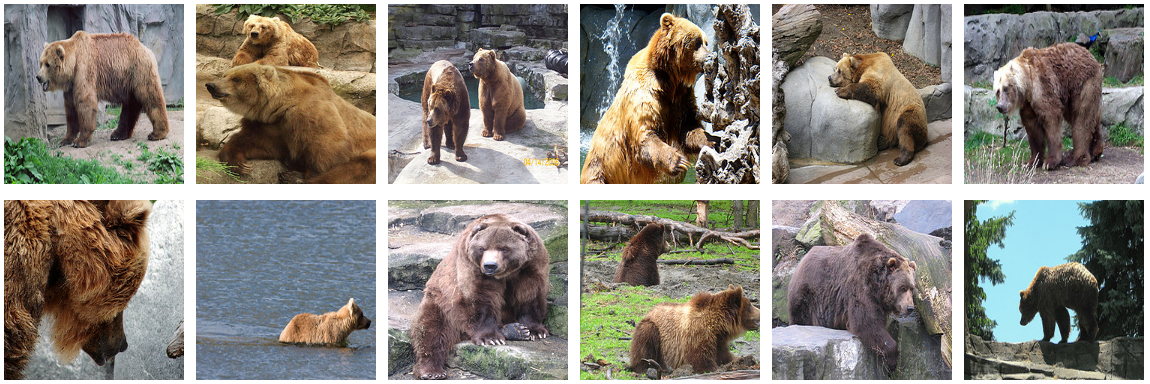 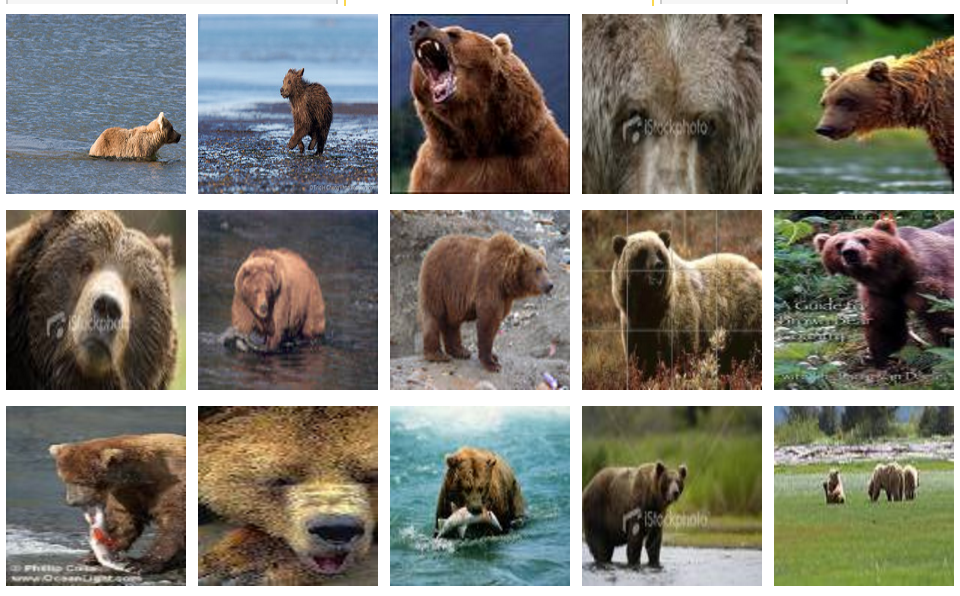 13
Supervised Learning – k-Nearest Neighbors
How do we choose the right K?
How do we choose the right features?
How do we choose the right distance metric?
14
Supervised Learning – k-Nearest Neighbors
How do we choose the right K?
How do we choose the right features?
How do we choose the right distance metric?
Answer: Just choose the one combination that works best!
BUT not on the test data.
Instead split the training data into a ”Training set” and 
a ”Validation set” (also called ”Development set”)
15
Unsupervised Learning – k-means clustering
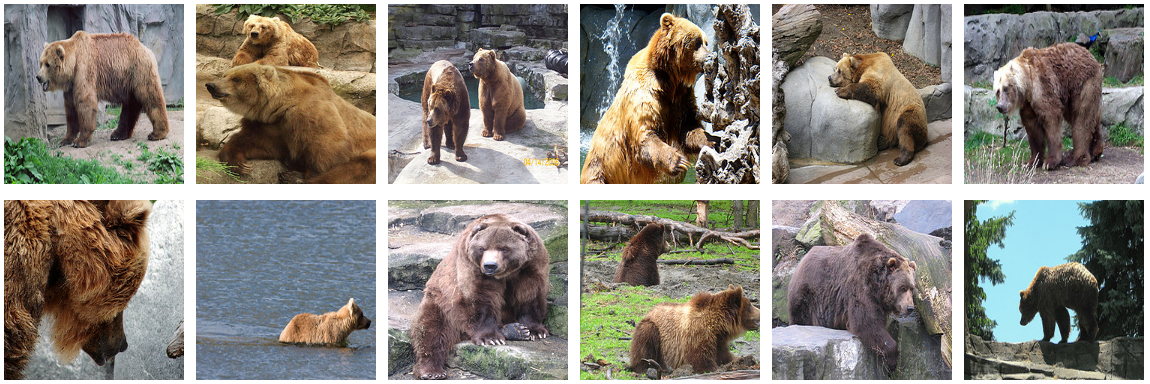 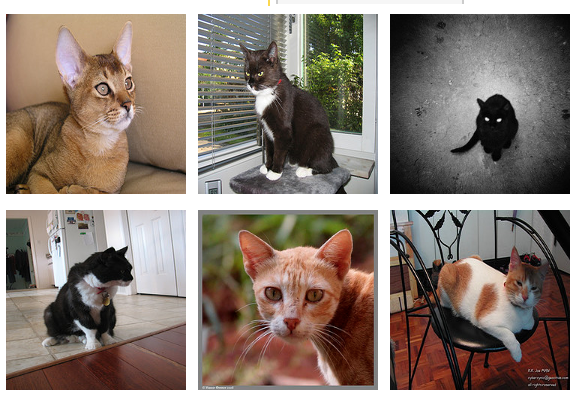 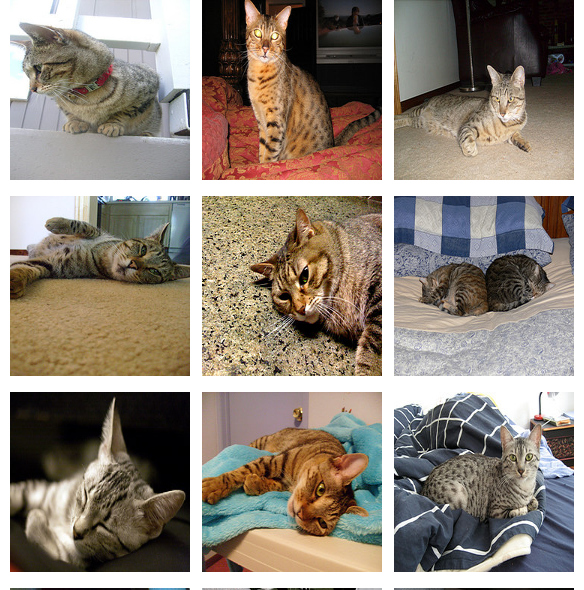 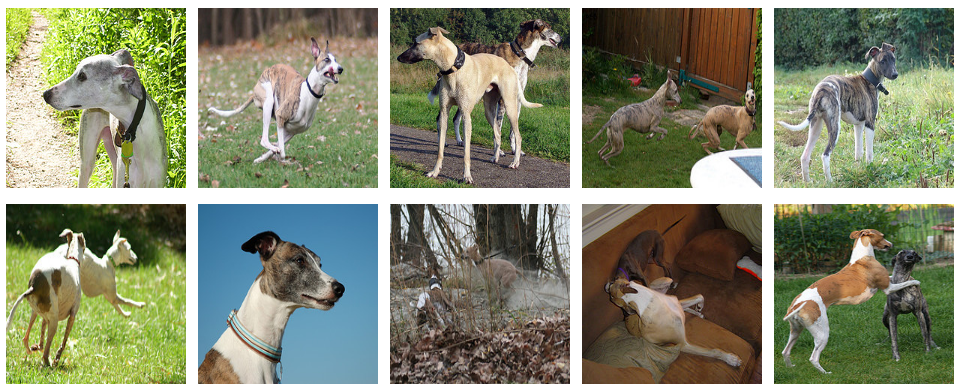 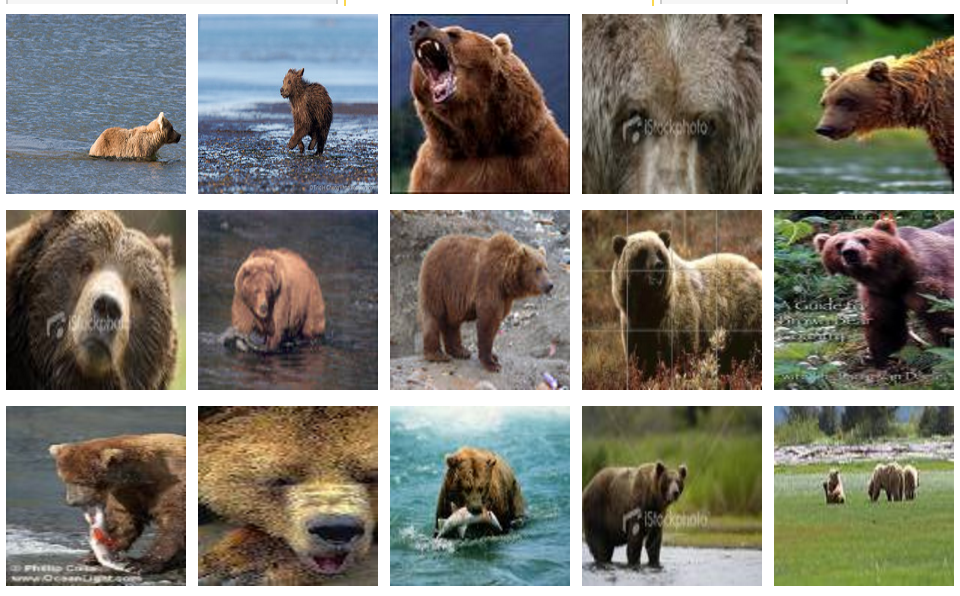 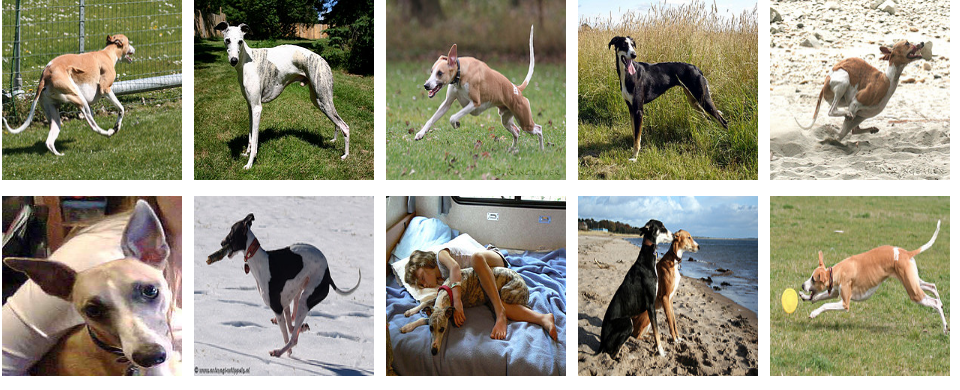 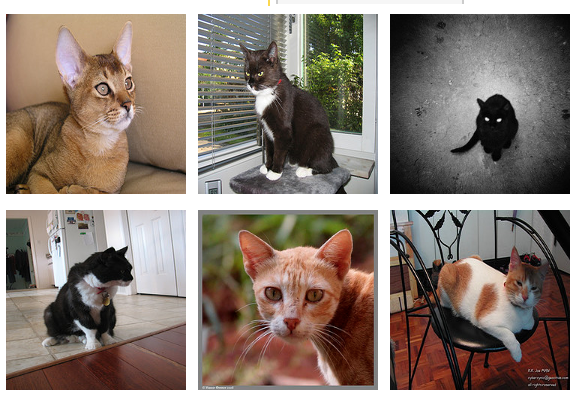 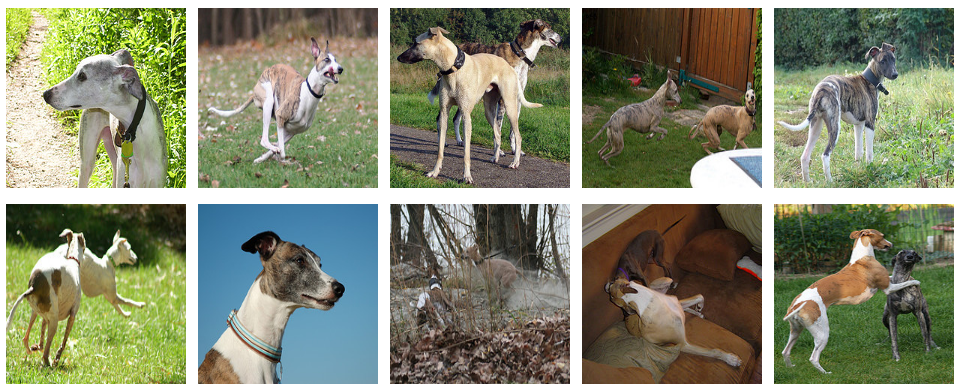 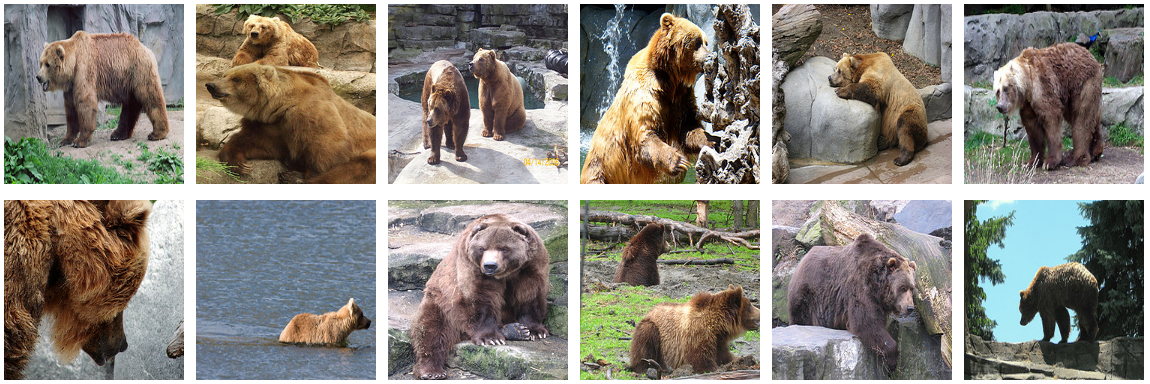 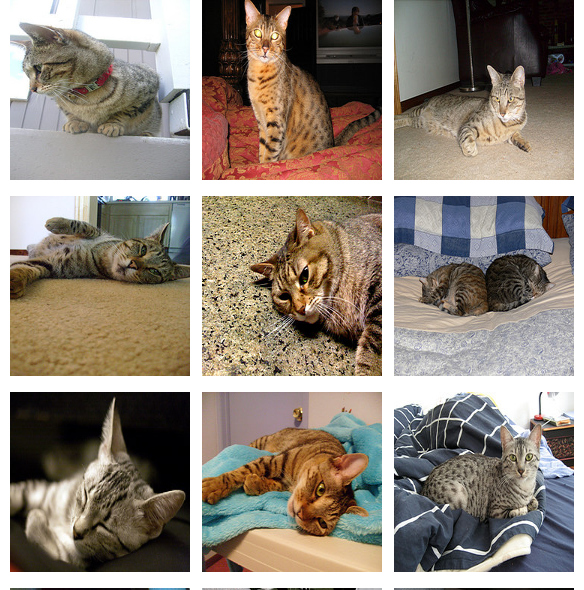 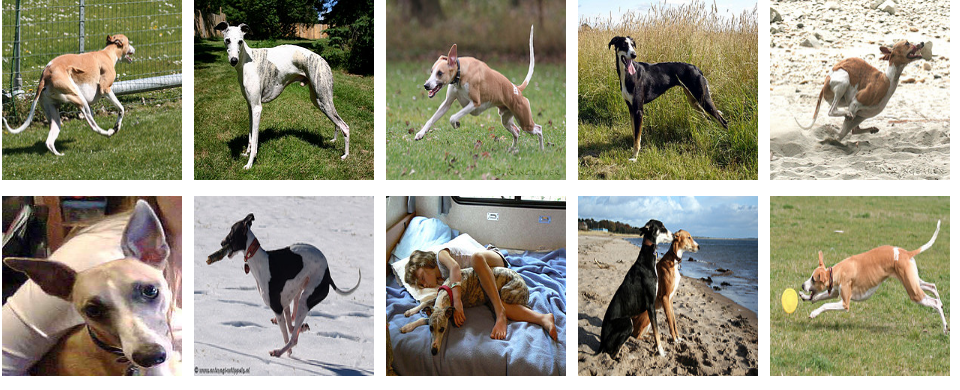 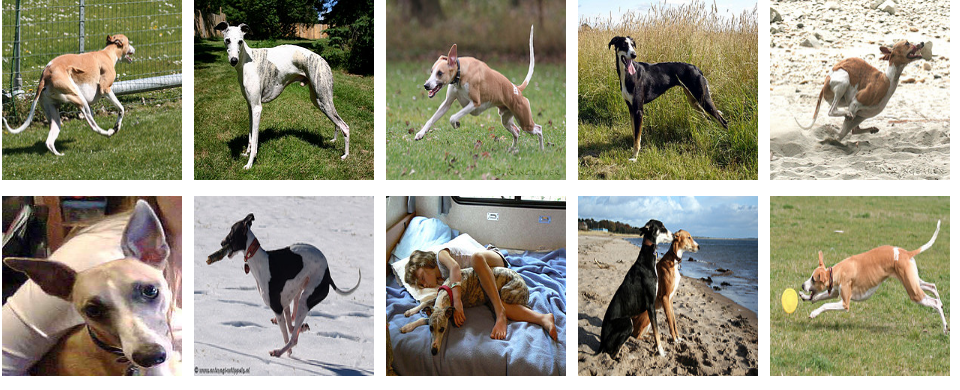 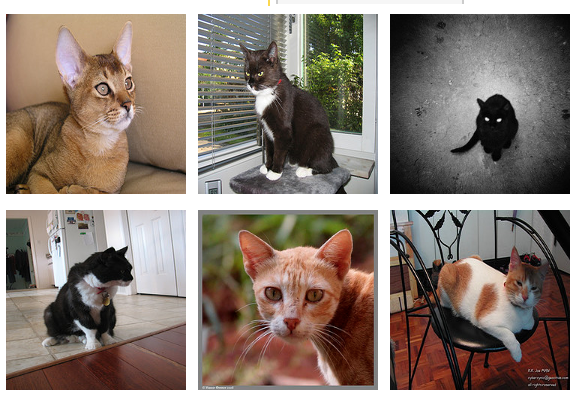 k = 3
1. Initially assign all images to a random cluster
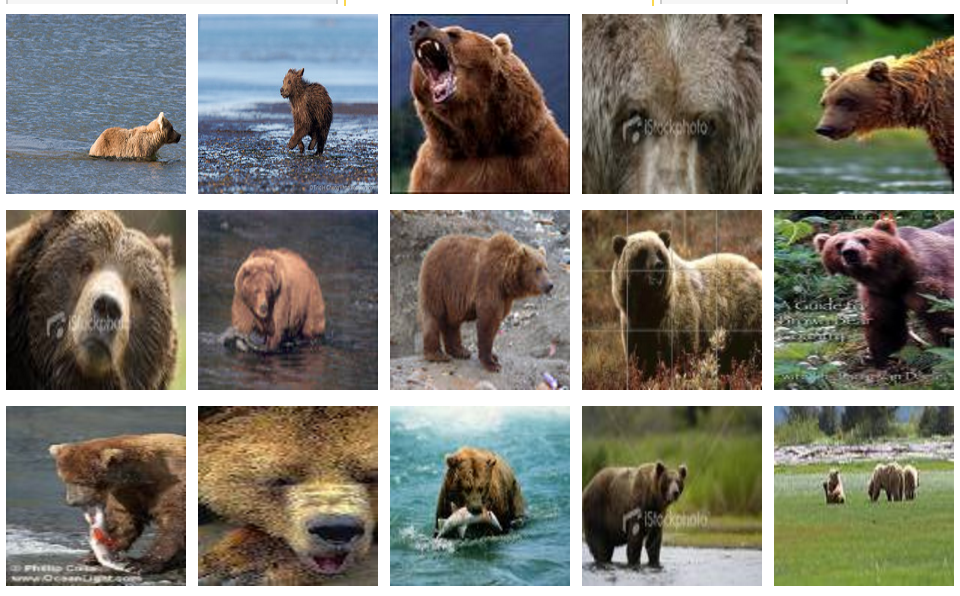 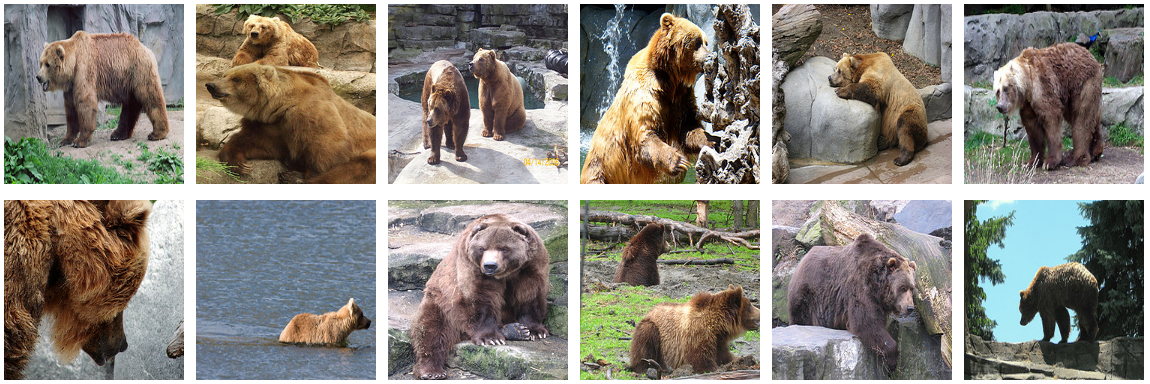 16
Unsupervised Learning – k-means clustering
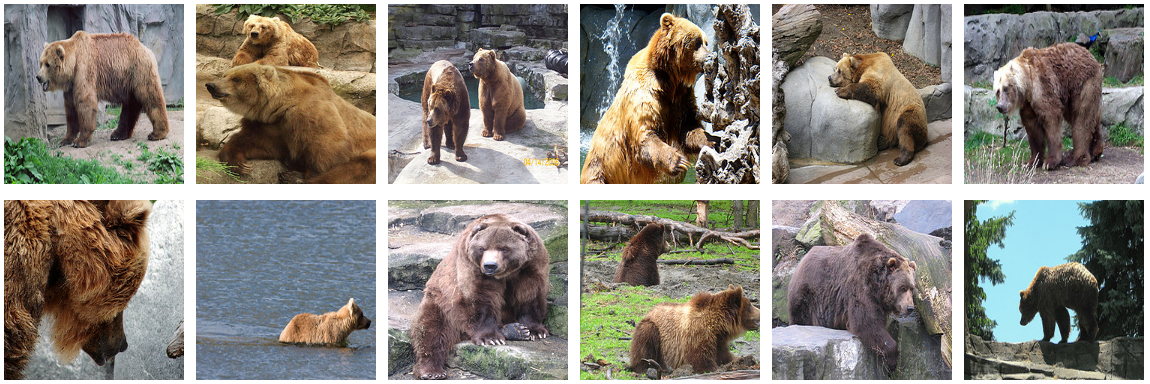 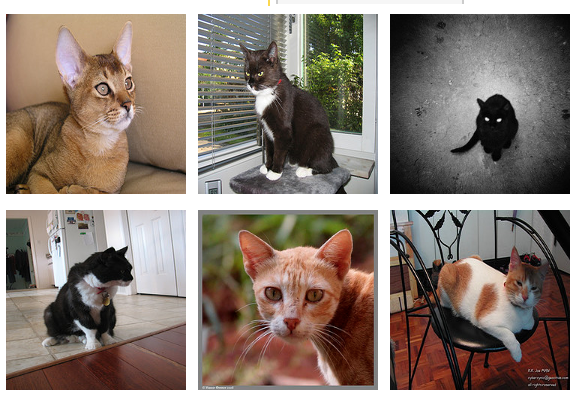 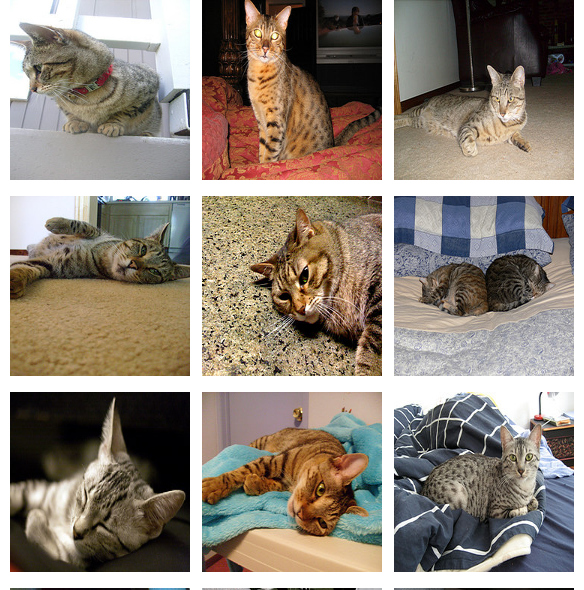 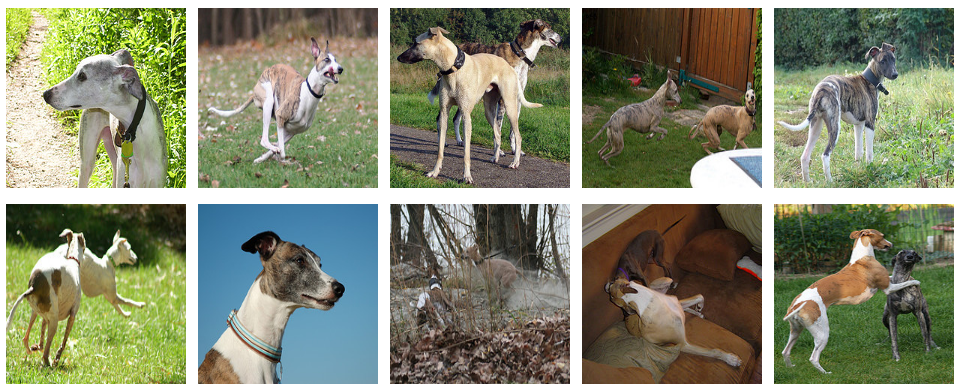 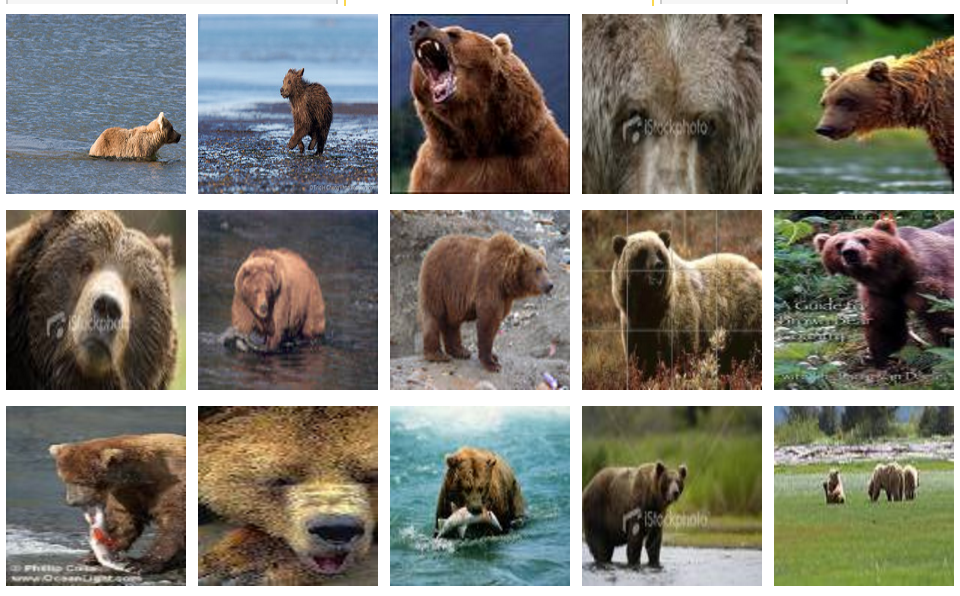 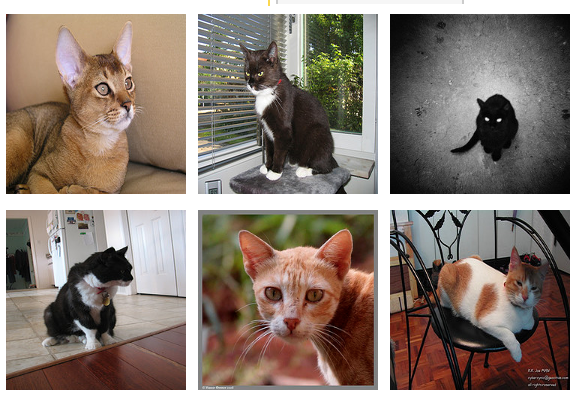 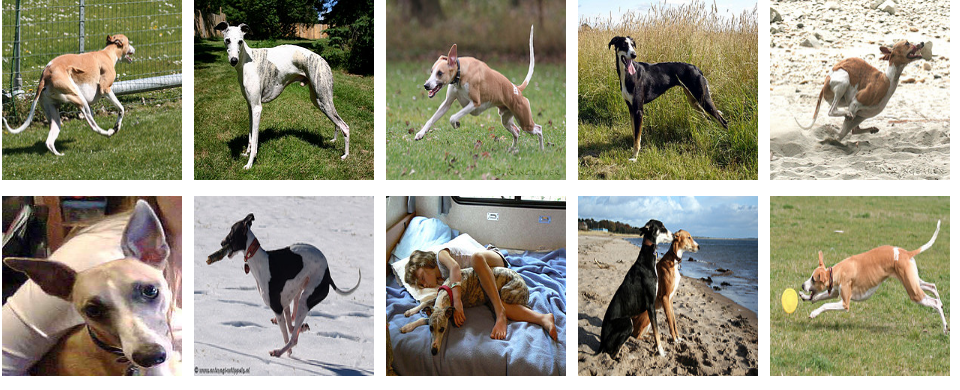 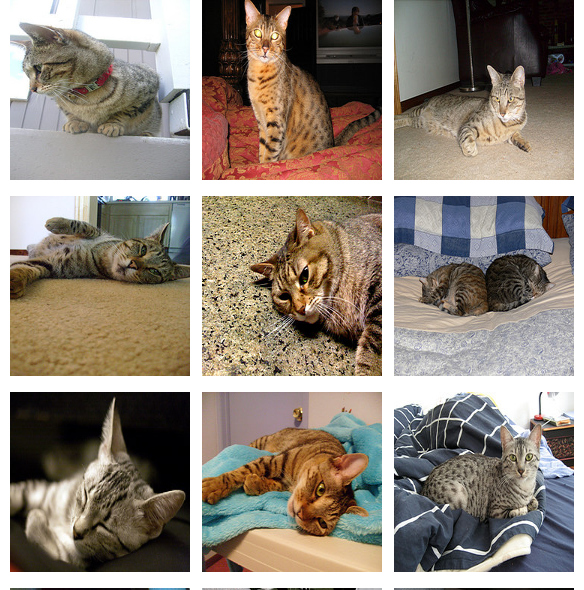 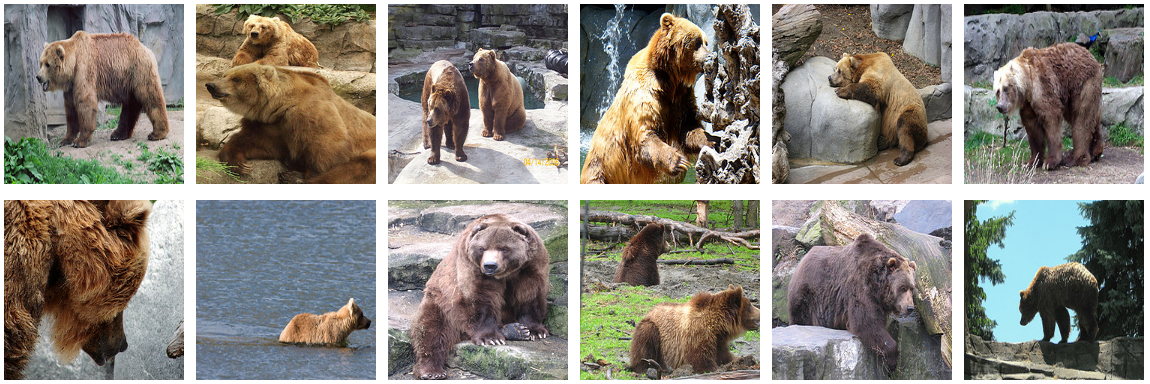 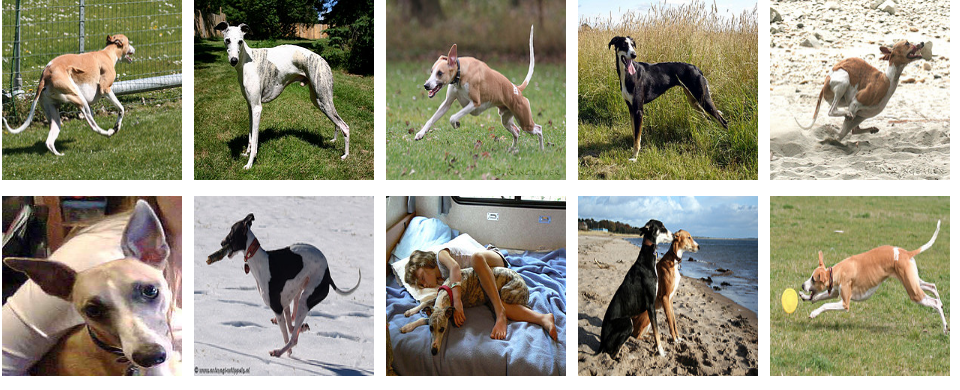 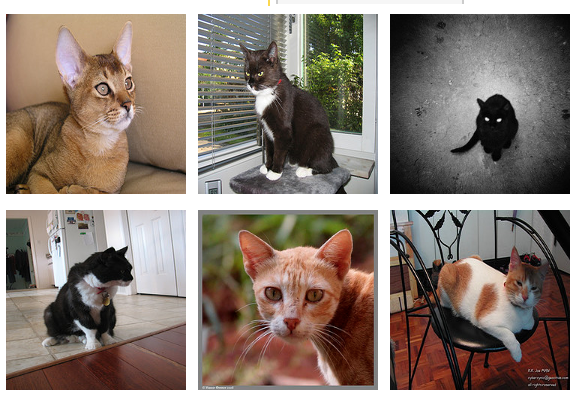 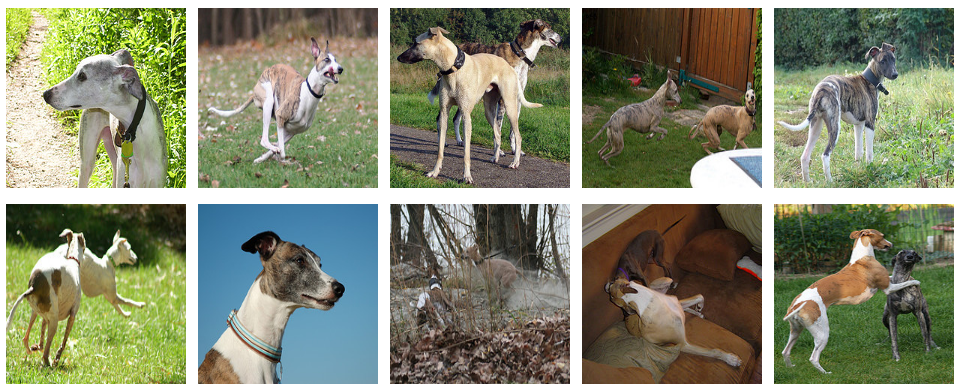 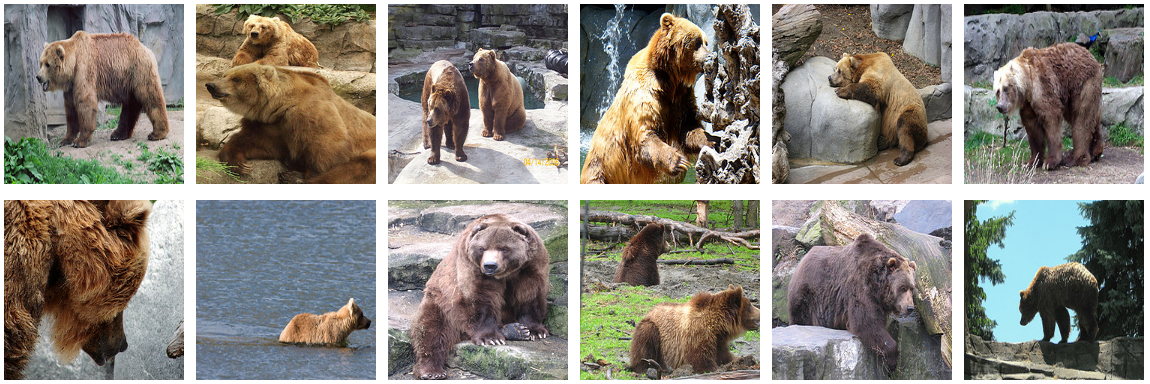 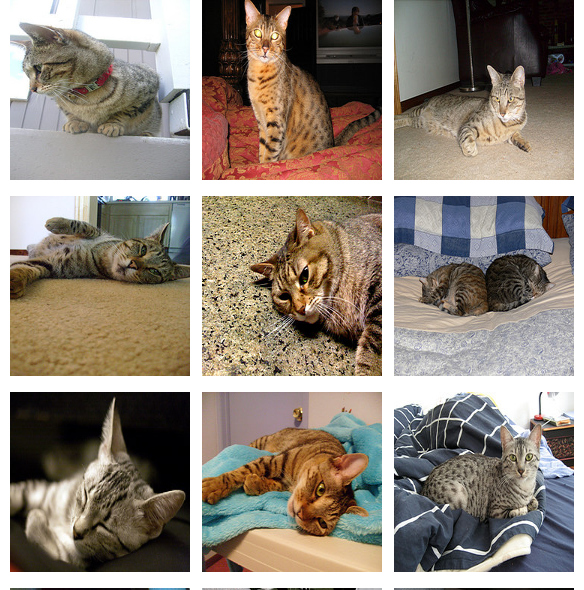 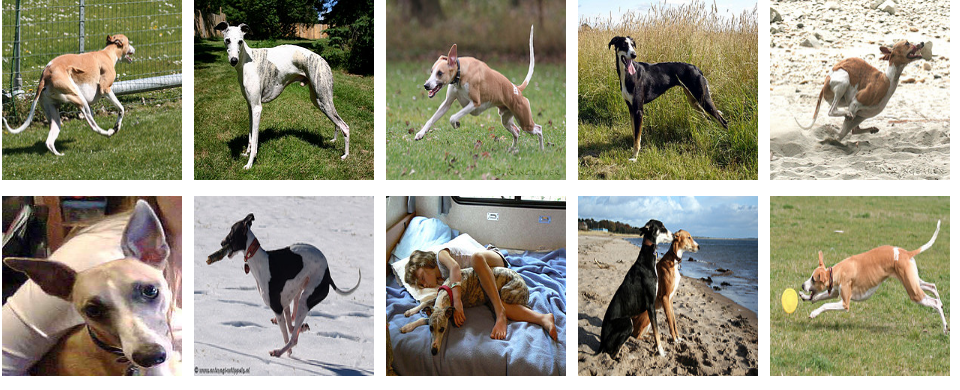 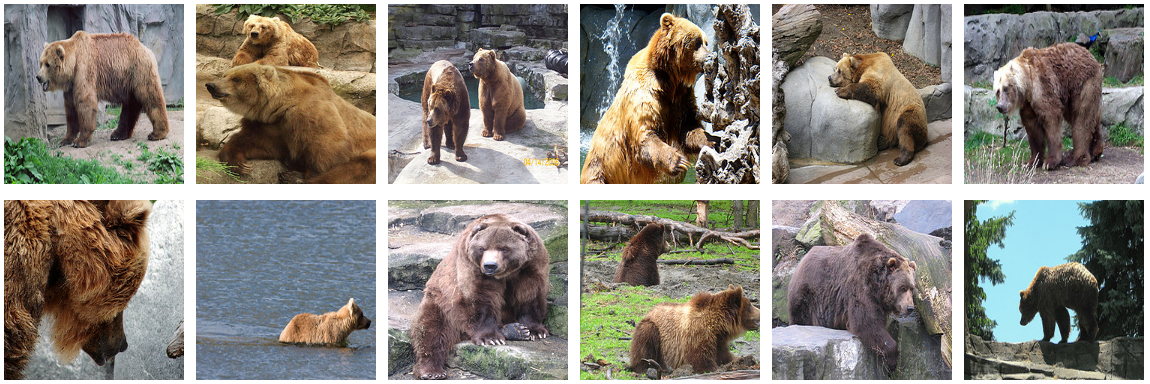 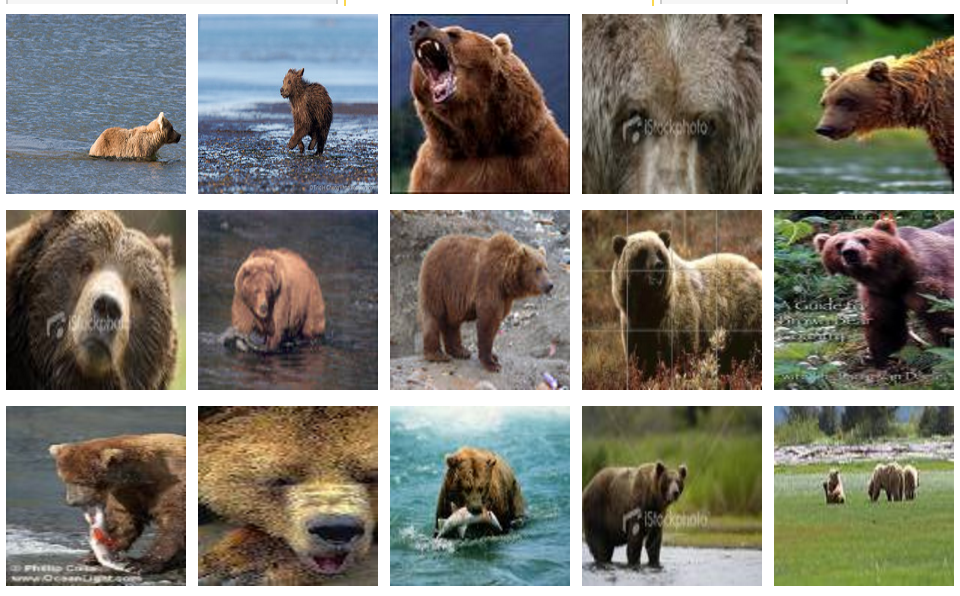 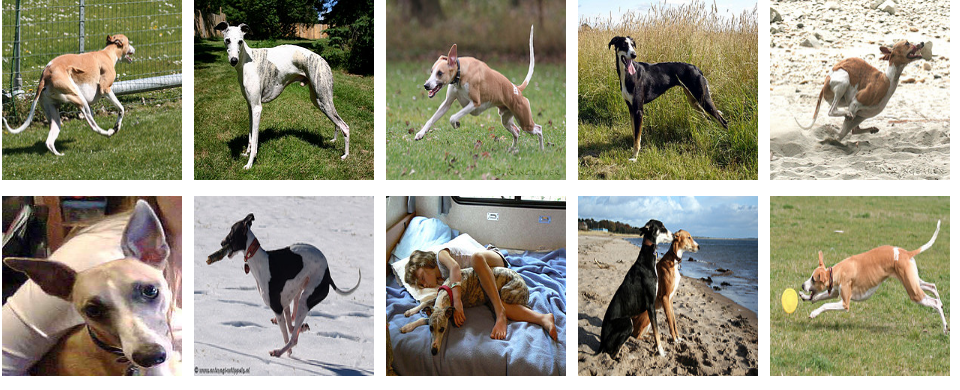 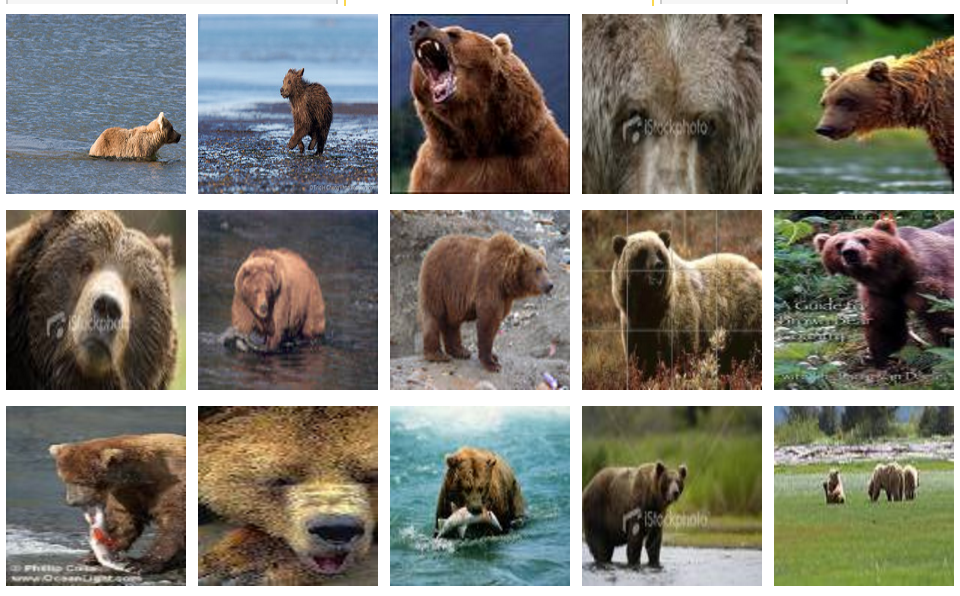 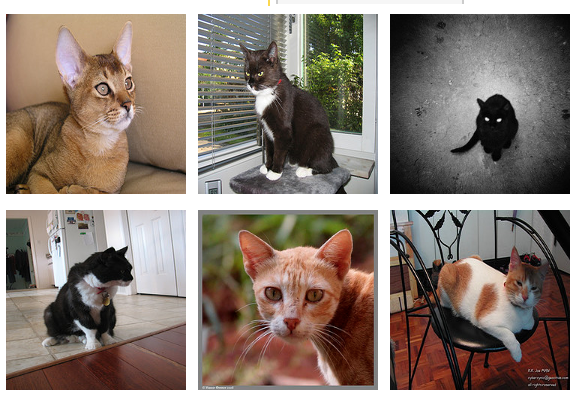 k = 3
2. Compute the 
mean image (in feature space) for each cluster
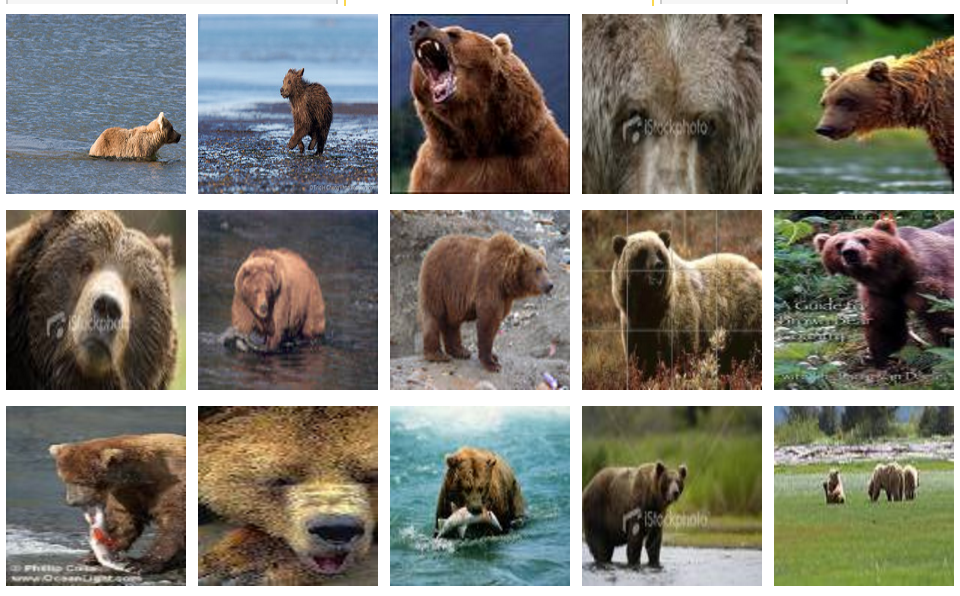 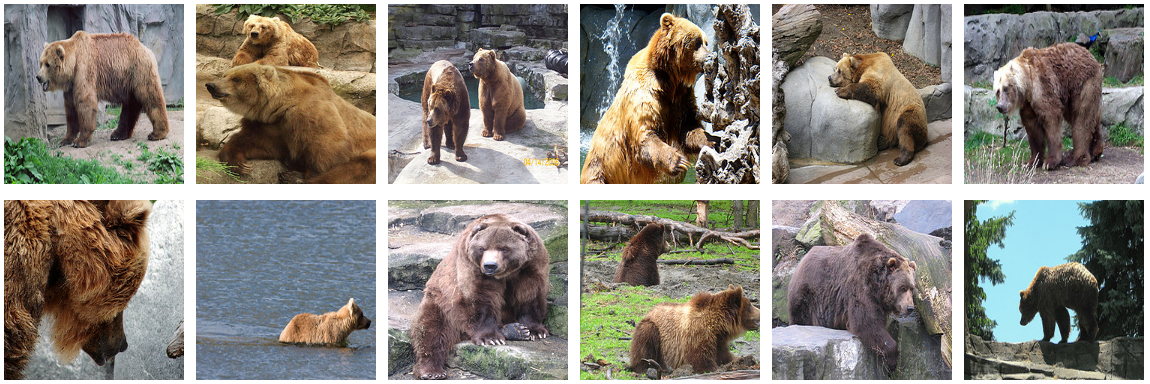 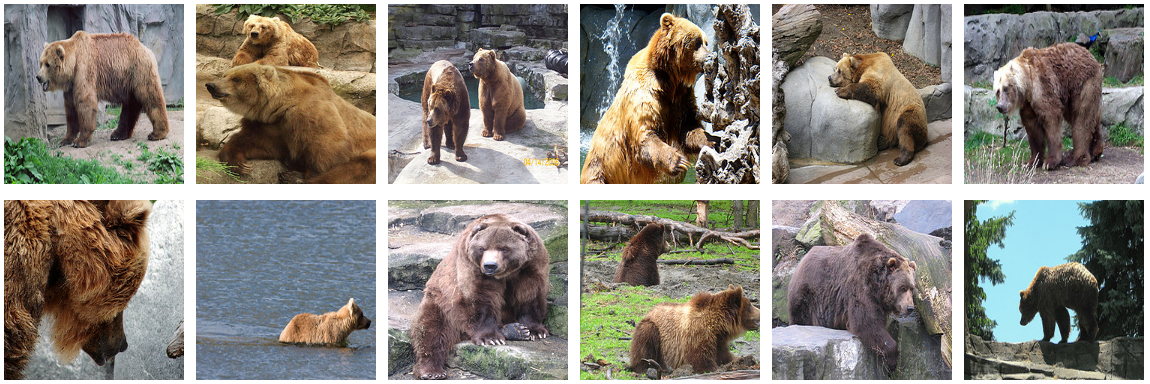 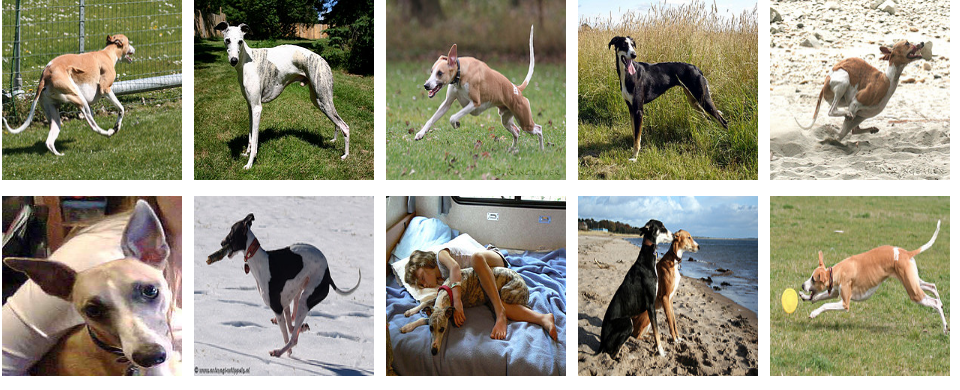 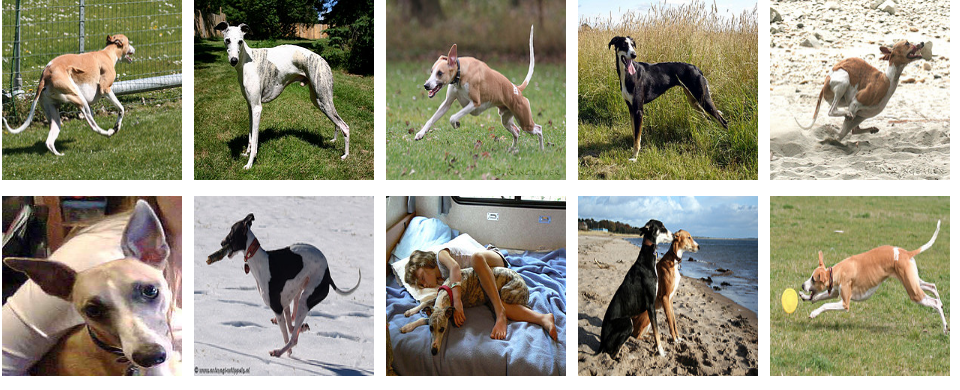 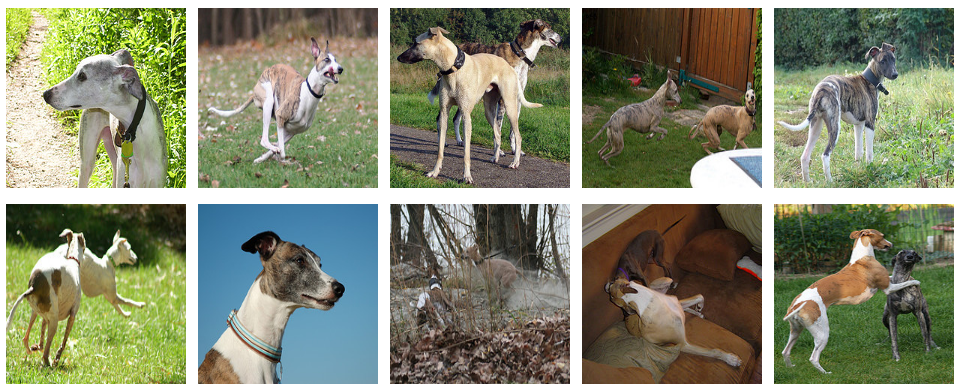 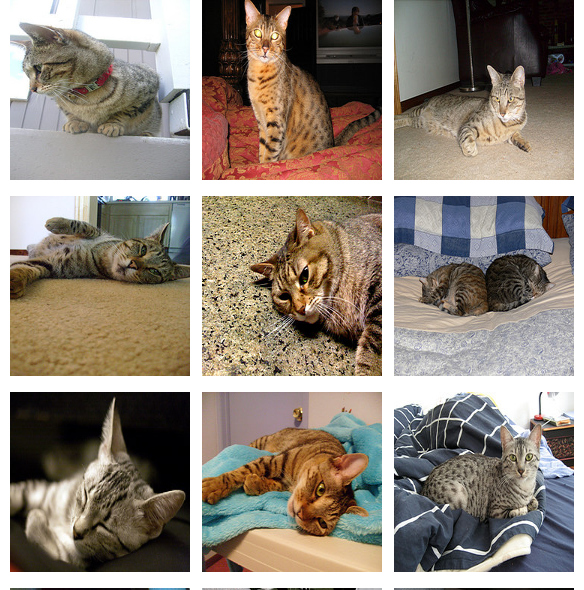 17
Unsupervised Learning – k-means clustering
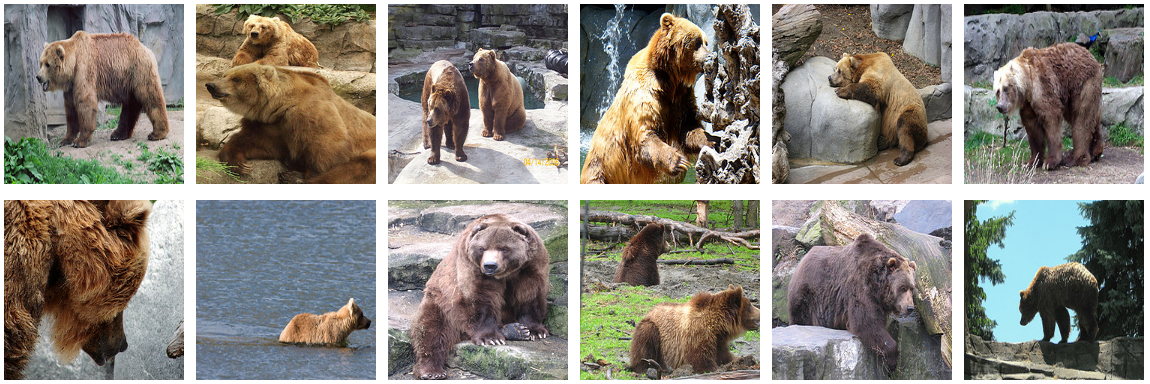 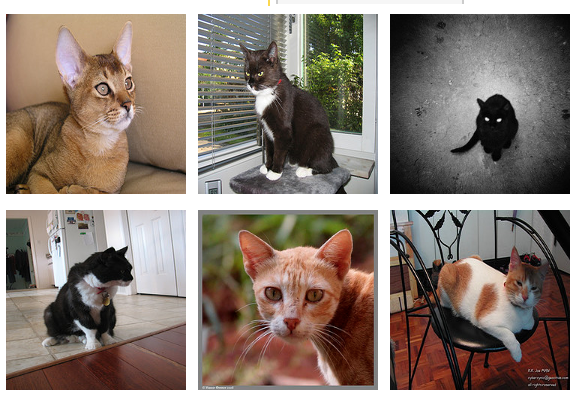 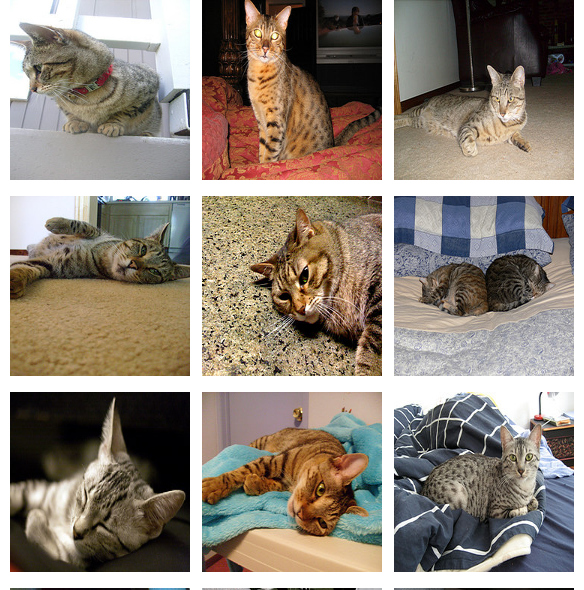 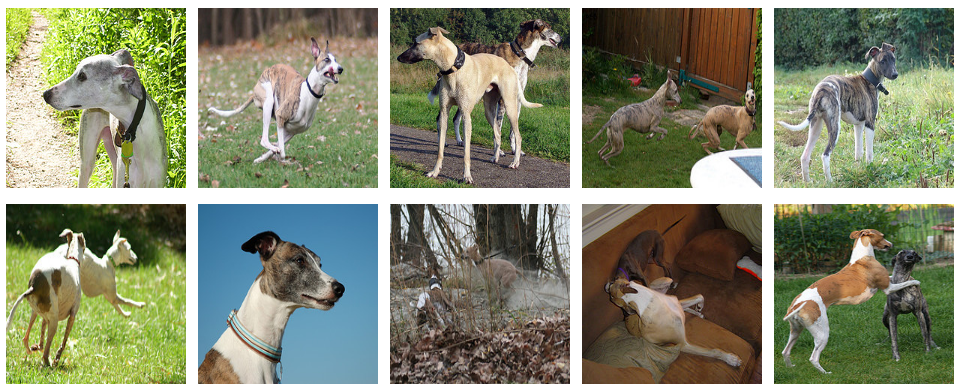 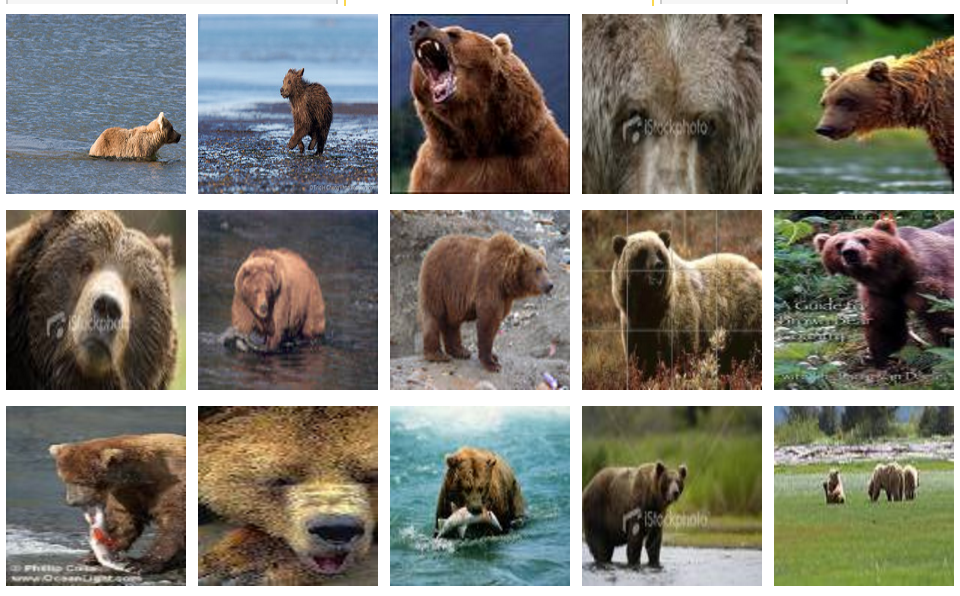 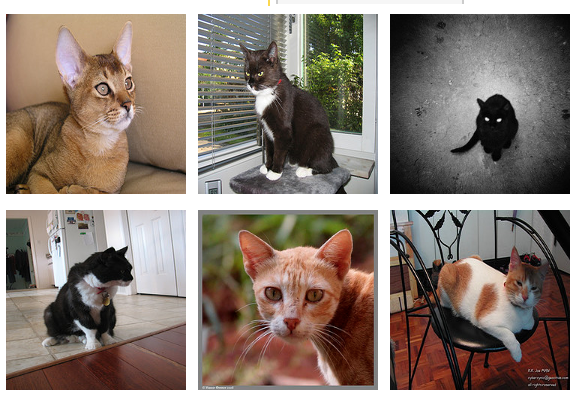 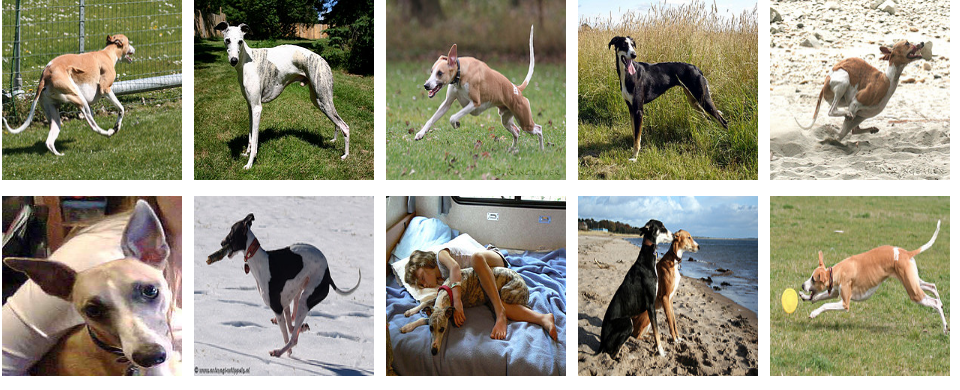 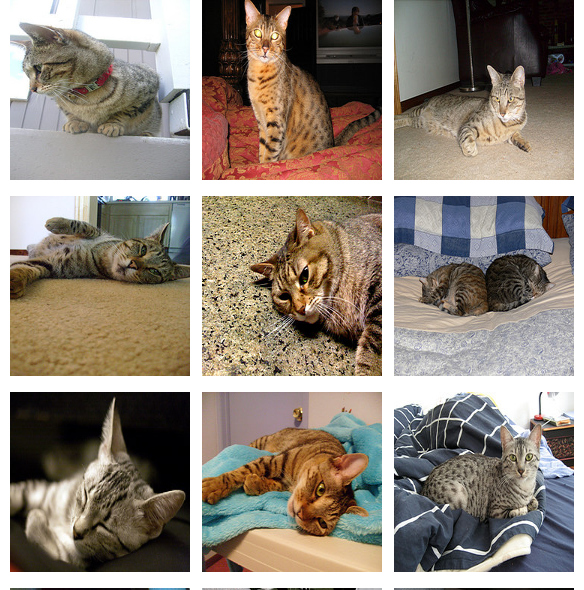 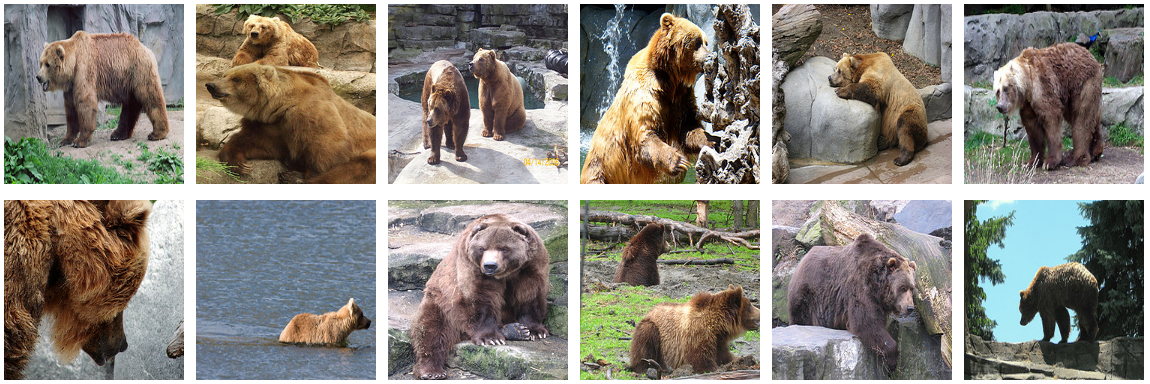 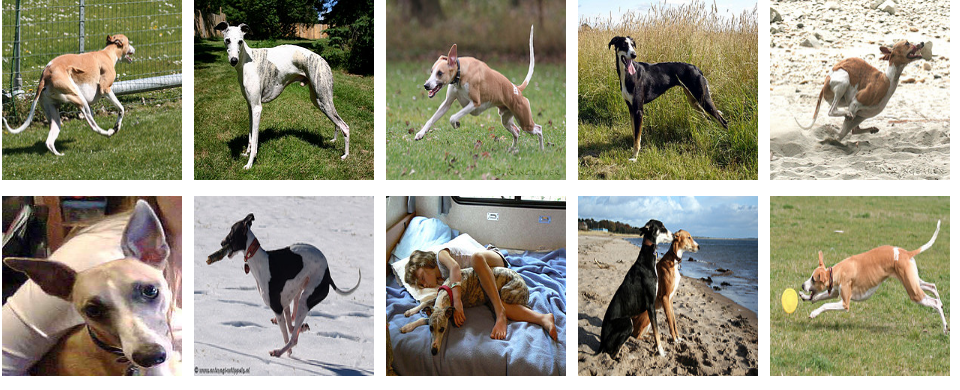 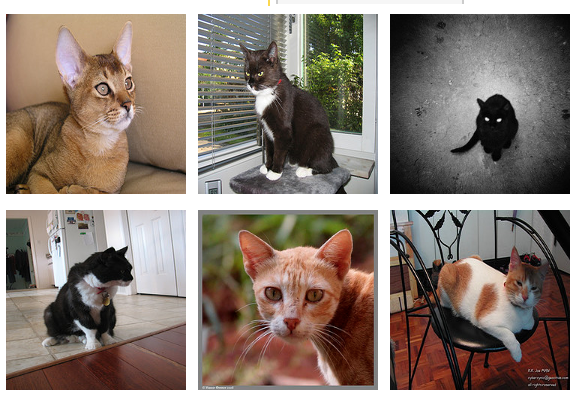 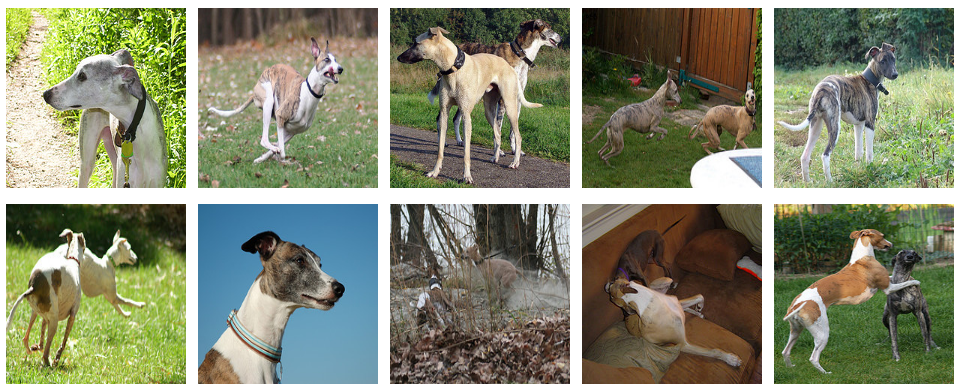 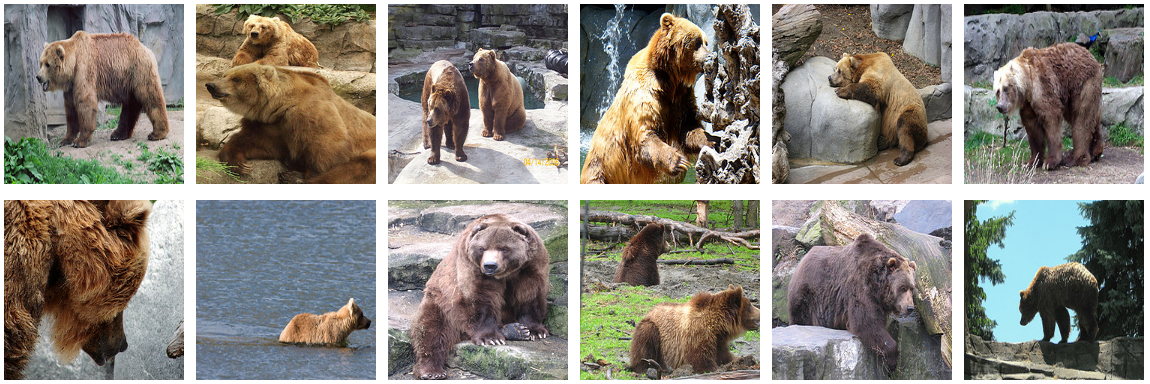 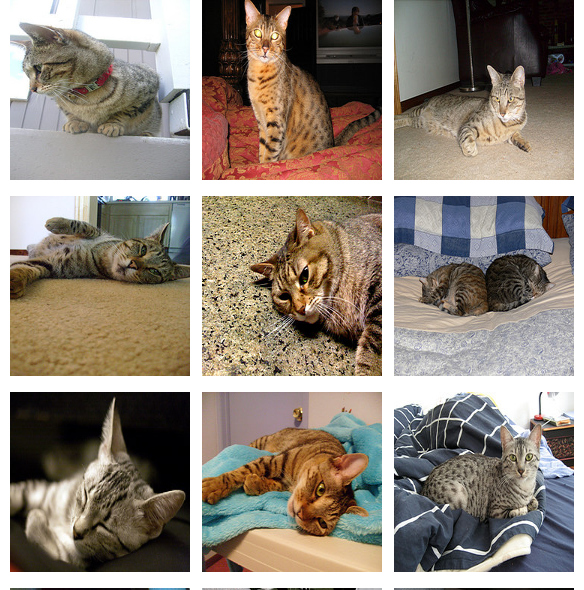 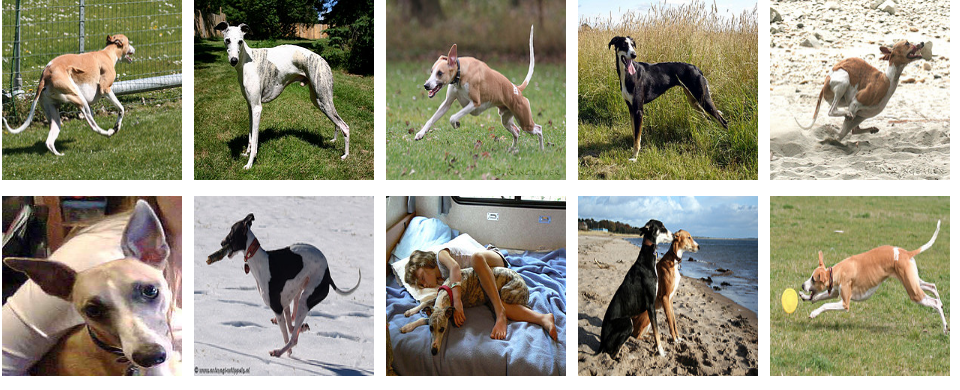 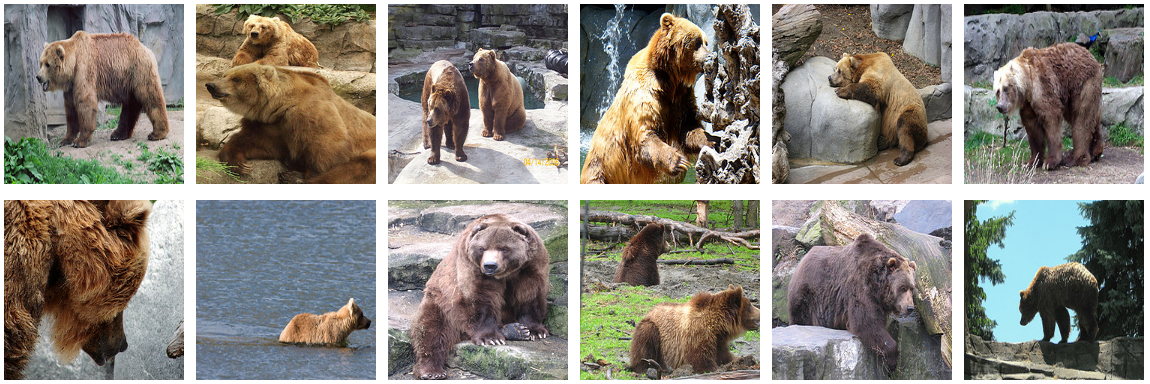 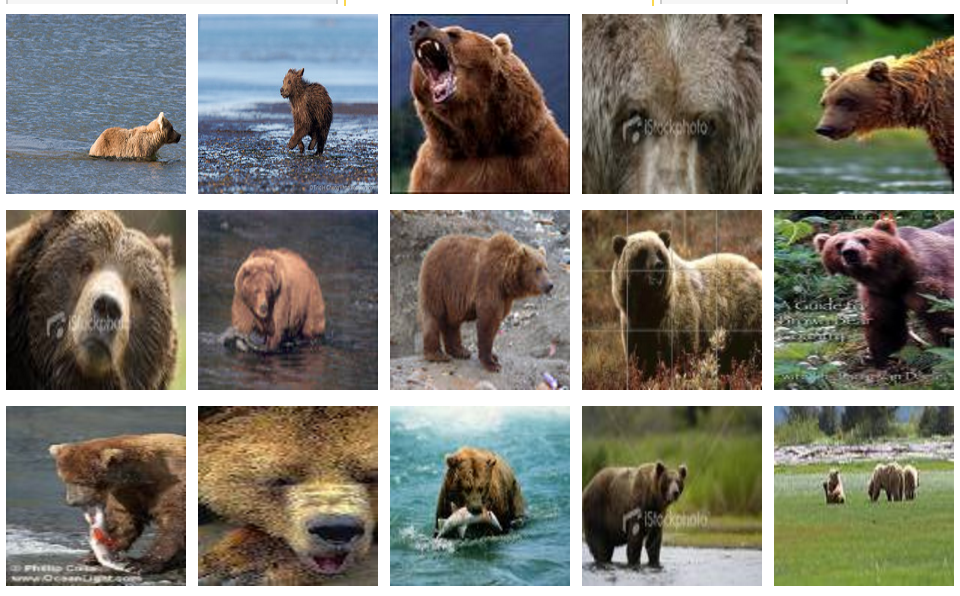 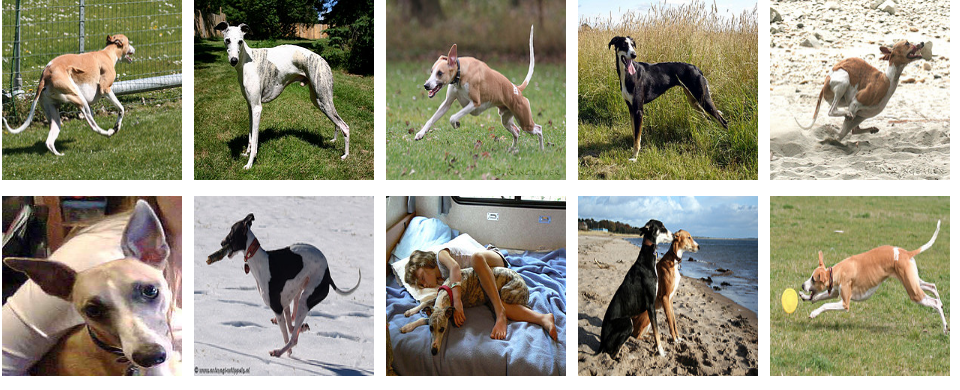 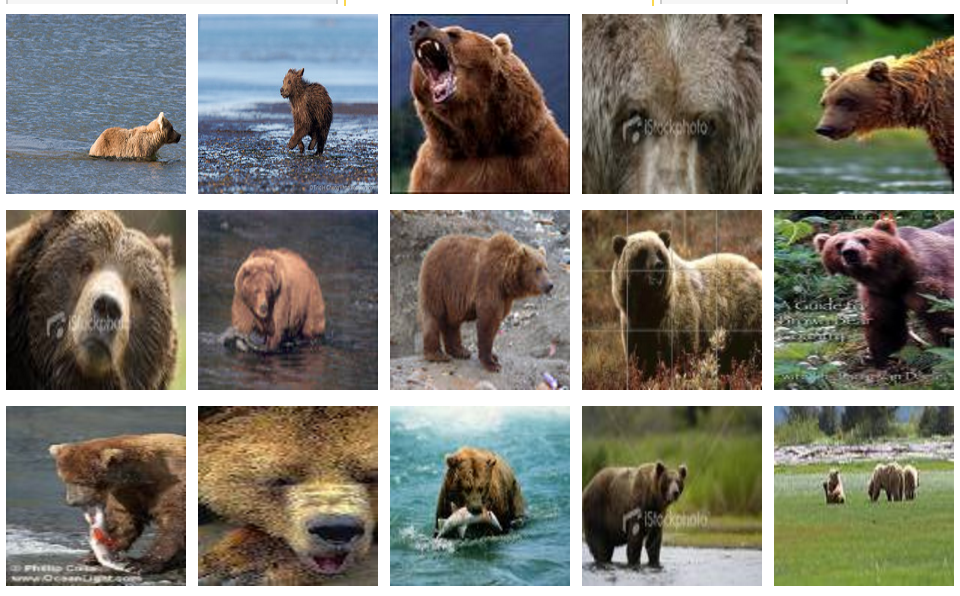 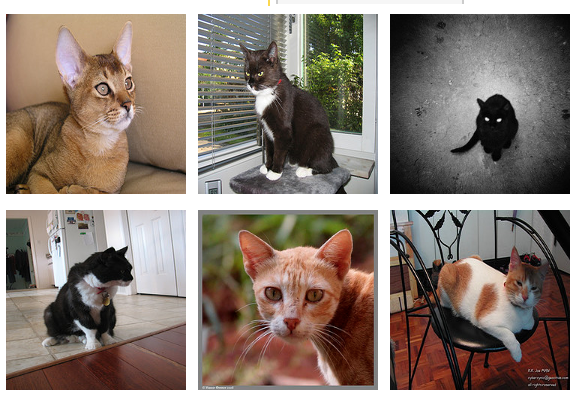 k = 3
3. Reassign images to clusters
based on similarity to cluster means
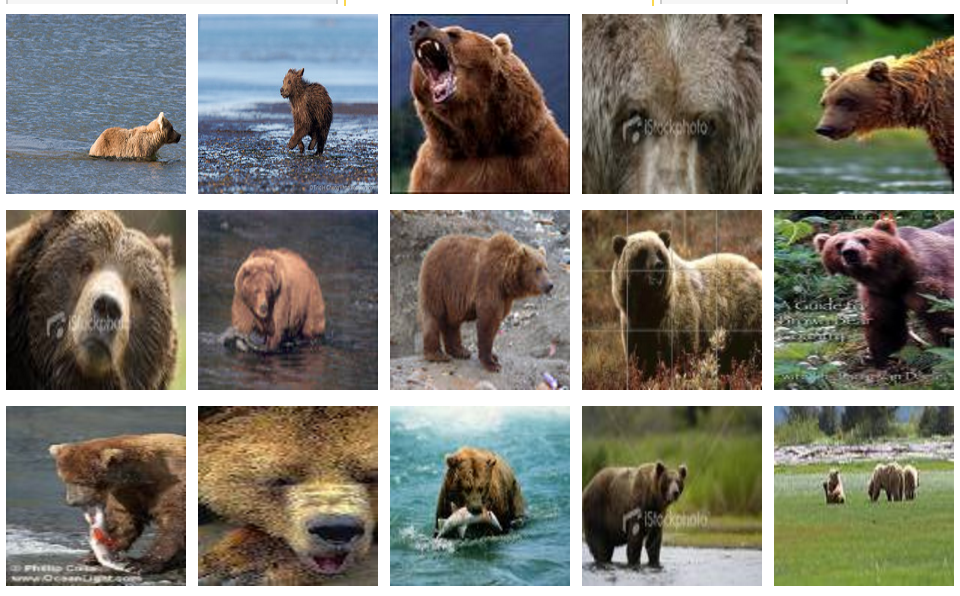 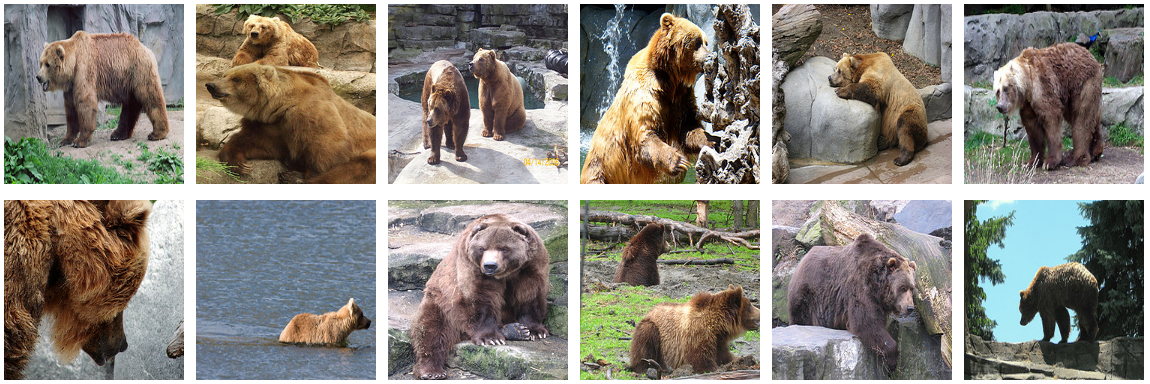 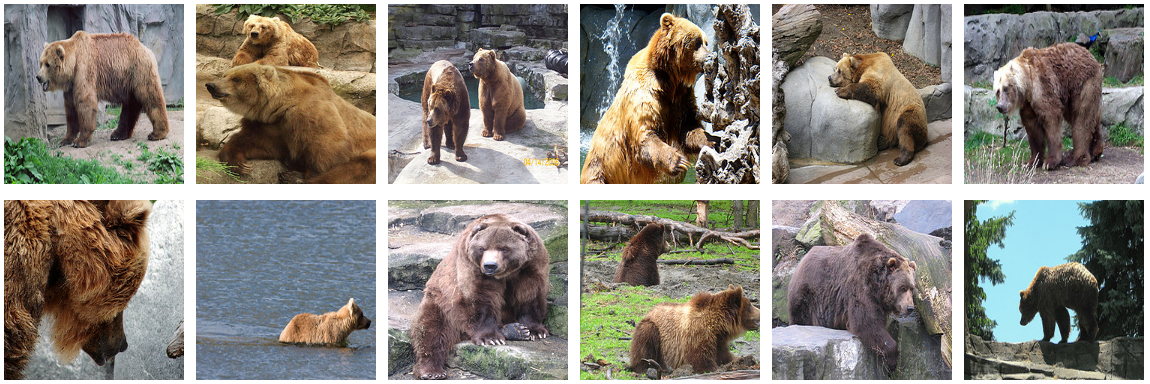 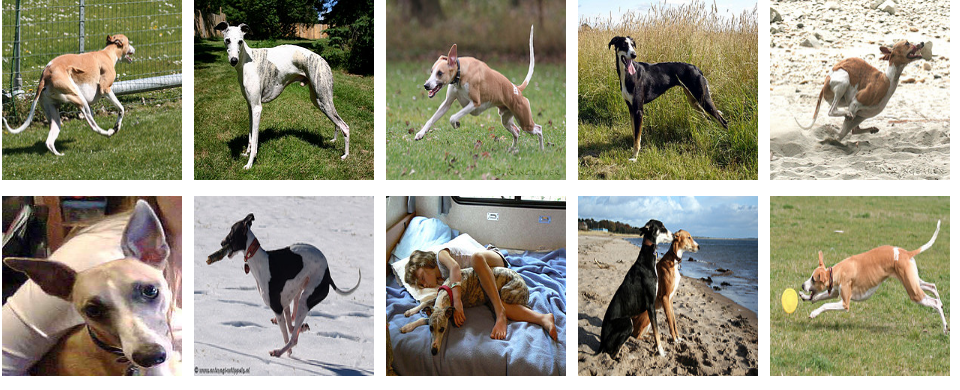 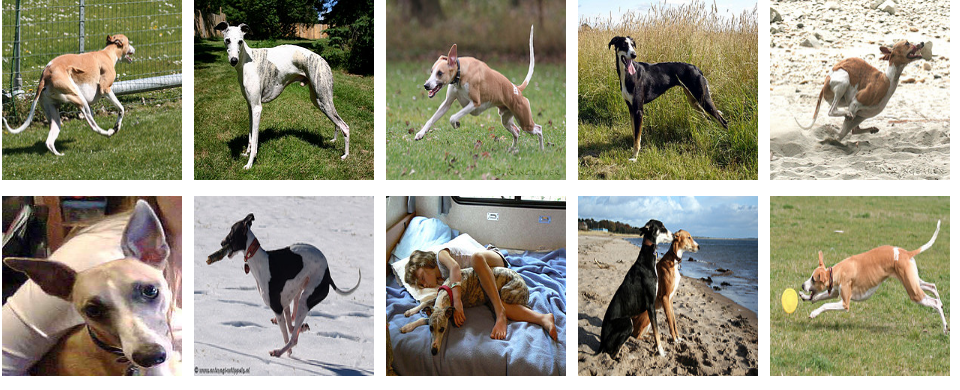 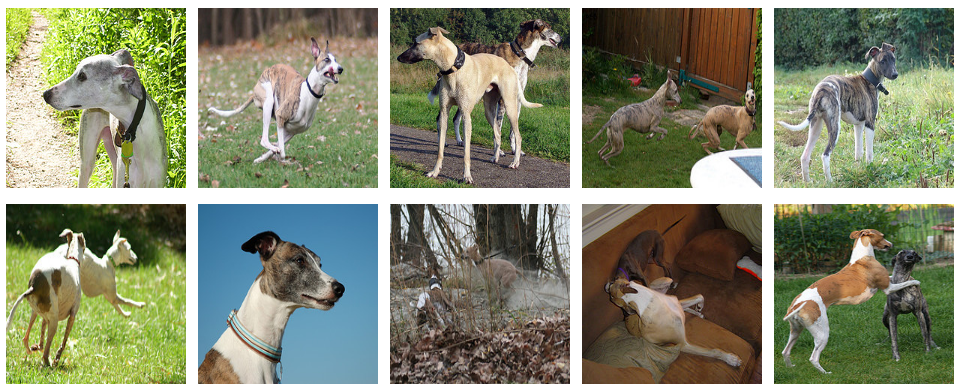 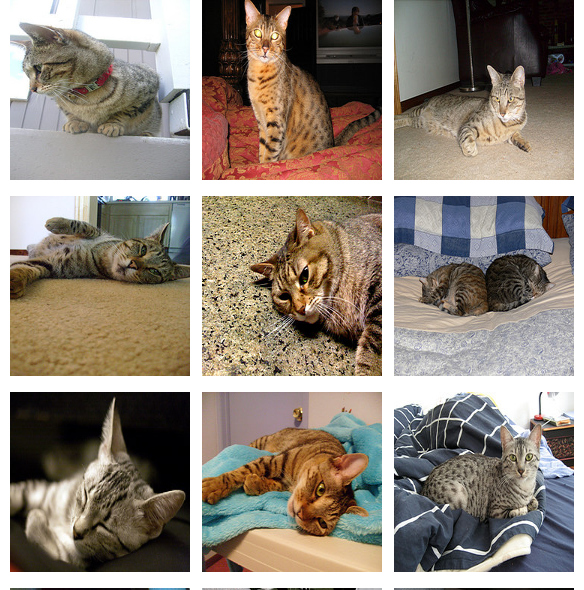 18
Unsupervised Learning – k-means clustering
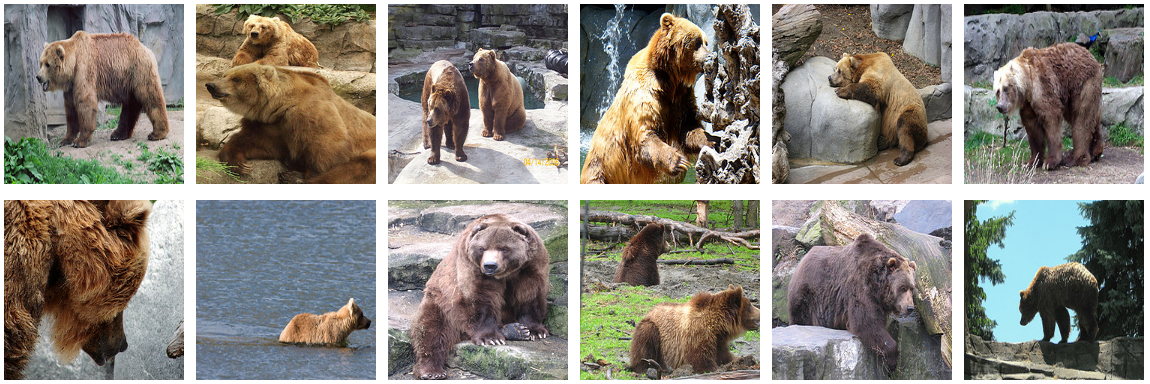 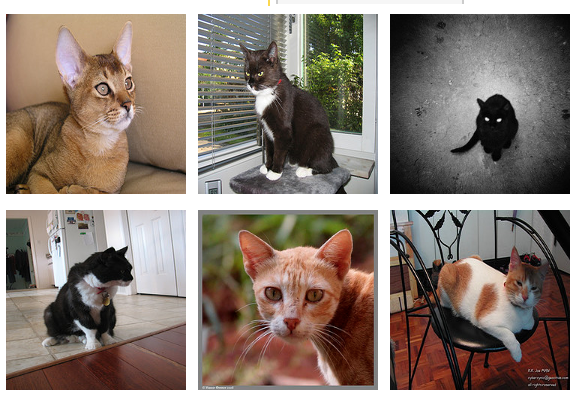 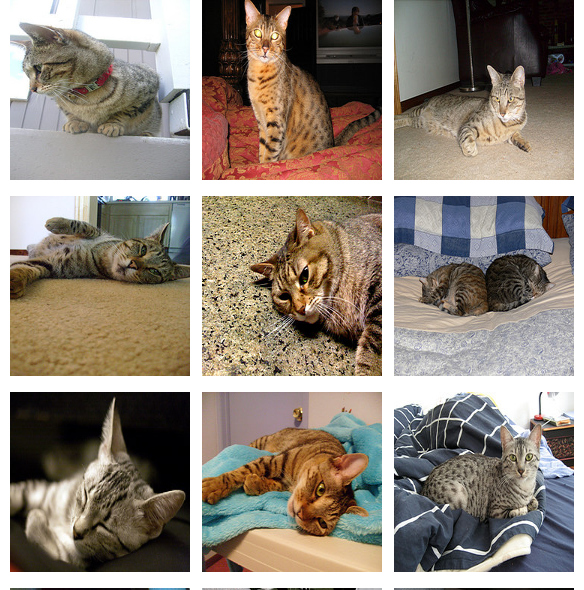 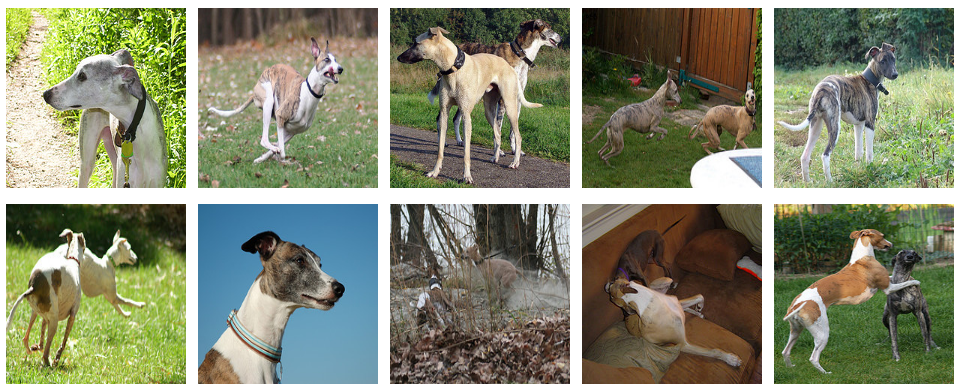 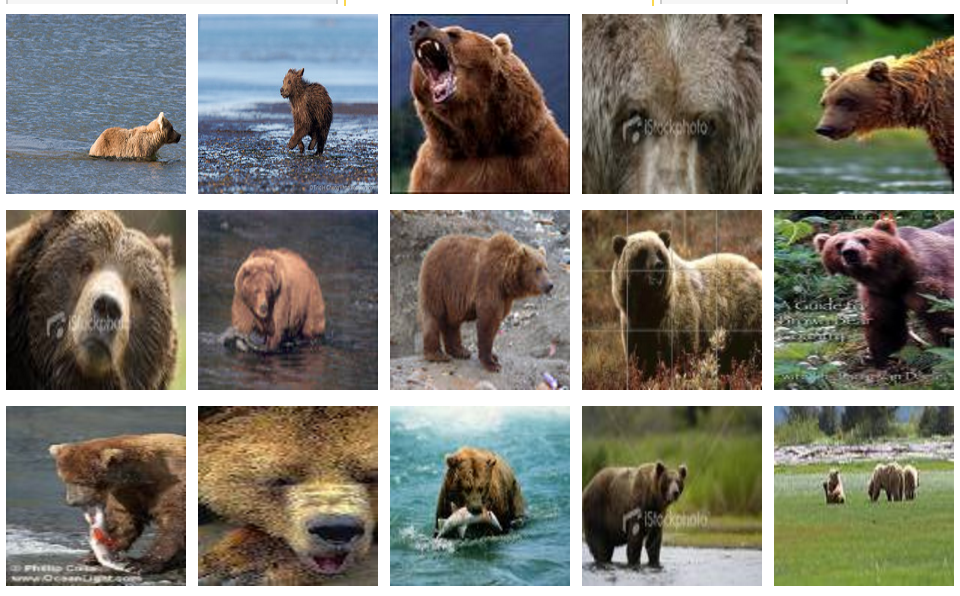 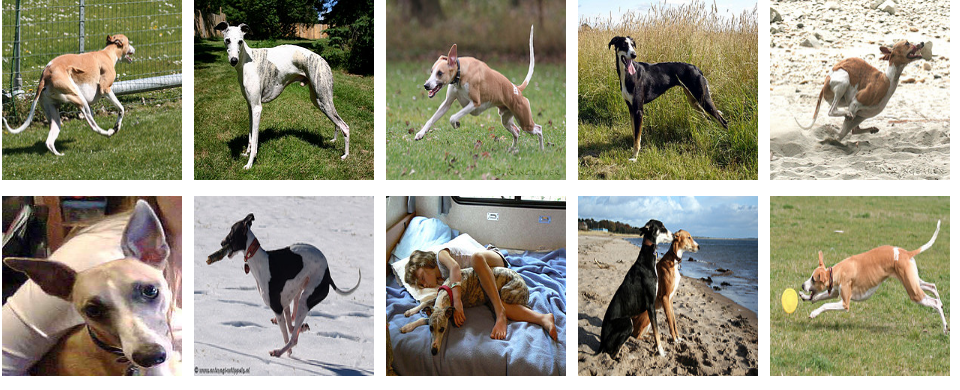 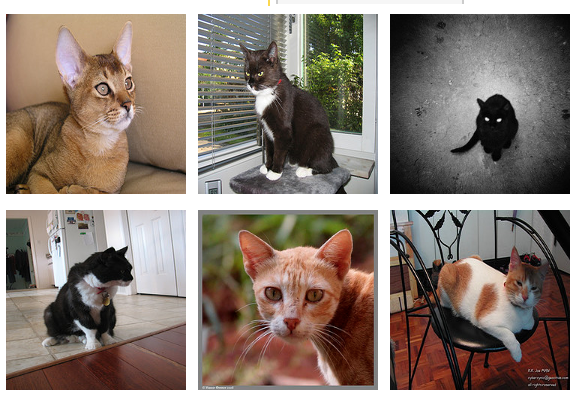 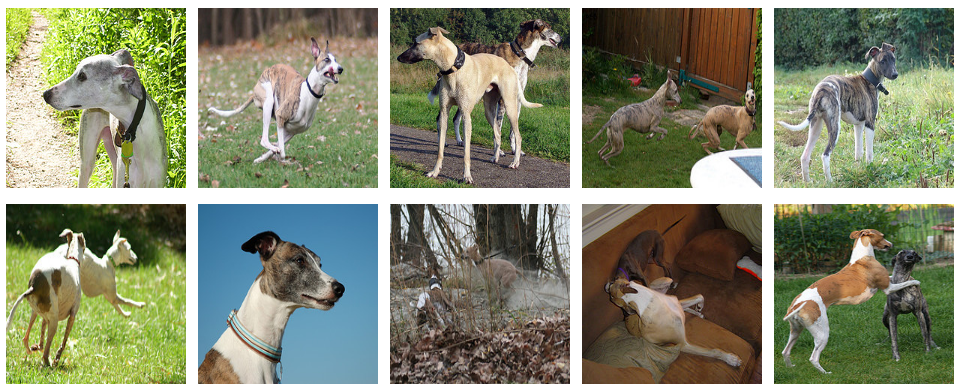 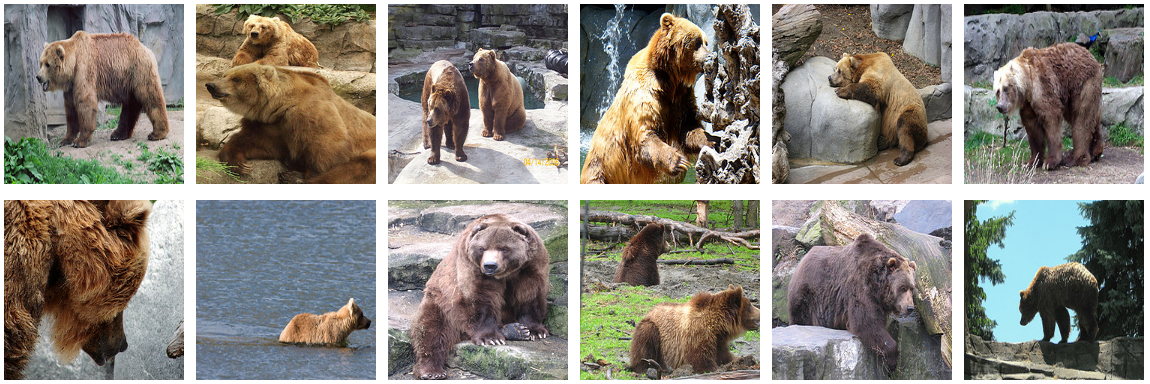 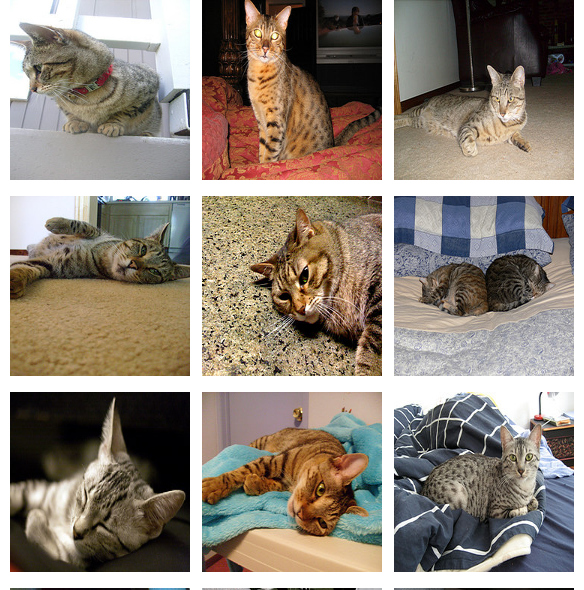 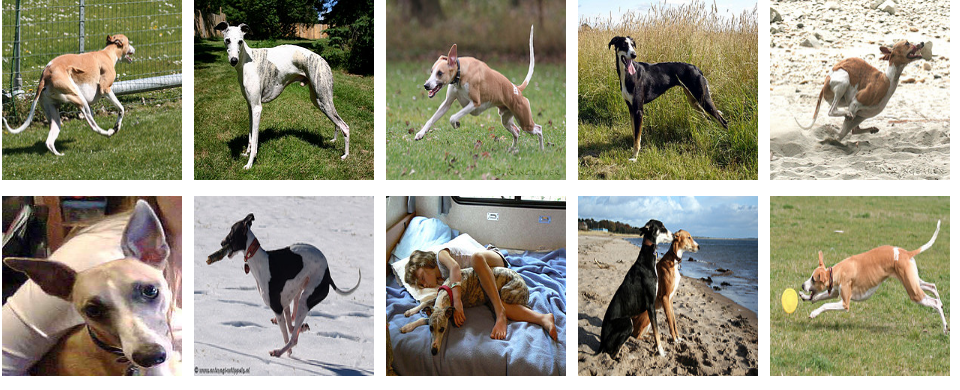 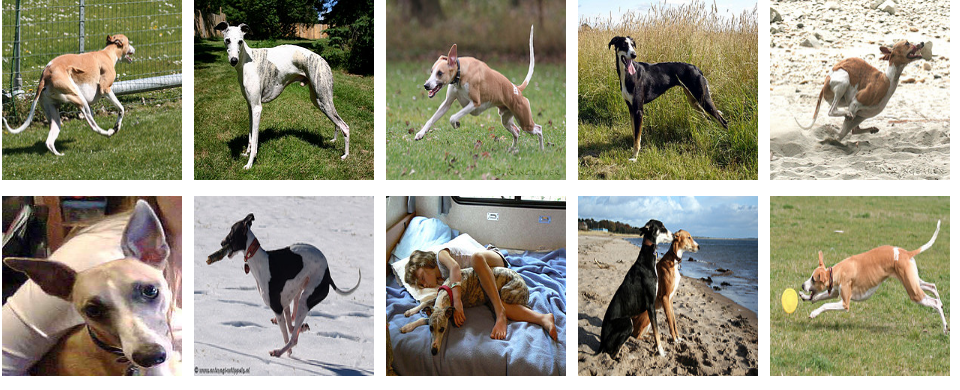 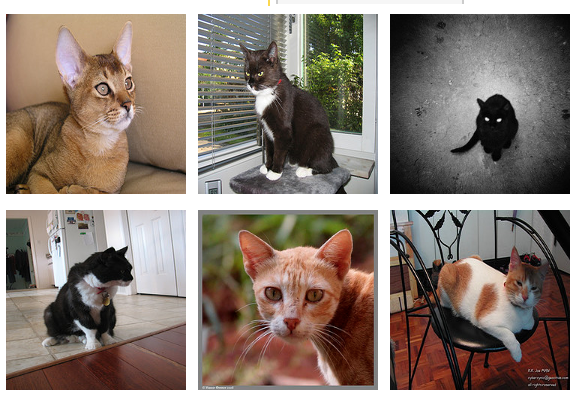 k = 3
4. Keep repeating
this process
until convergence
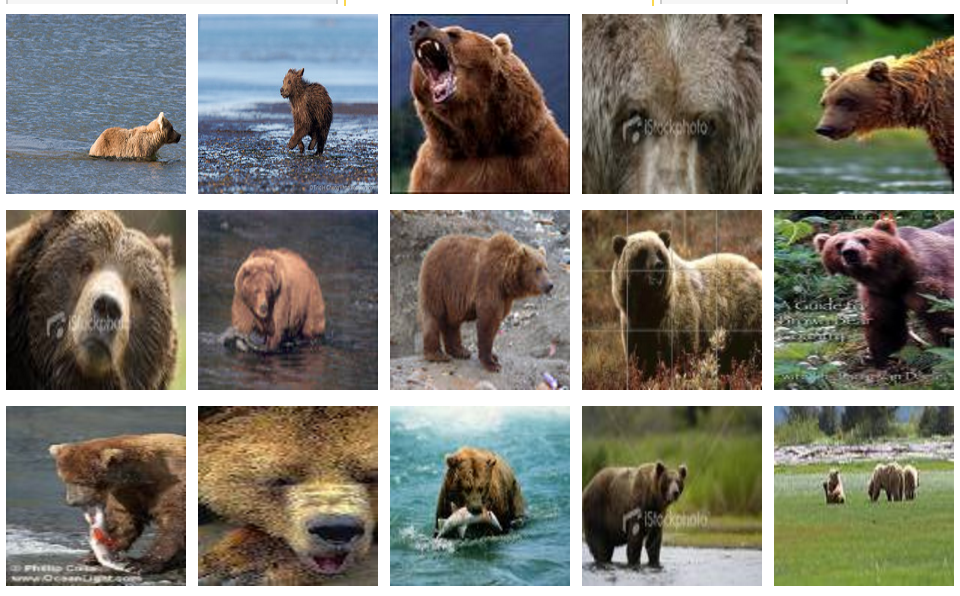 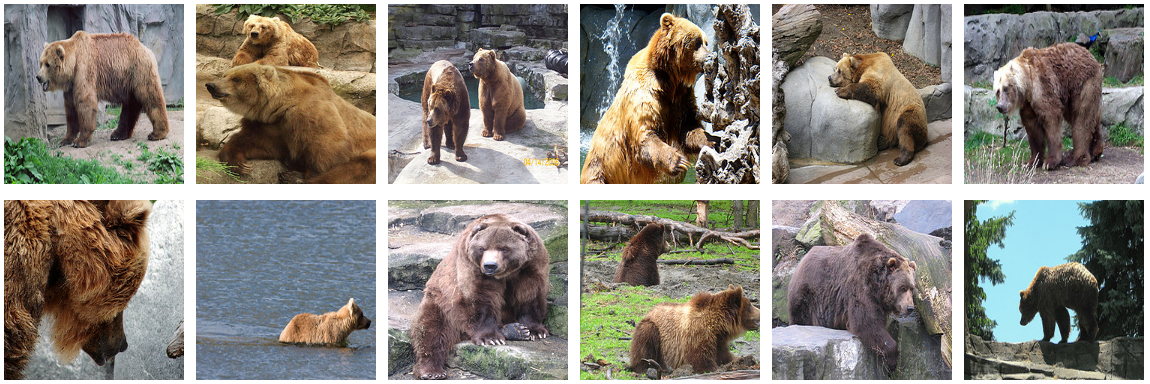 19
Unsupervised Learning – k-Means clustering
How do we choose the right K?
How do we choose the right features?
How do we choose the right distance metric?
How sensitive is this method with respect to the random assignment of clusters?
Answer: Just choose the one combination that works best!
BUT not on the test data.
Instead split the training data into a ”Training set” and 
a ”Validation set” (also called ”Development set”)
20
Supervised Learning - Classification
Test Data
Training Data
dog
bear
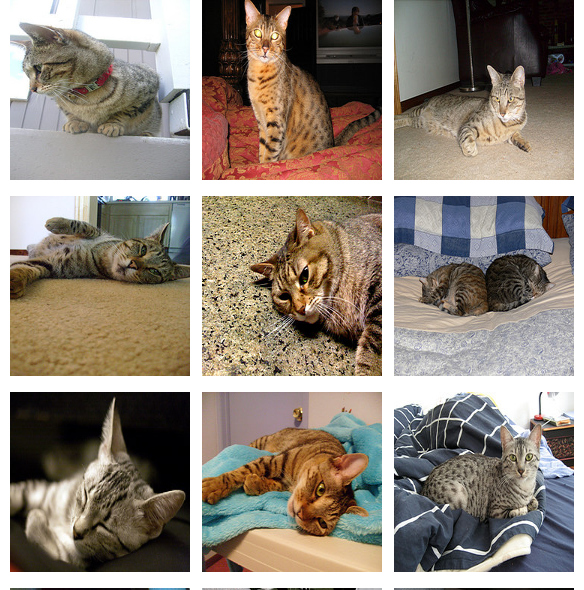 cat
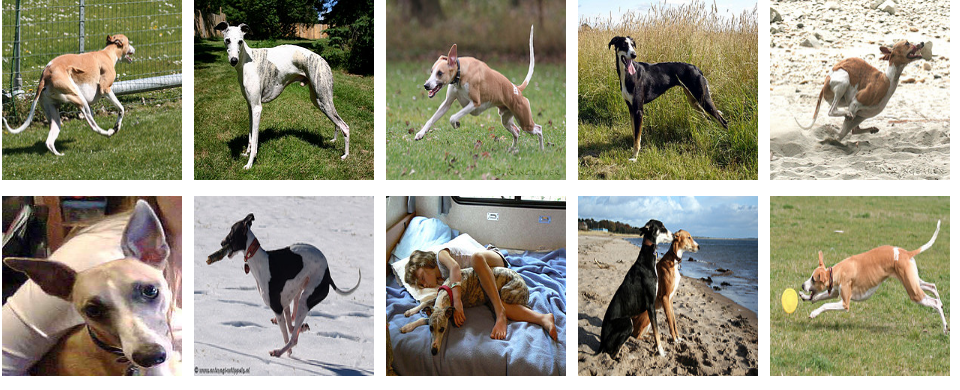 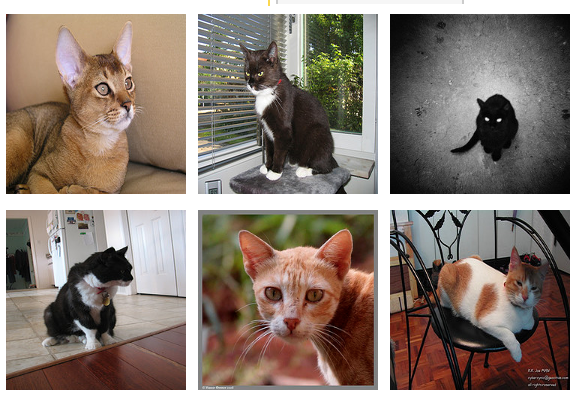 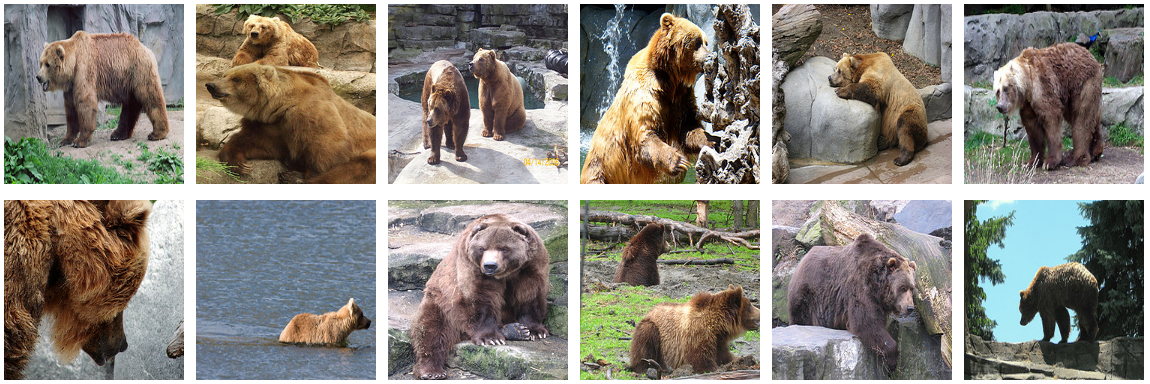 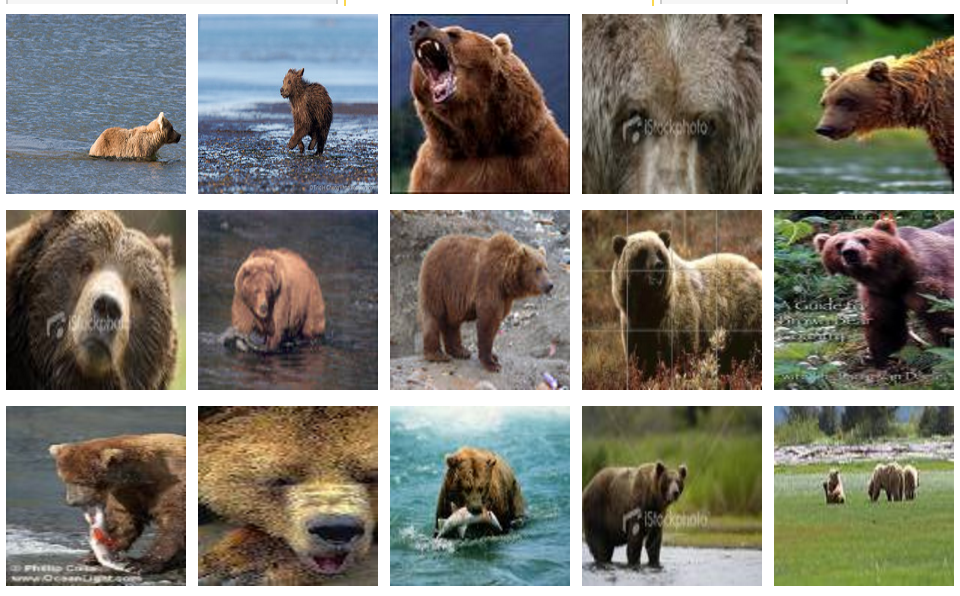 dog
bear
cat
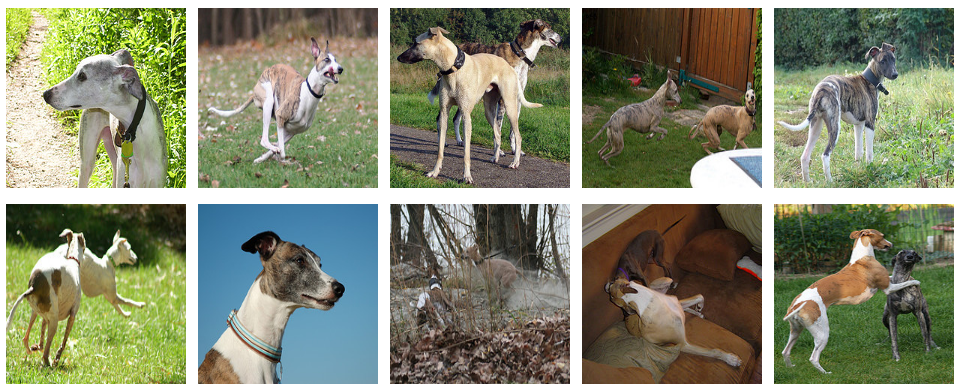 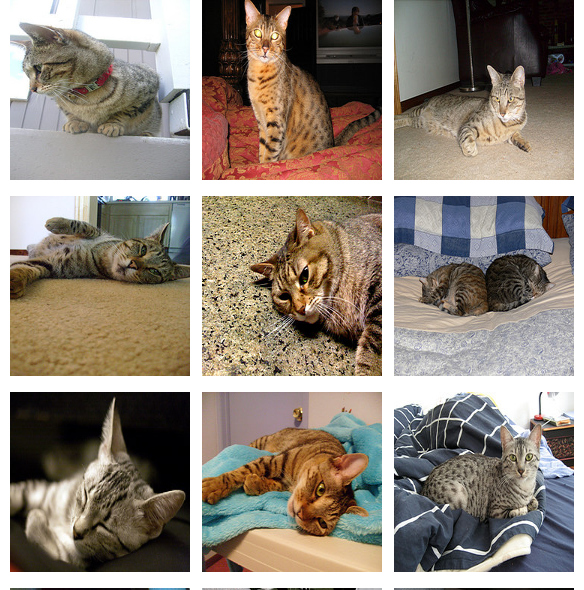 cat
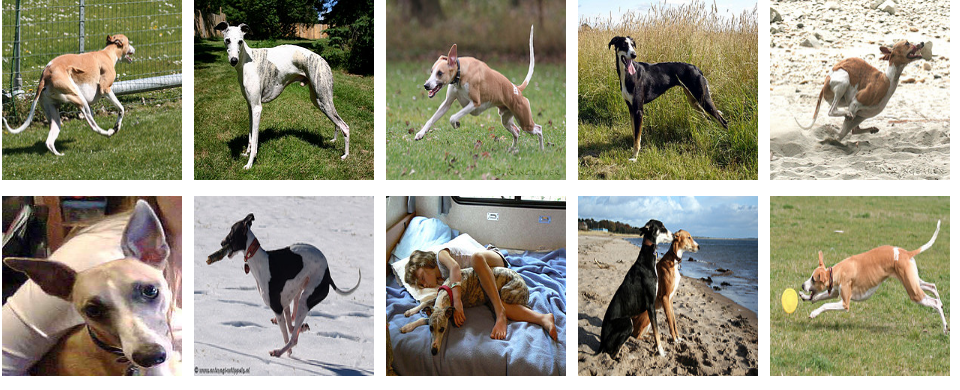 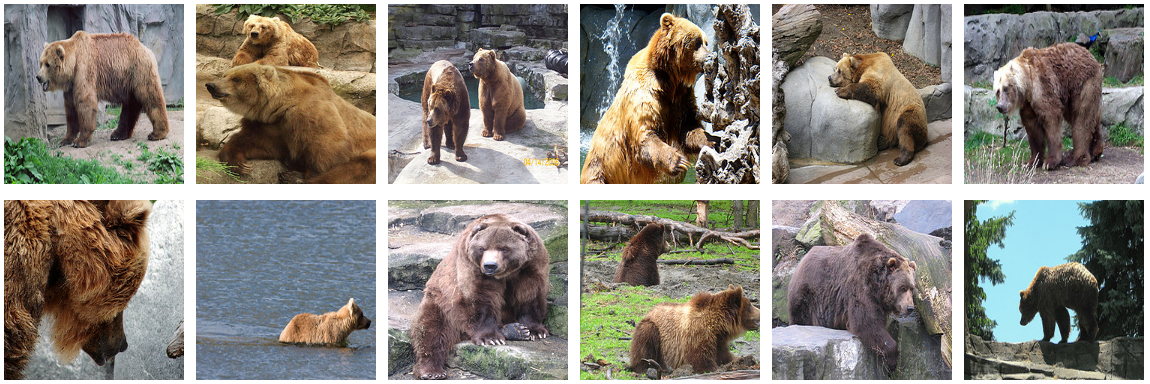 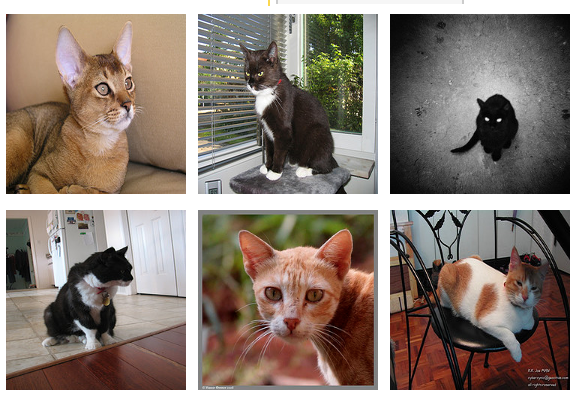 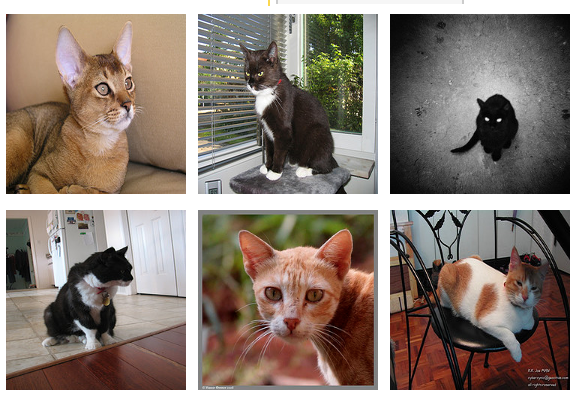 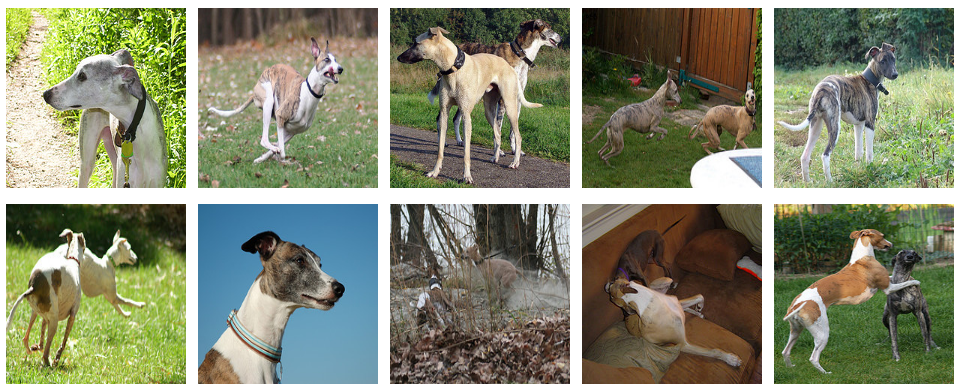 bear
dog
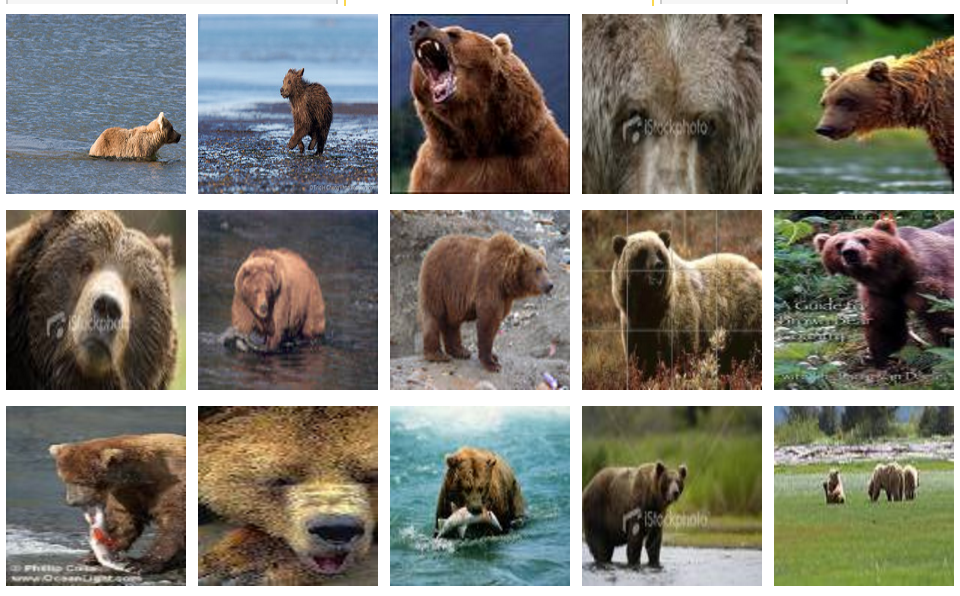 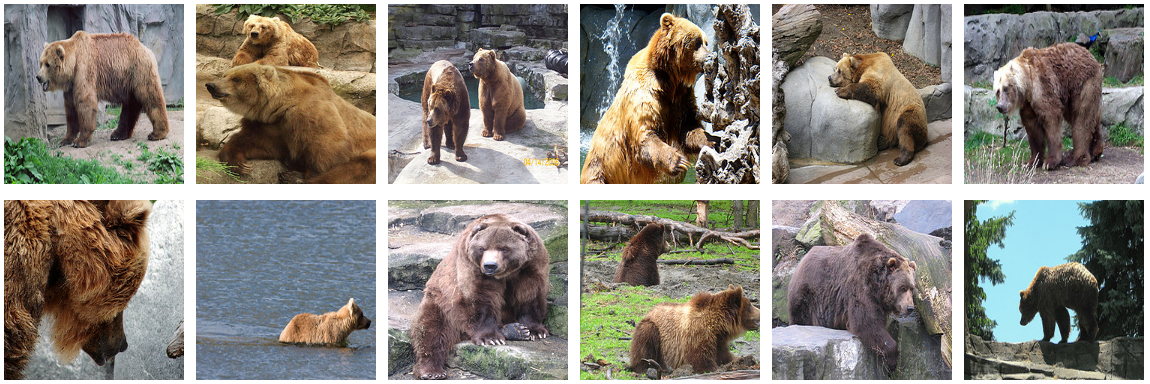 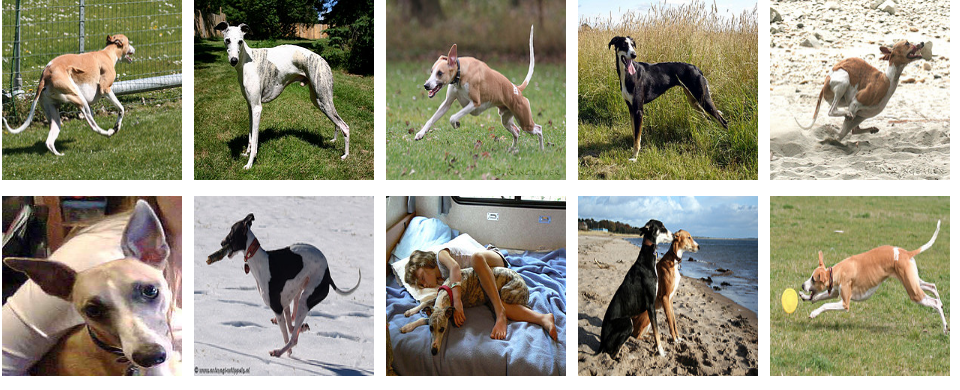 21
Supervised Learning - Classification
Test Data
Training Data
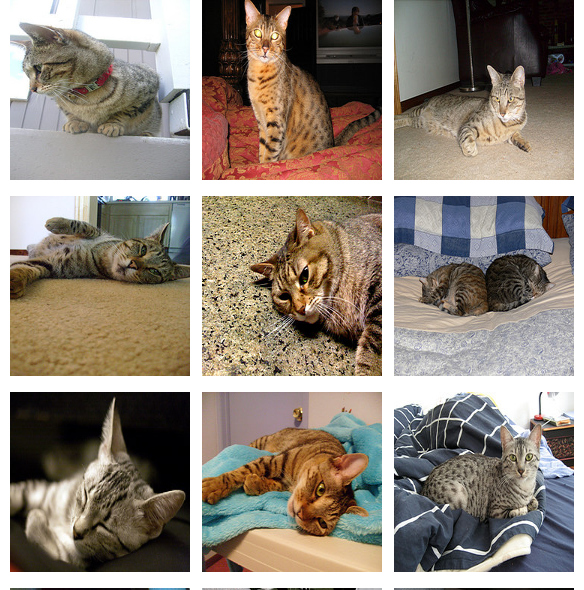 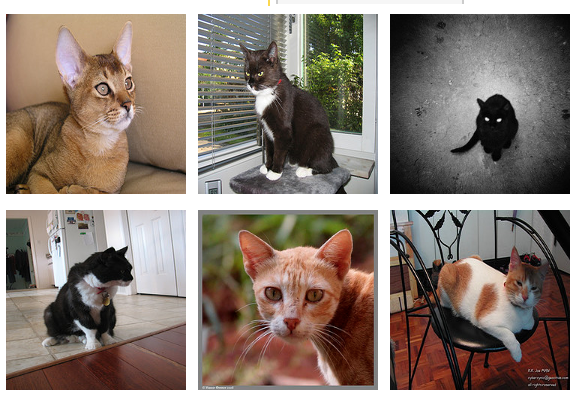 cat
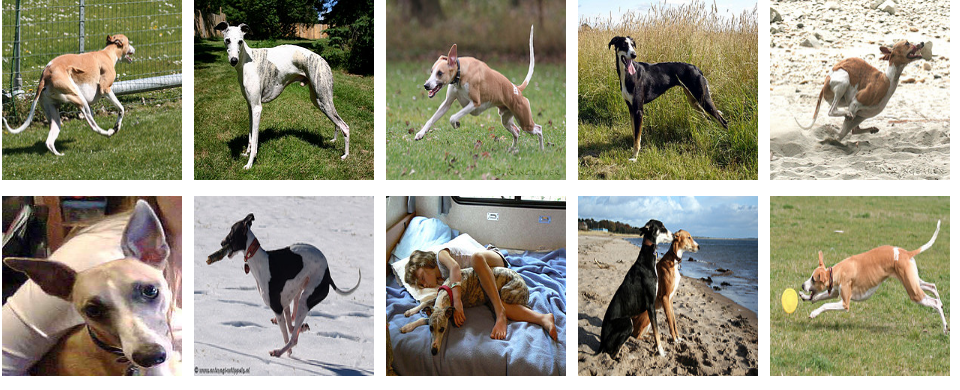 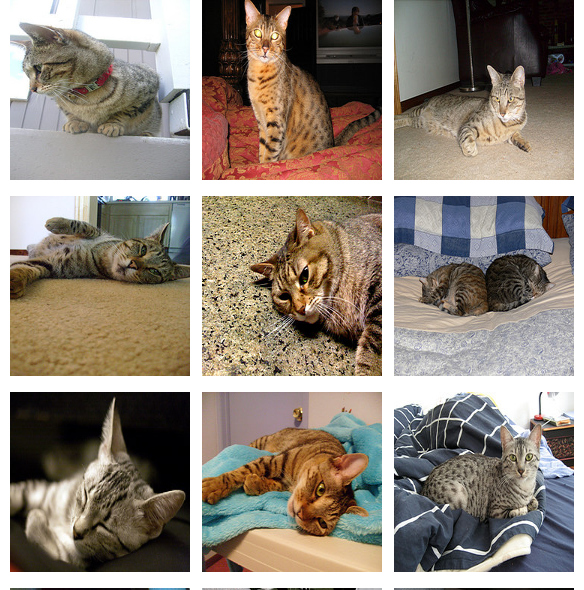 dog
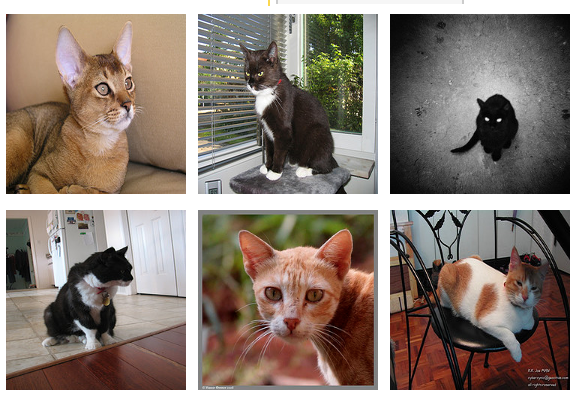 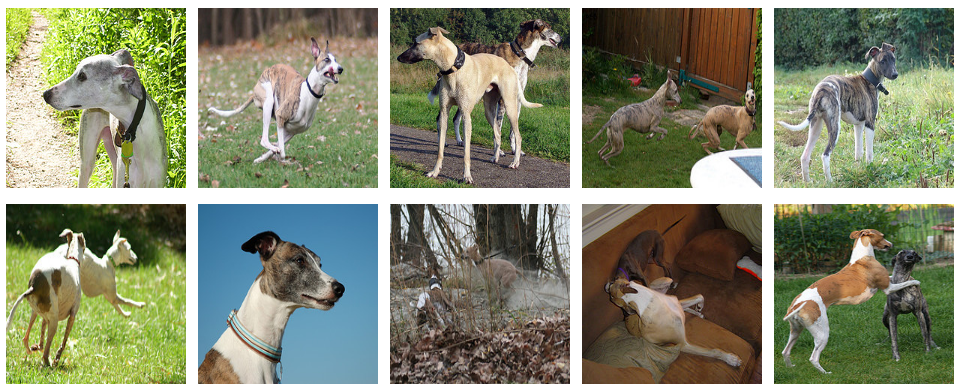 cat
.
.
.
.
.
.
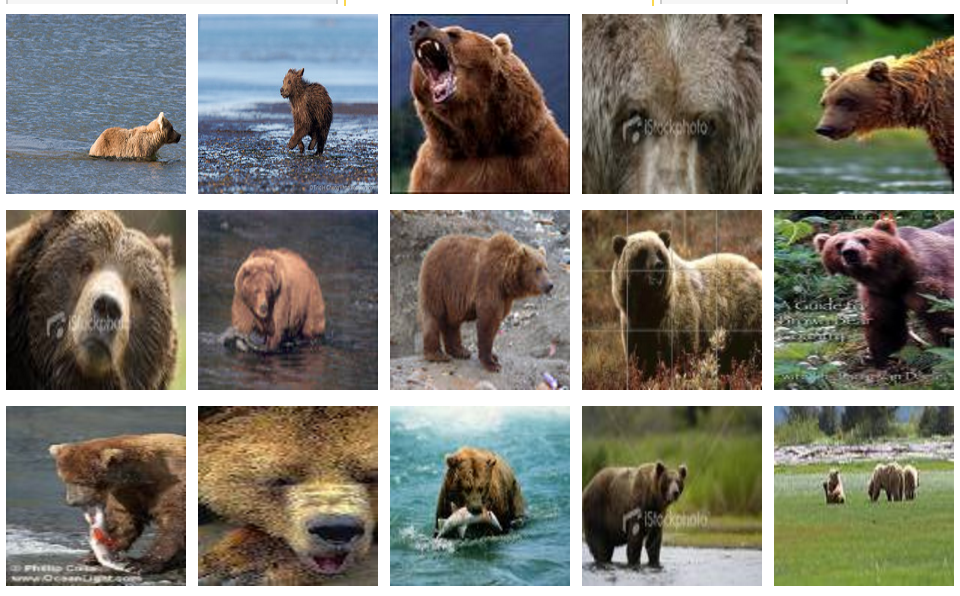 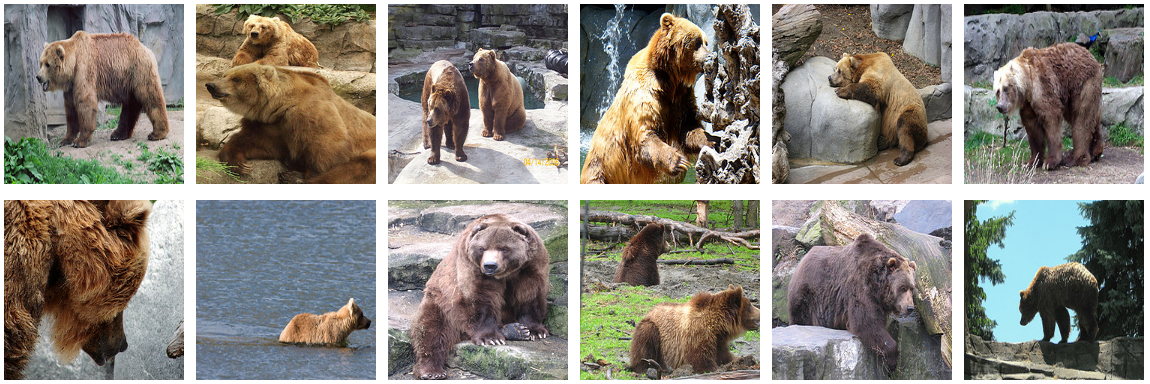 bear
22
Supervised Learning - Classification
Training Data
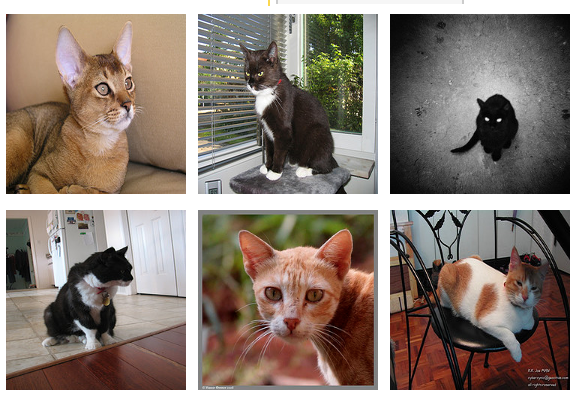 cat
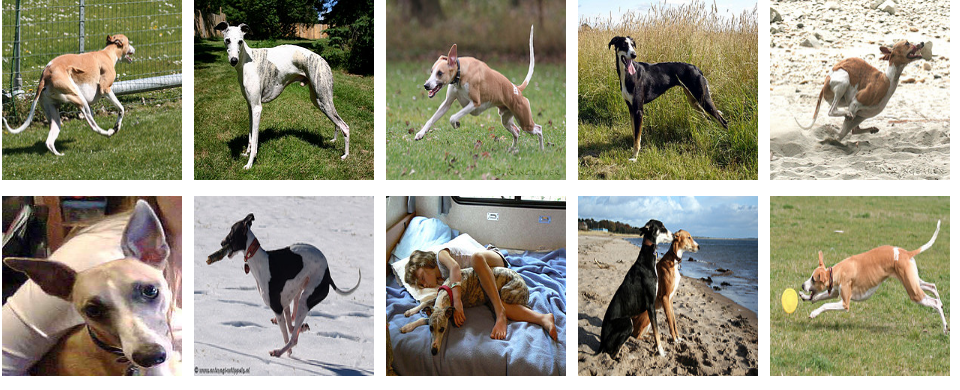 dog
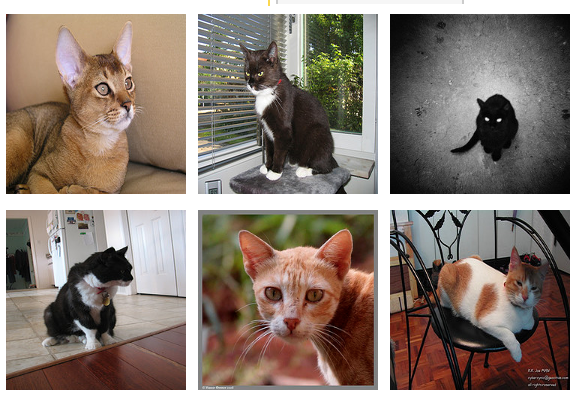 cat
.
.
.
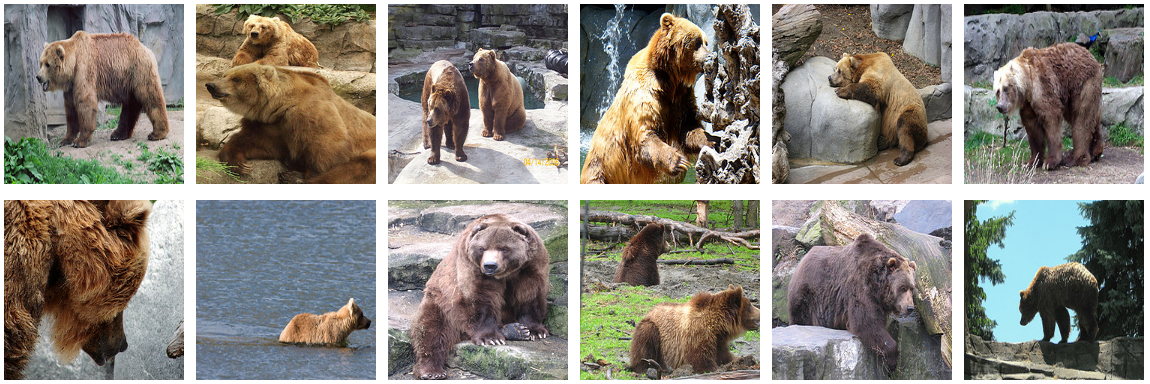 bear
23
Supervised Learning - Classification
Training Data
targets /
labels /
ground truth
We need to find a function that
maps x and y for any of them.
predictions
inputs
1
1
2
2
1
2
How do we ”learn” the parameters
of this function?
.
.
.
We choose ones that makes the 
following quantity small:
3
1
24
Supervised Learning – Linear Softmax
Training Data
targets /
labels /
ground truth
inputs
1
2
1
.
.
.
3
25
Supervised Learning – Linear Softmax
Training Data
targets /
labels /
ground truth
predictions
inputs
[1    0    0]
[0.85    0.10    0.05]
[0    1    0]
[0.20    0.70    0.10]
[1    0    0]
[0.40    0.45    0.05]
.
.
.
[0    0    1]
[0.40    0.25    0.35]
26
Supervised Learning – Linear Softmax
[1    0    0]
27
How do we find a good w and b?
[1    0    0]
We need to find w, and b that minimize the following:
Why?
28
Gradient Descent (GD)
expensive
Initialize w and b randomly
for e = 0, num_epochs do
Compute:
and
Update w:
Update b:
// Useful to see if this is becoming smaller or not.
Print:
end
29
Gradient Descent (GD) (idea)
1. Start with a random value      of w (e.g. w = 12)
2. Compute the gradient     (derivative) of L(w) at point     w = 12. (e.g. dL/dw = 6)
3. Recompute w as:

w = w – lambda * (dL / dw)
w=12
30
Gradient Descent (GD) (idea)
2. Compute the gradient     (derivative) of L(w) at point     w = 12. (e.g. dL/dw = 6)
3. Recompute w as:

w = w – lambda * (dL / dw)
w=10
31
(mini-batch) Stochastic Gradient Descent (SGD)
Initialize w and b randomly
for e = 0, num_epochs do
for b = 0, num_batches do
Compute:
and
Update w:
Update b:
// Useful to see if this is becoming smaller or not.
Print:
end
end
32
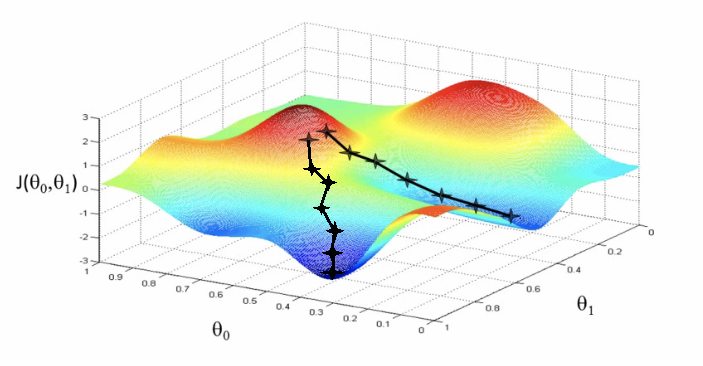 Source: Andrew Ng
Three more things
What is the form of the gradient
Regularization
Momentum updates
34
What is the form of the gradient?
Let’s assume |B| = 1, then we are interested in the following:
35
What is the form of the gradient?
36
Regularization
37
Momentum updates
instead of this
we use this with
rho typically 0.8-0.9
See also: https://github.com/karpathy/neuraltalk2/blob/master/misc/optim_updates.lua
38
38
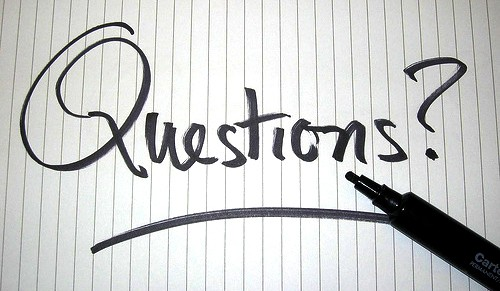 39